Virtual machines are commonly used in corporations
Virtual machine backup is the primary task for corporations
Ransomware
Virtual Machine malfunction
Data Loss
Data loss may cost the reputation of company. The worst-case scenario is business disruption which is not rare
When virtual machine failures occur, it must be restored in a short period of time to maintain business operations
Multi-version backup is the key when ransomware occurs
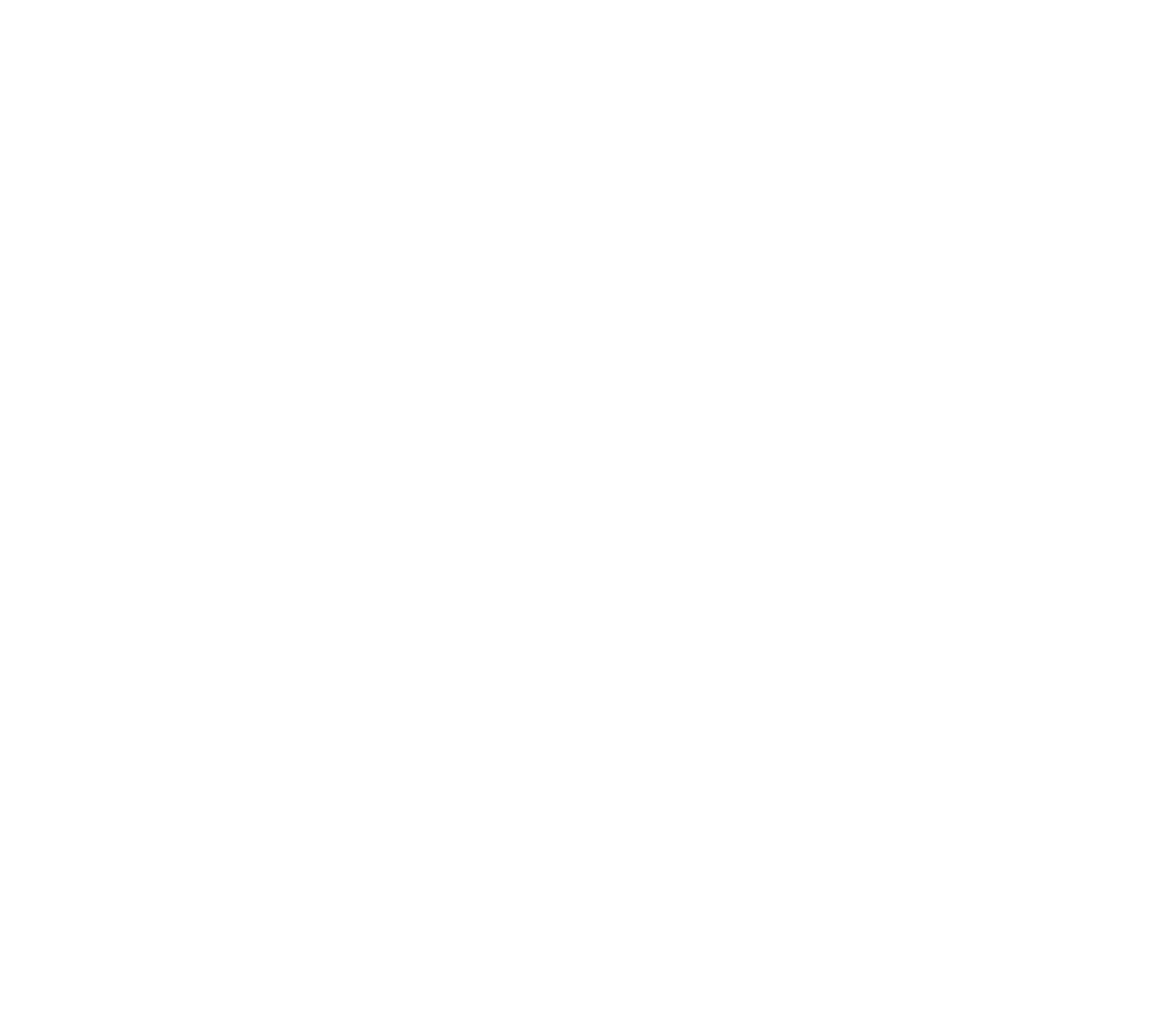 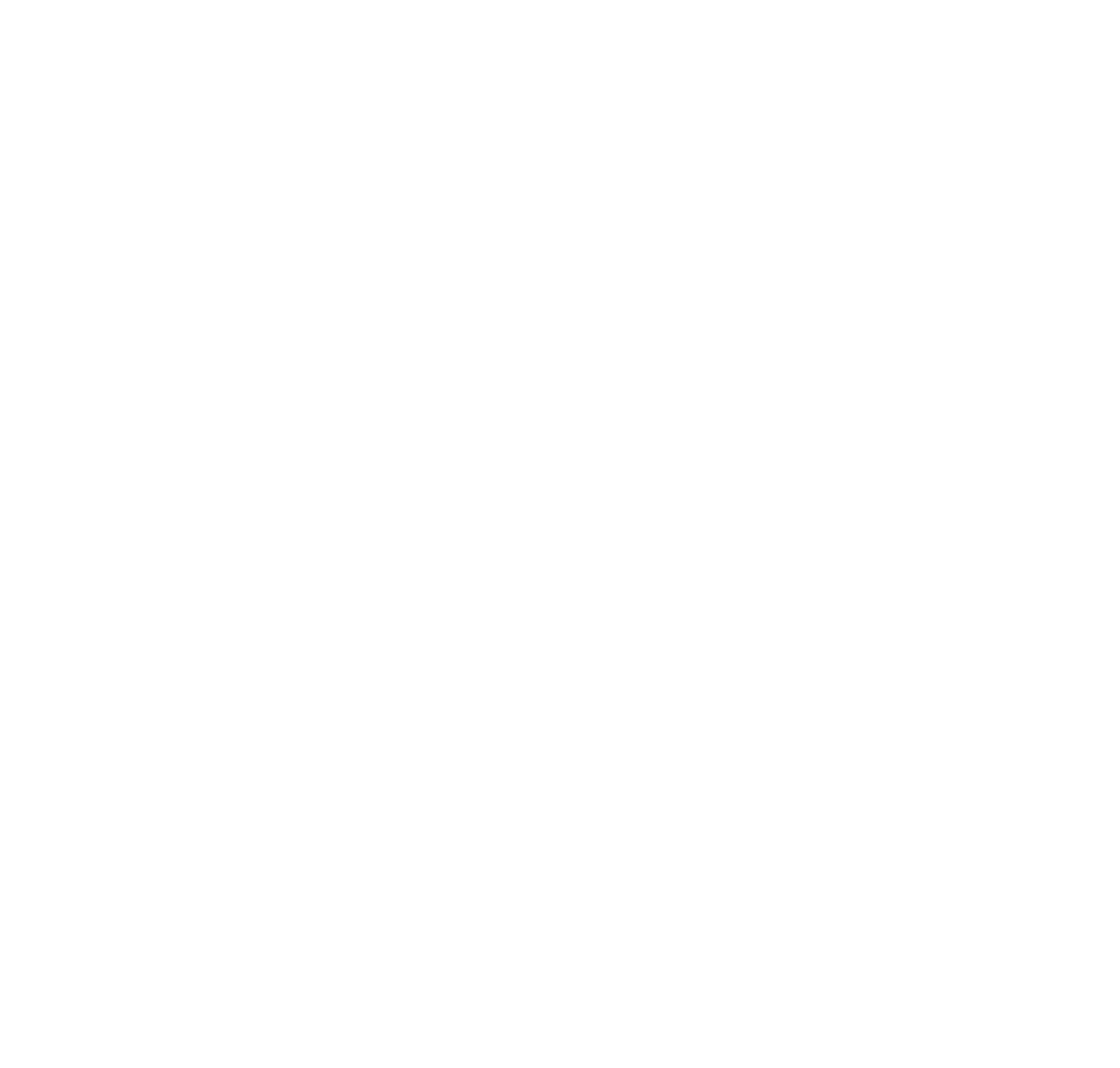 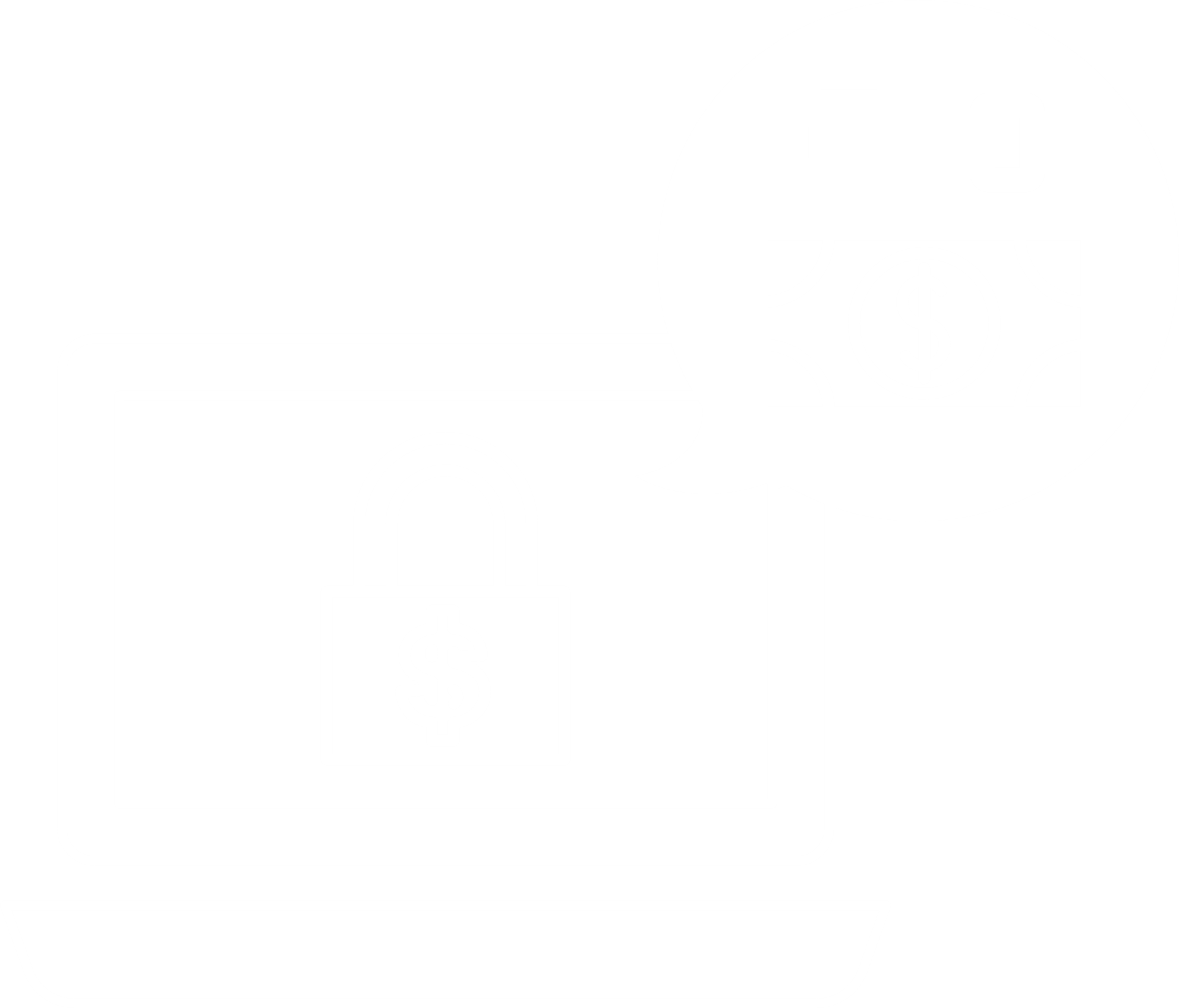 The IT pain points of product selection
？
？
？
Complex pricing
Spend a lot of time 
and human resource
Expensive license fee
Because of the difference between hardware and software, it may cost a lot of time and efforts to troubleshoot the issue.
Variety of products on the market and their charging are different between vendors
Corporation need to pay for the license fee every year.  The management may not like the idea.
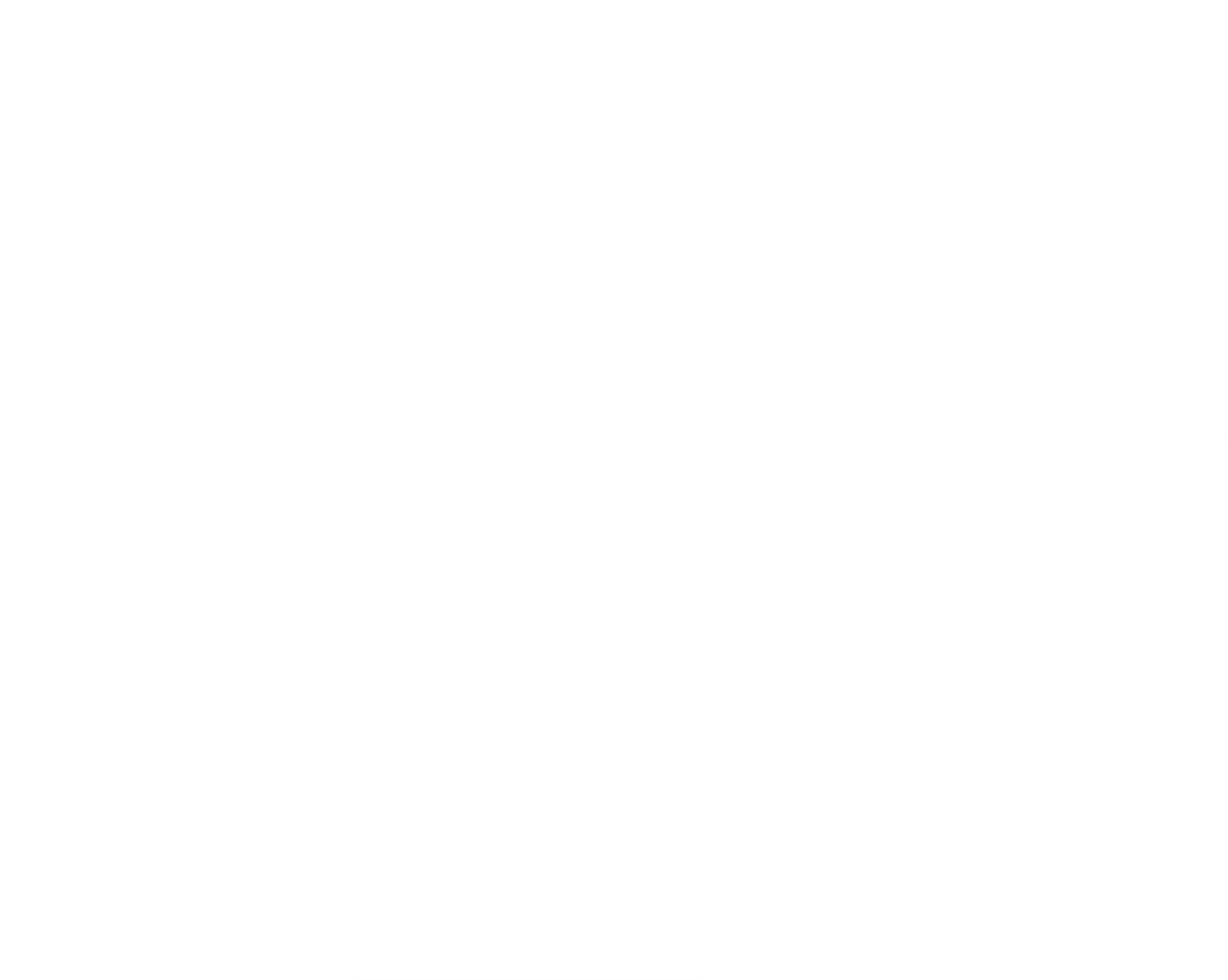 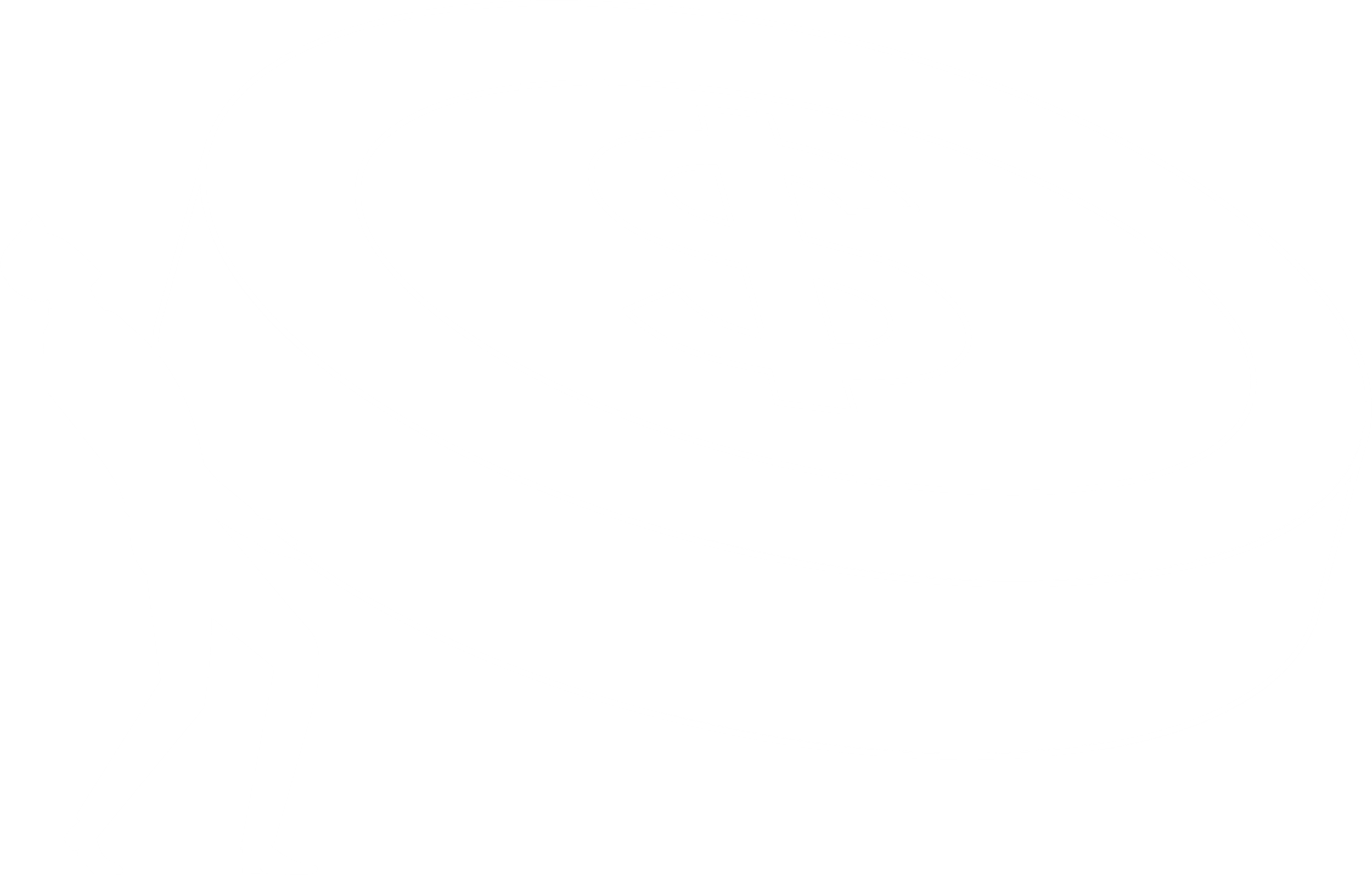 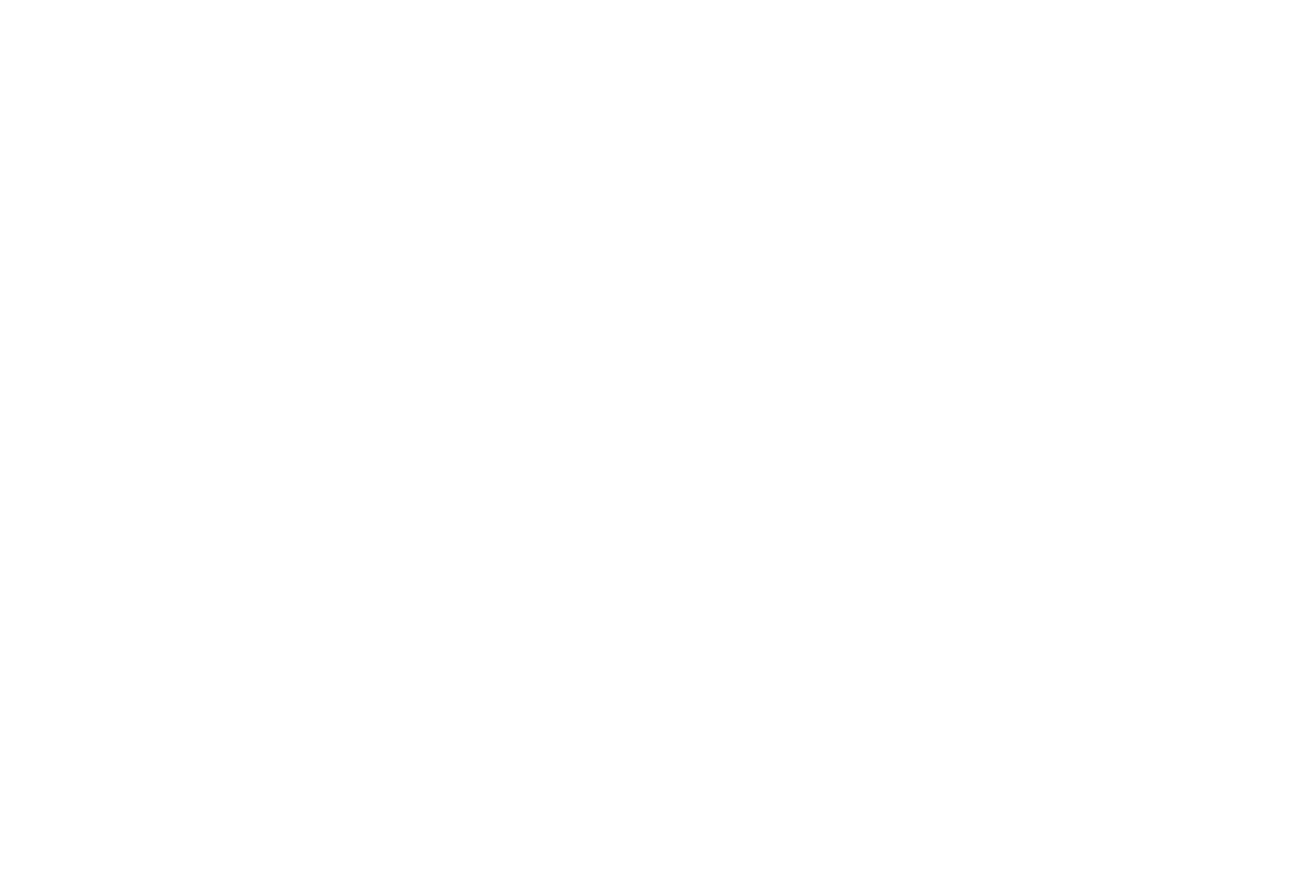 [Speaker Notes: 講稿：目前許多大廠也都有跟QNAP配合中，企業用戶的反應也都相當良好。當然，可能在一些想省預算的企業，他可以在QNAP Hyper data protector之間取得平衡點。]
QNAP Hyper Data Protector – All-in-one advantages
Unlimited VM backups and license-free for achieve money, time and storage savings
All-in-one solution to avoid time spent on finding problems between hardware and software
QNAP NAS RAID hard disk data protection mechanism
QNAP NAS 3-2-1 backup mechanism
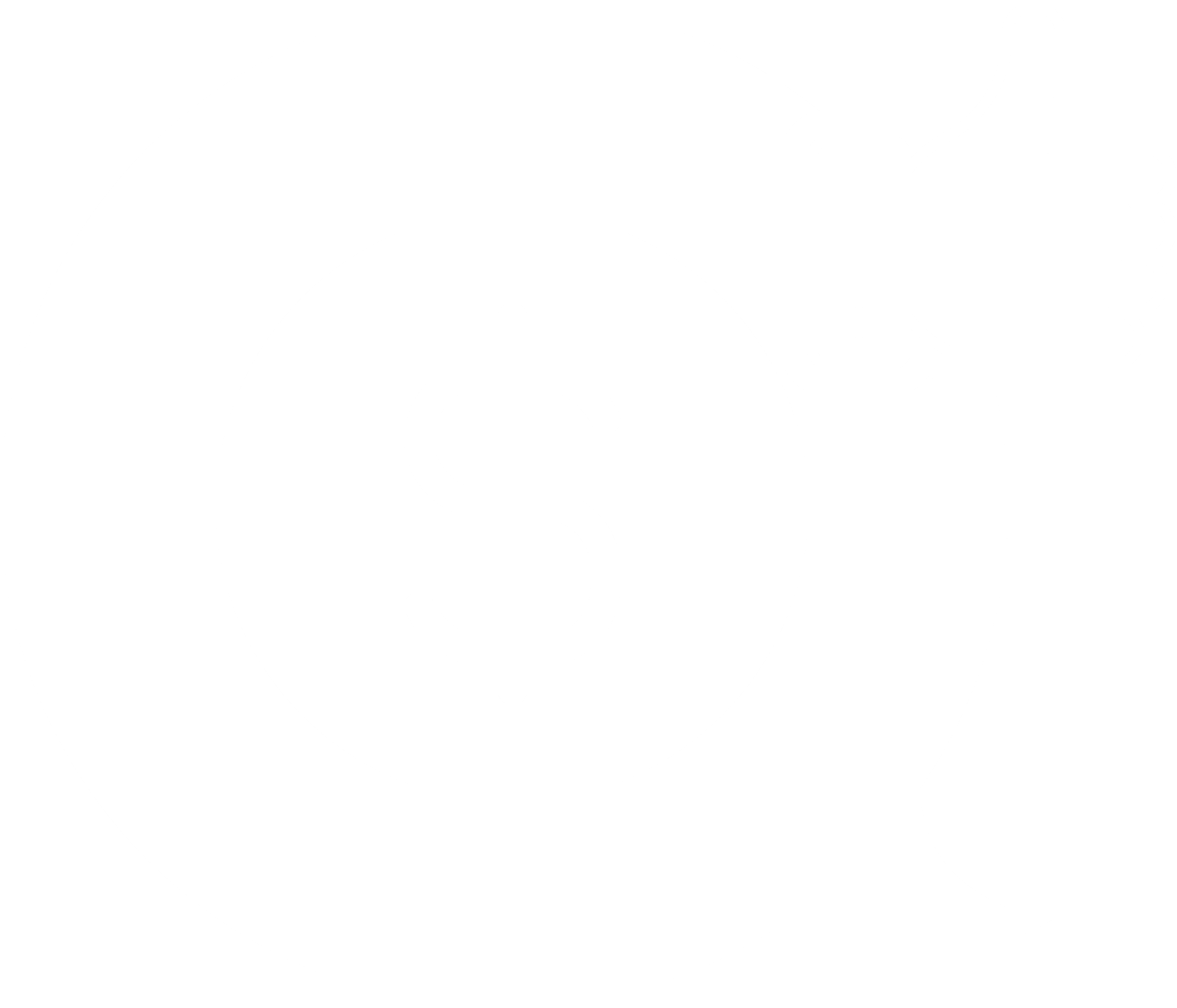 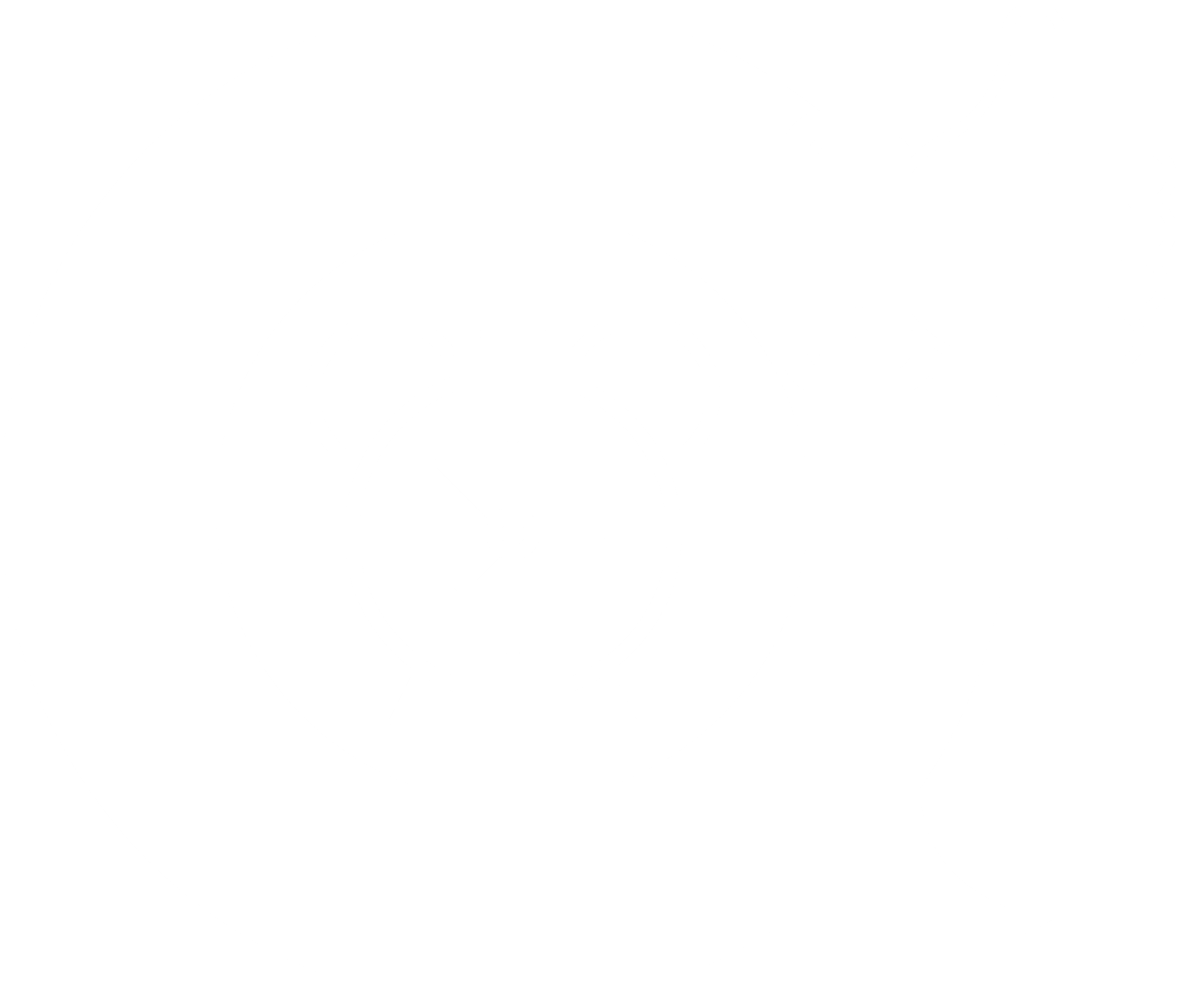 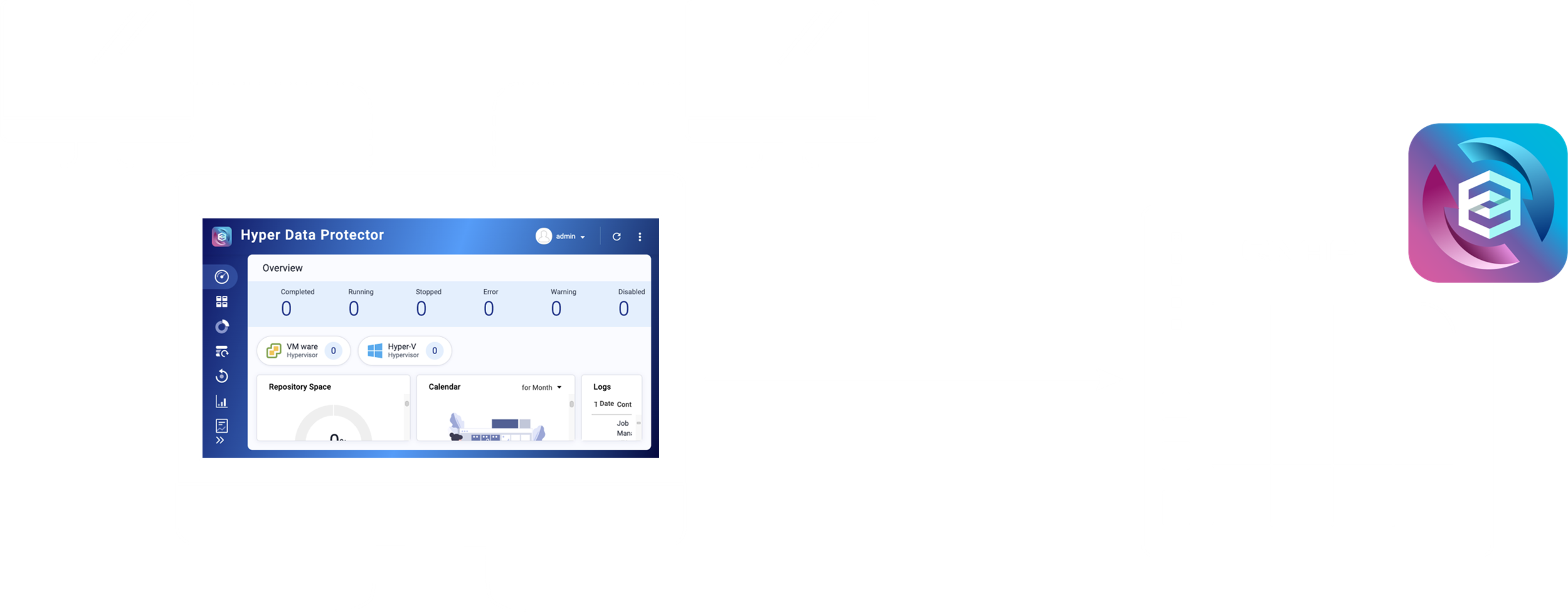 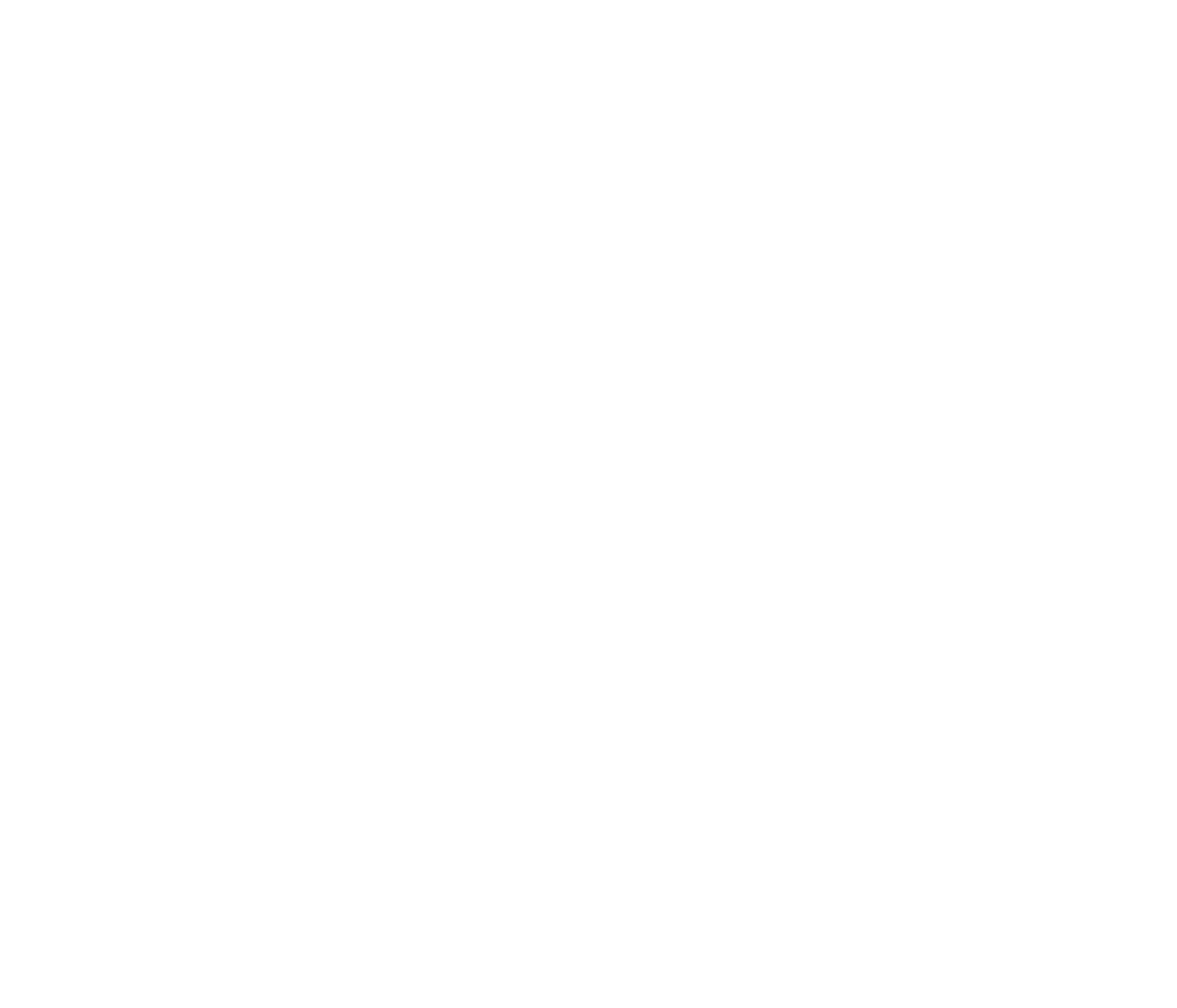 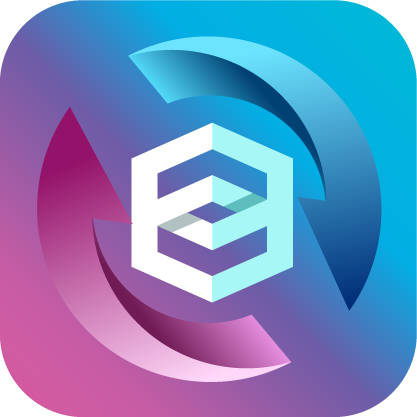 Meet QNAP Hyper Data Protector
Providing a money-, time- and storage-saving 
all-in-one back up solution
QNAP All-in-one active backup solution for virtual machines
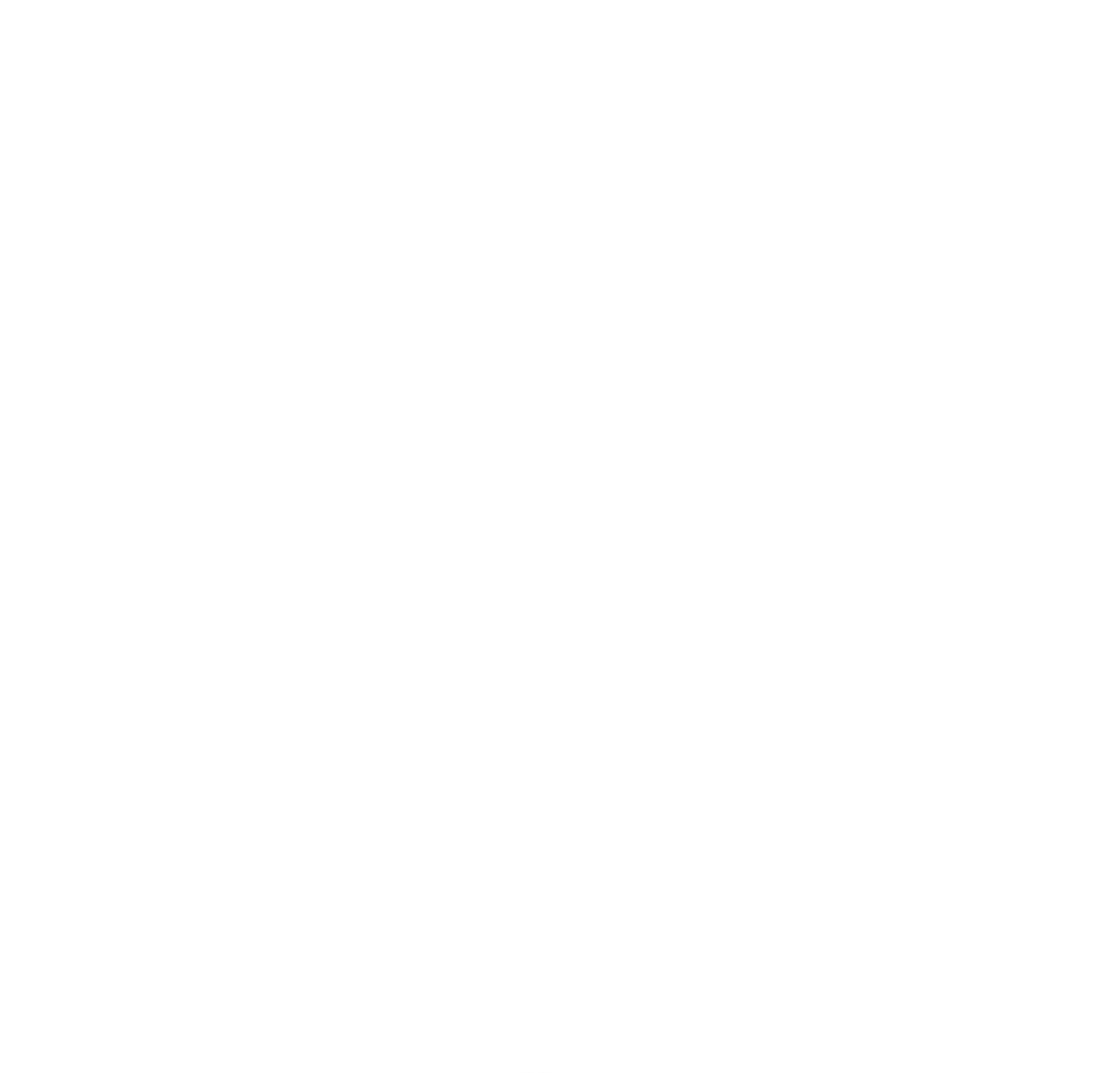 Active Backup for VMs
Central Management
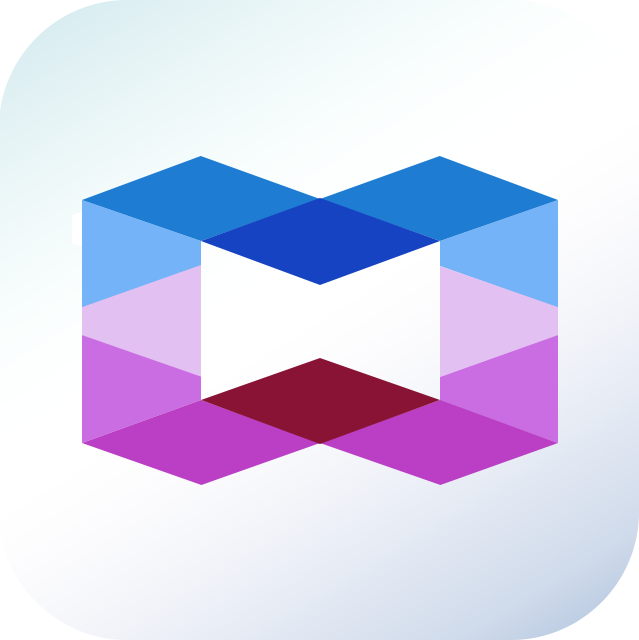 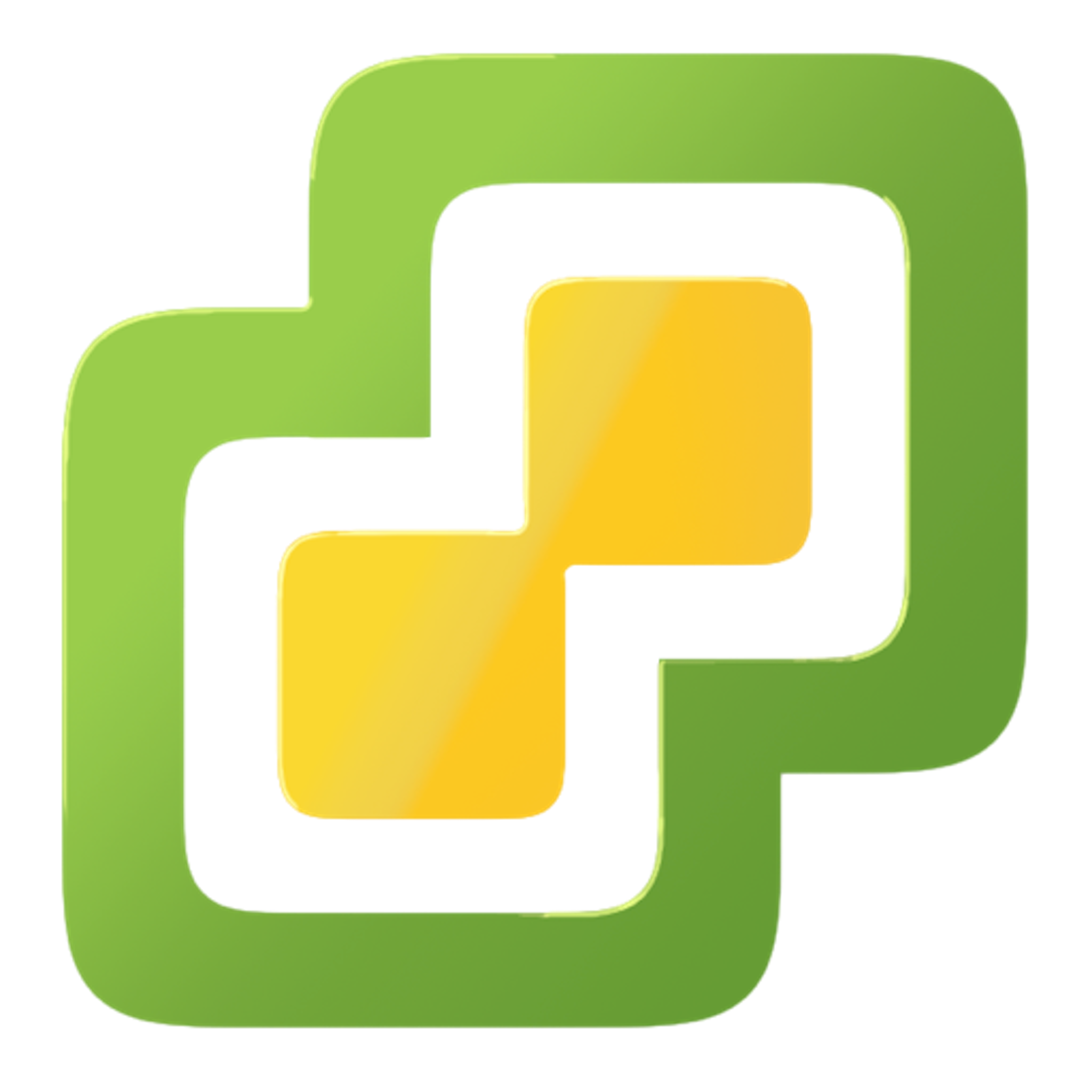 Container Station
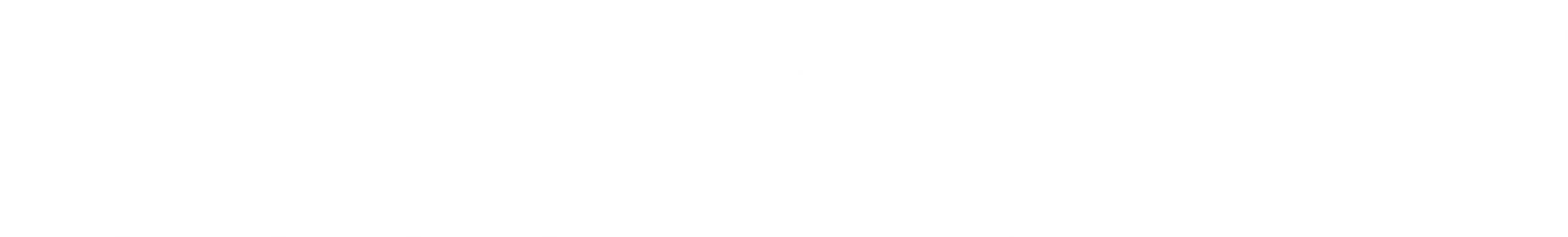 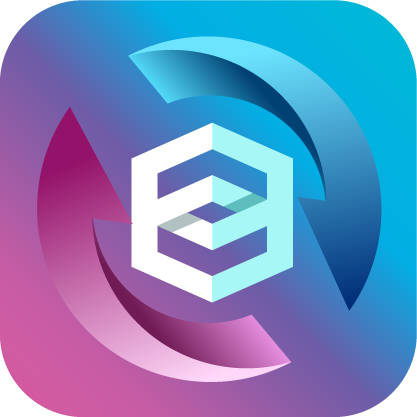 APIs
Hyper Data Protector
QNAP Agent
Reduced backup data
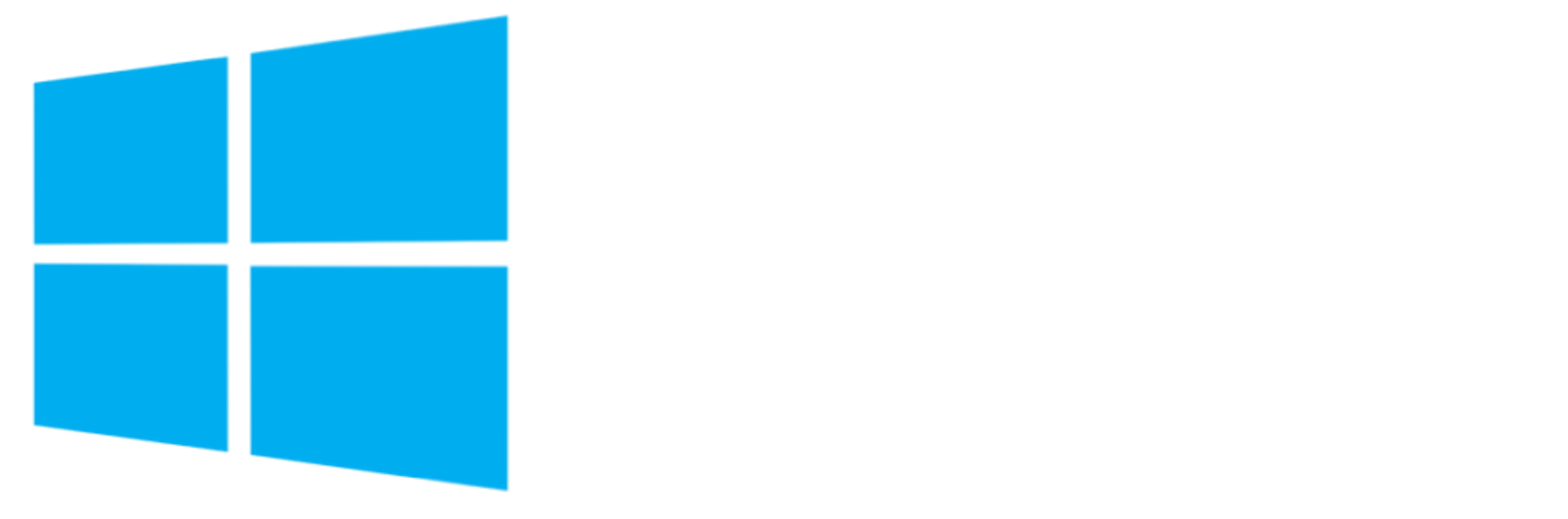 Before
Storage
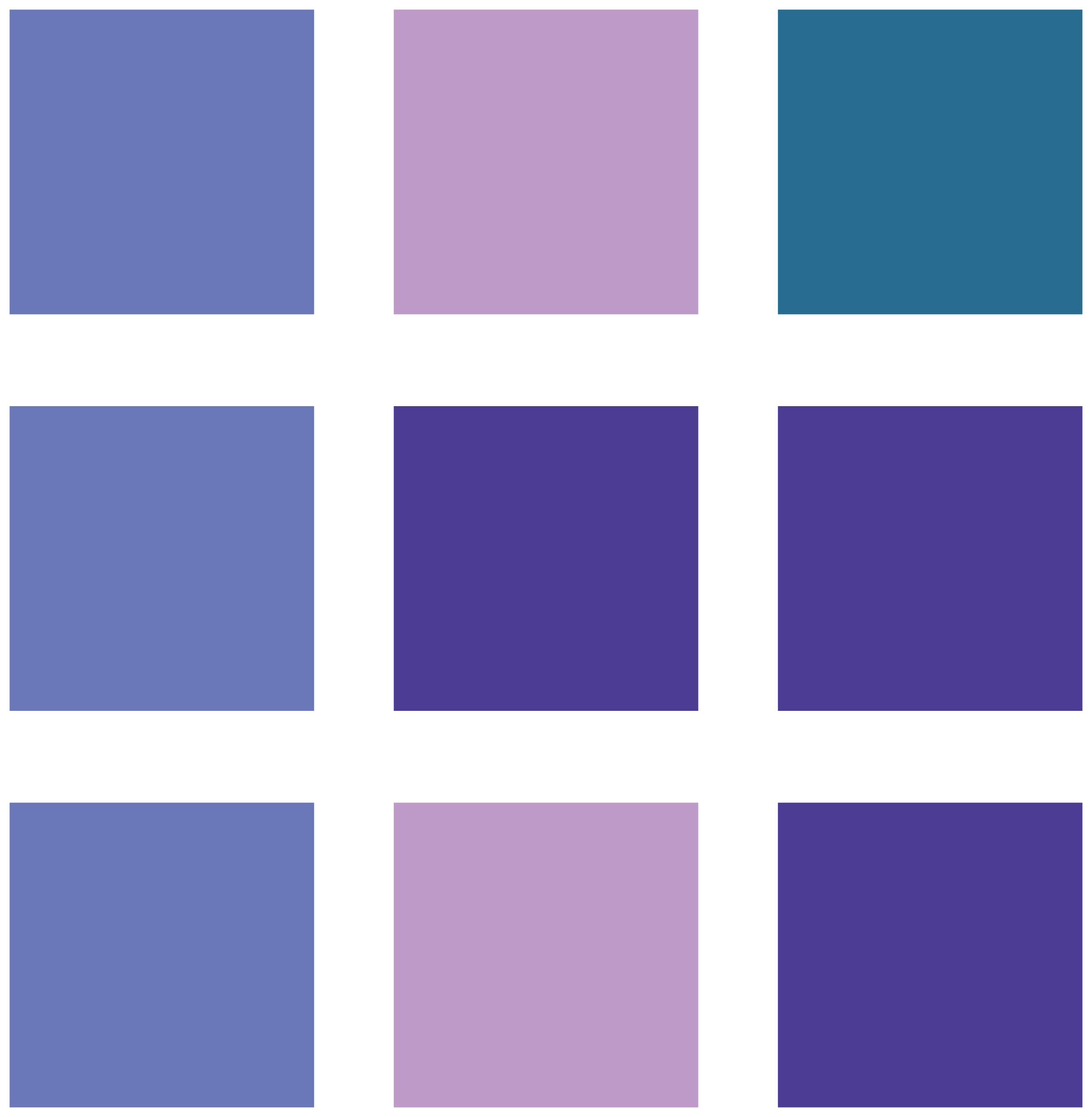 Deduplication
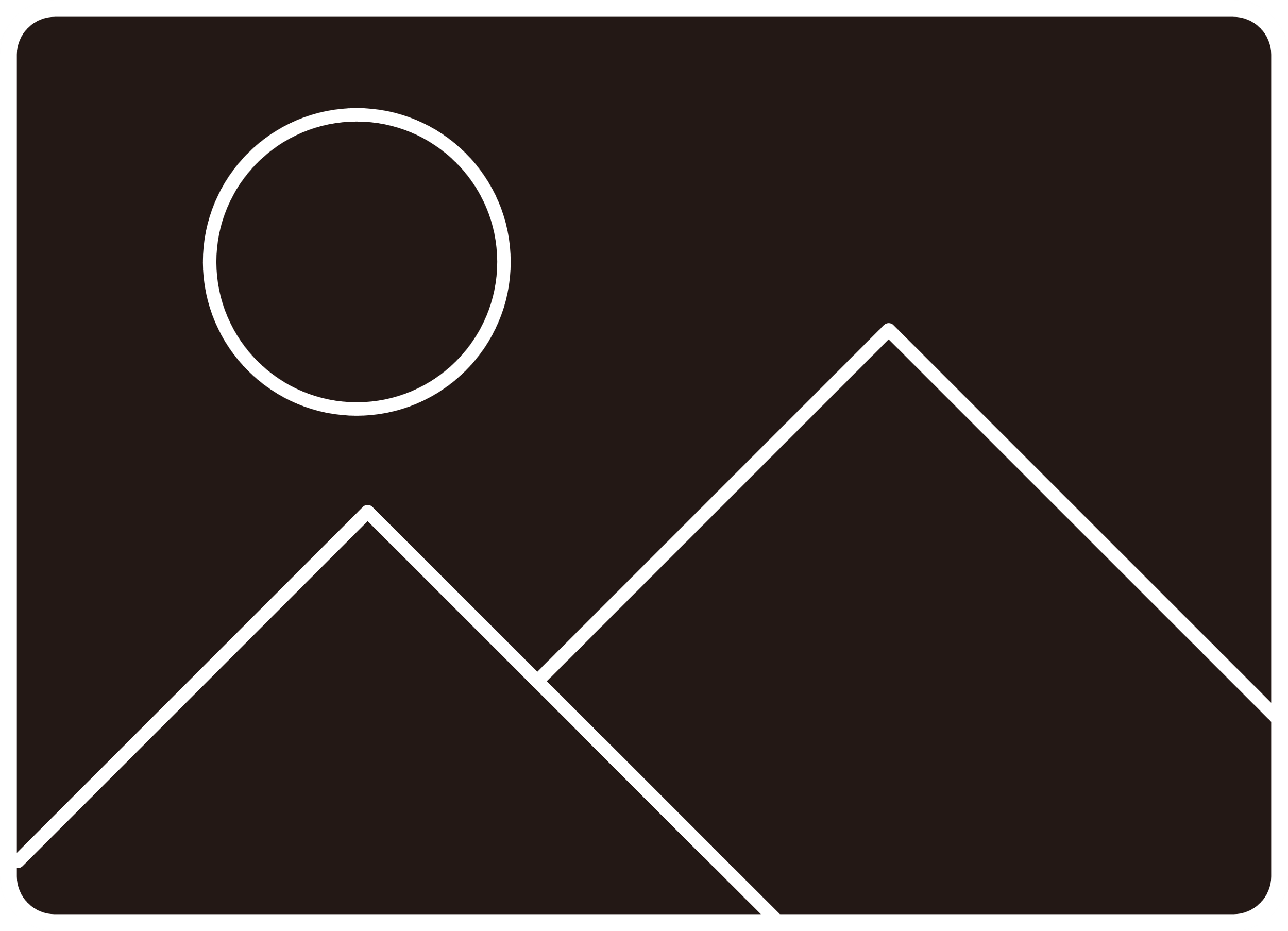 Incremental Backup
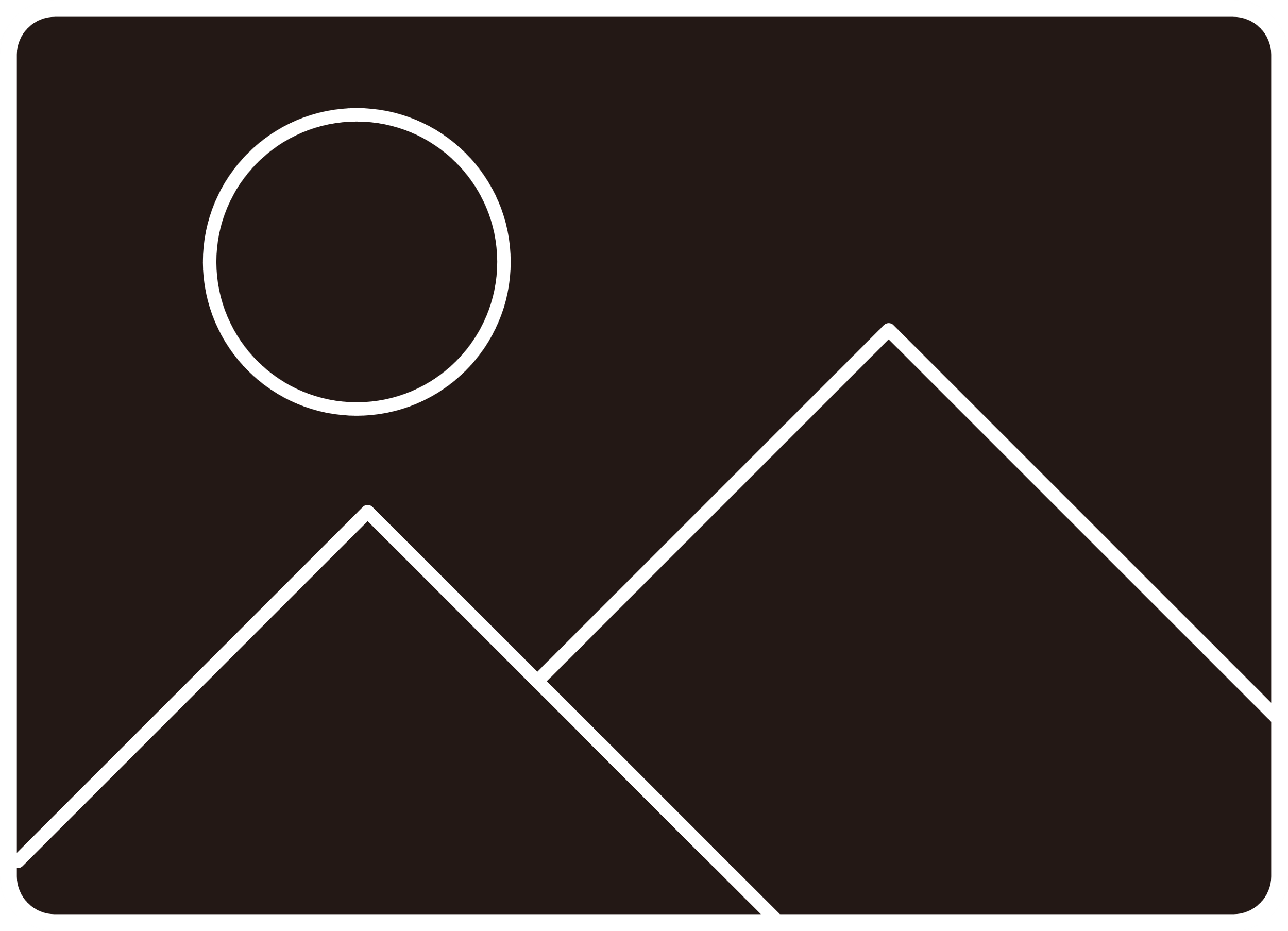 Recover
After
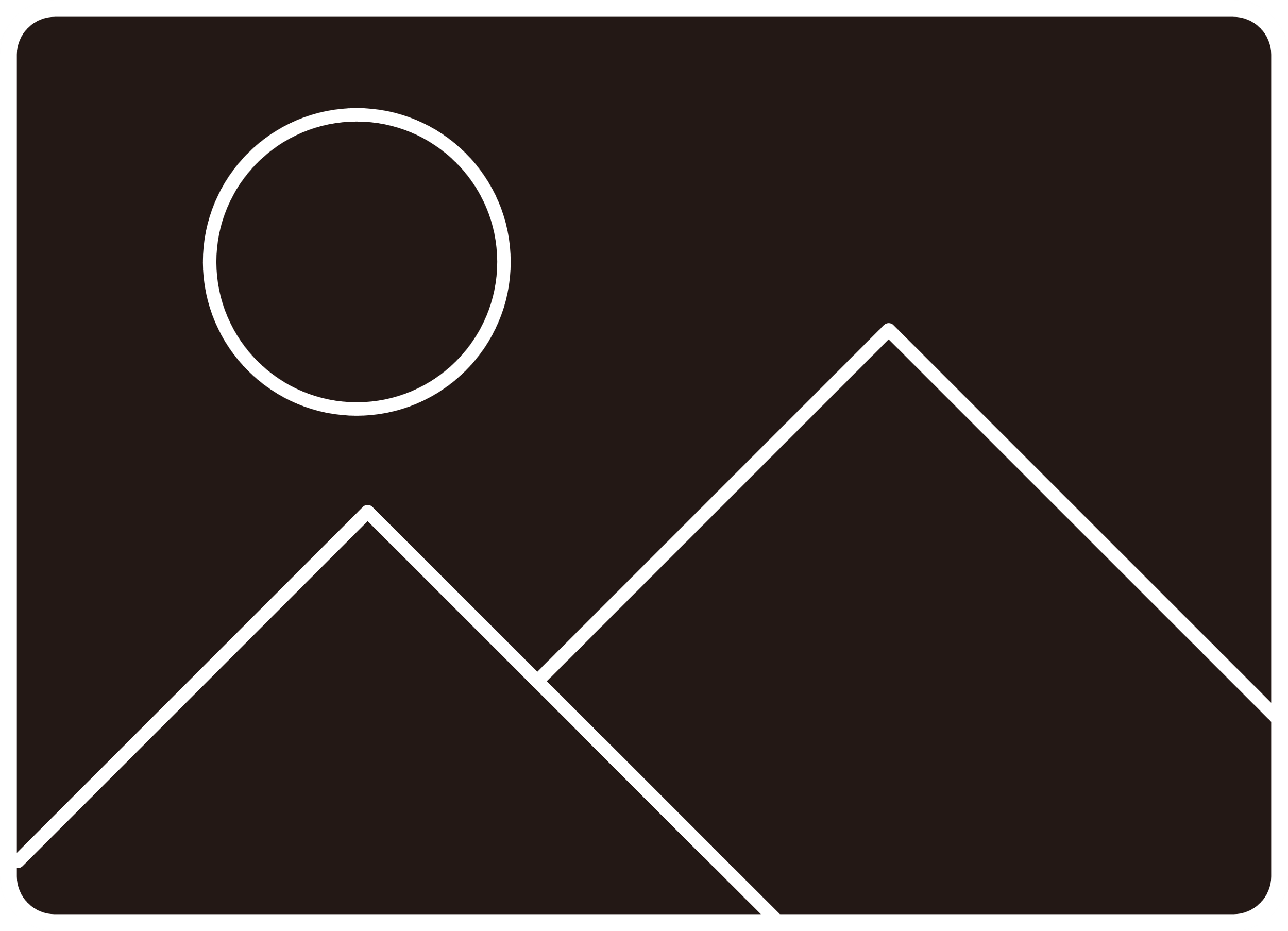 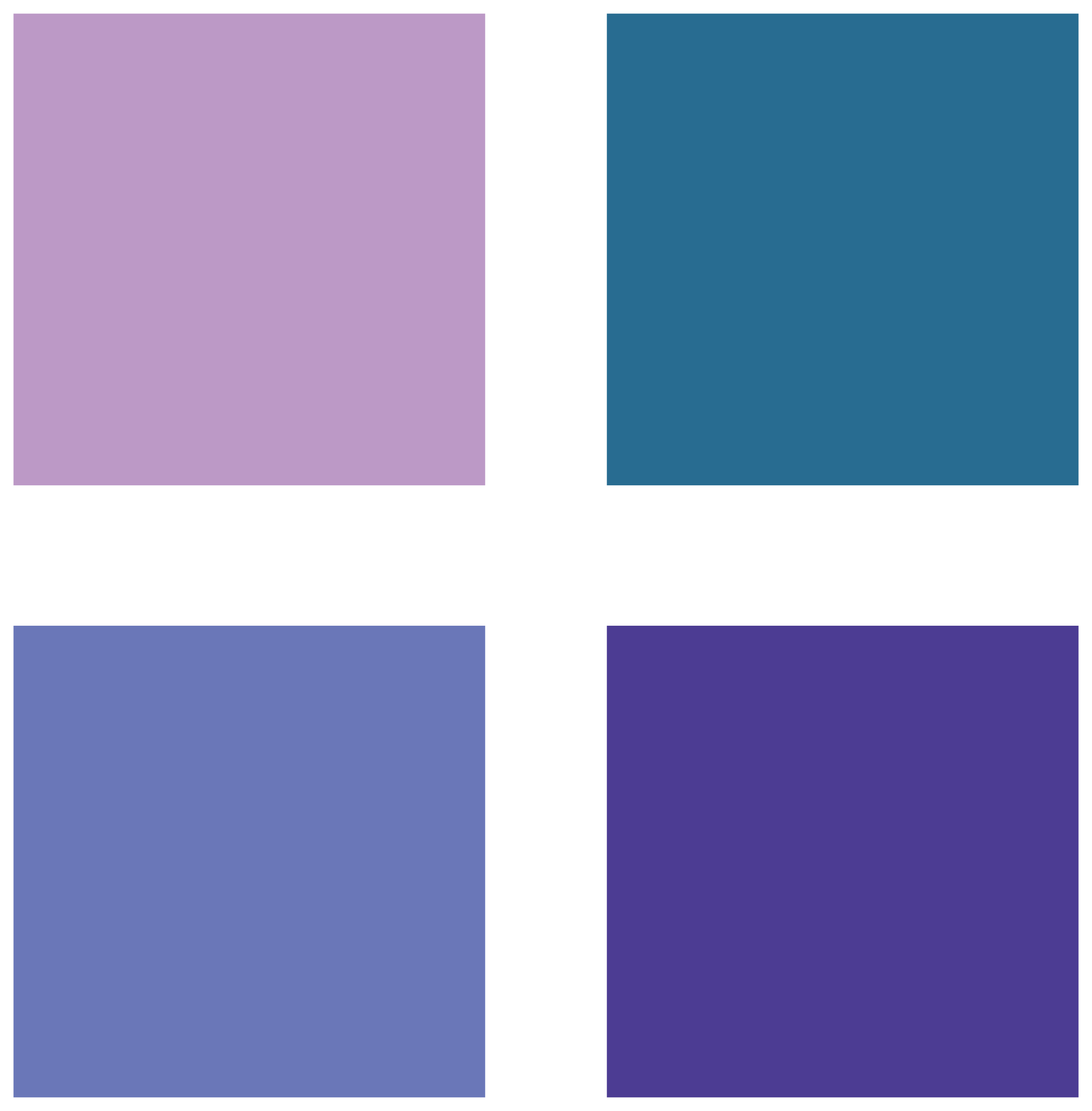 Hyper Data Protector Highlights
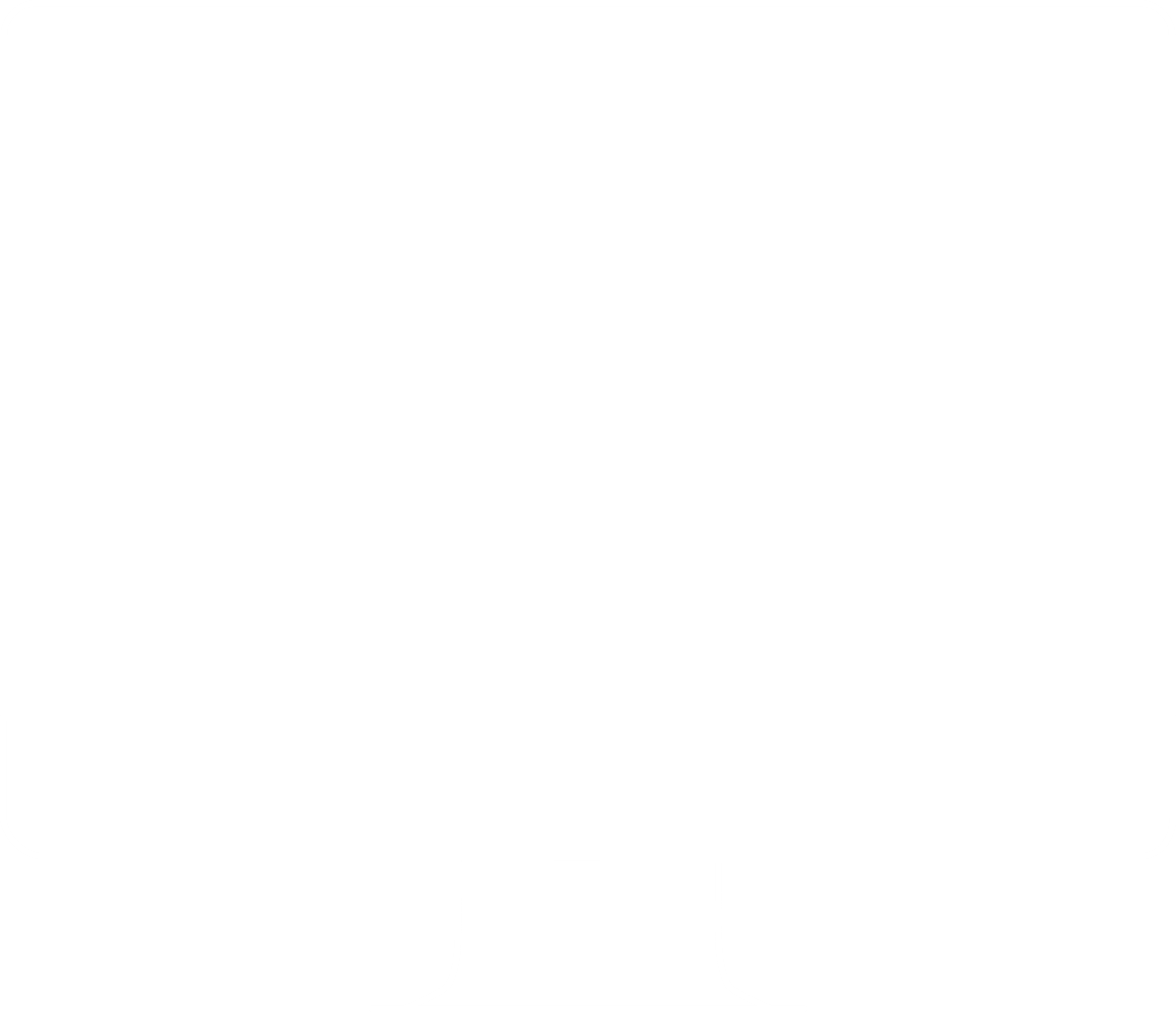 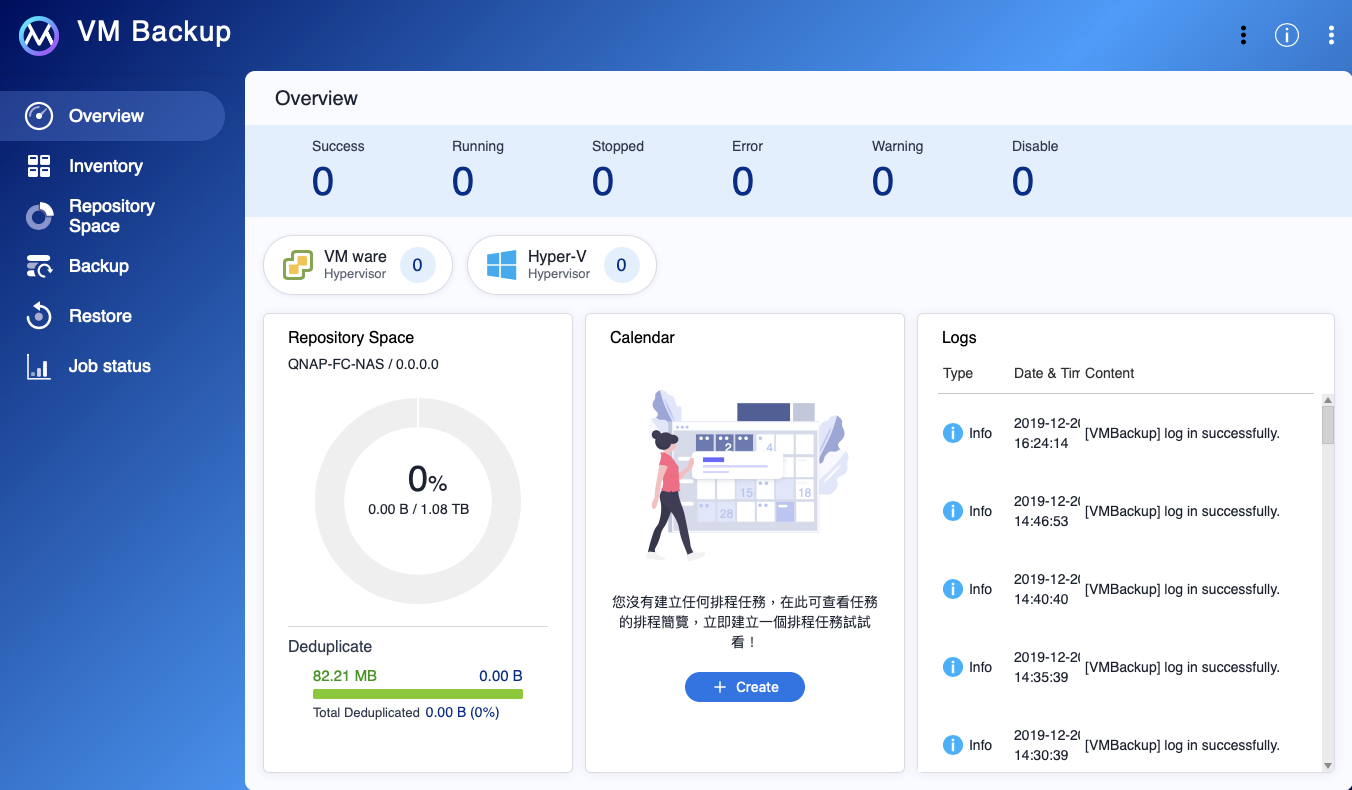 High speed active backup
Instant VM recovery
Continuous monitoring
Supported source platforms
VMware vSphere
Microsoft Hyper-V
Windows Server Hyper-V 2016
Windows Server Hyper-V 2019
6.0, 6.5, 6.7
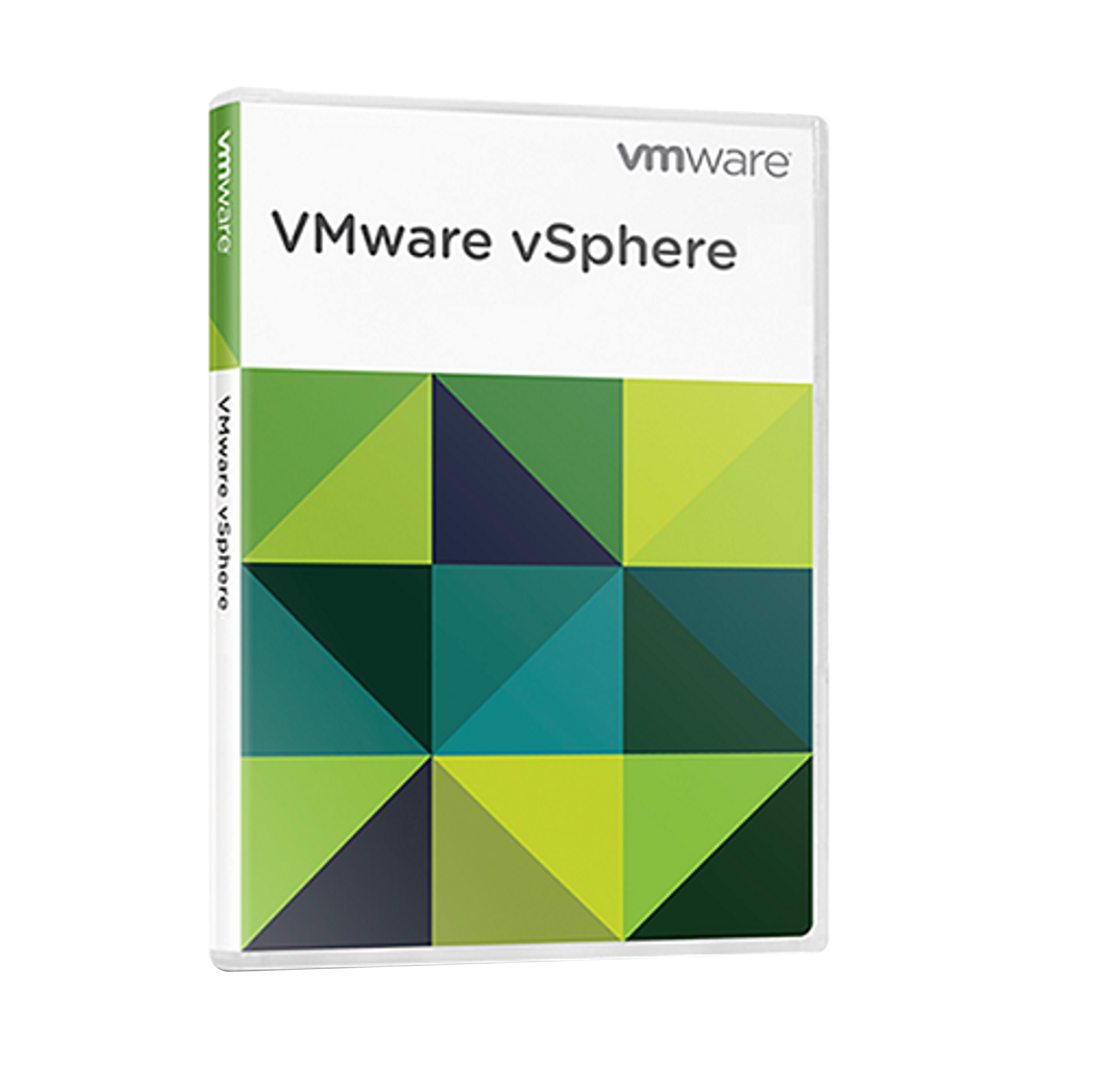 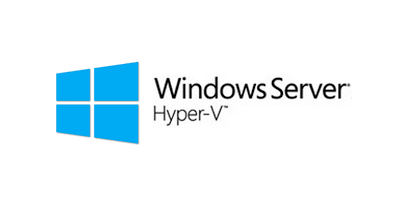 Note: Windows 10 Hyper-V not supported
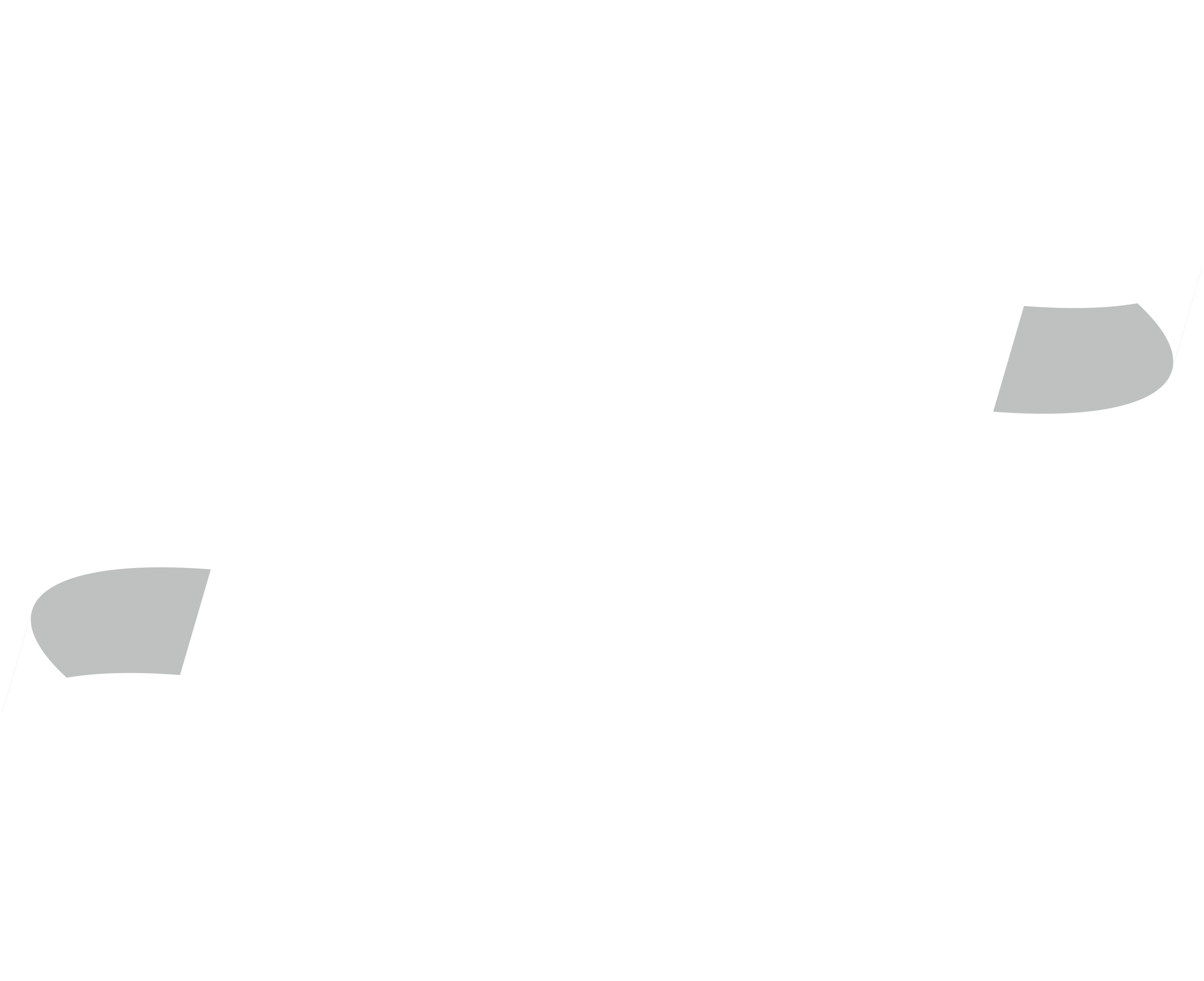 High speed active backup
VMware / Hyper-V agentless backup
Pull data from VM Server
Central Management
No agent software
Offline backup
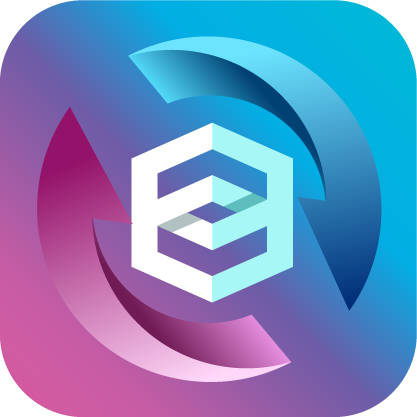 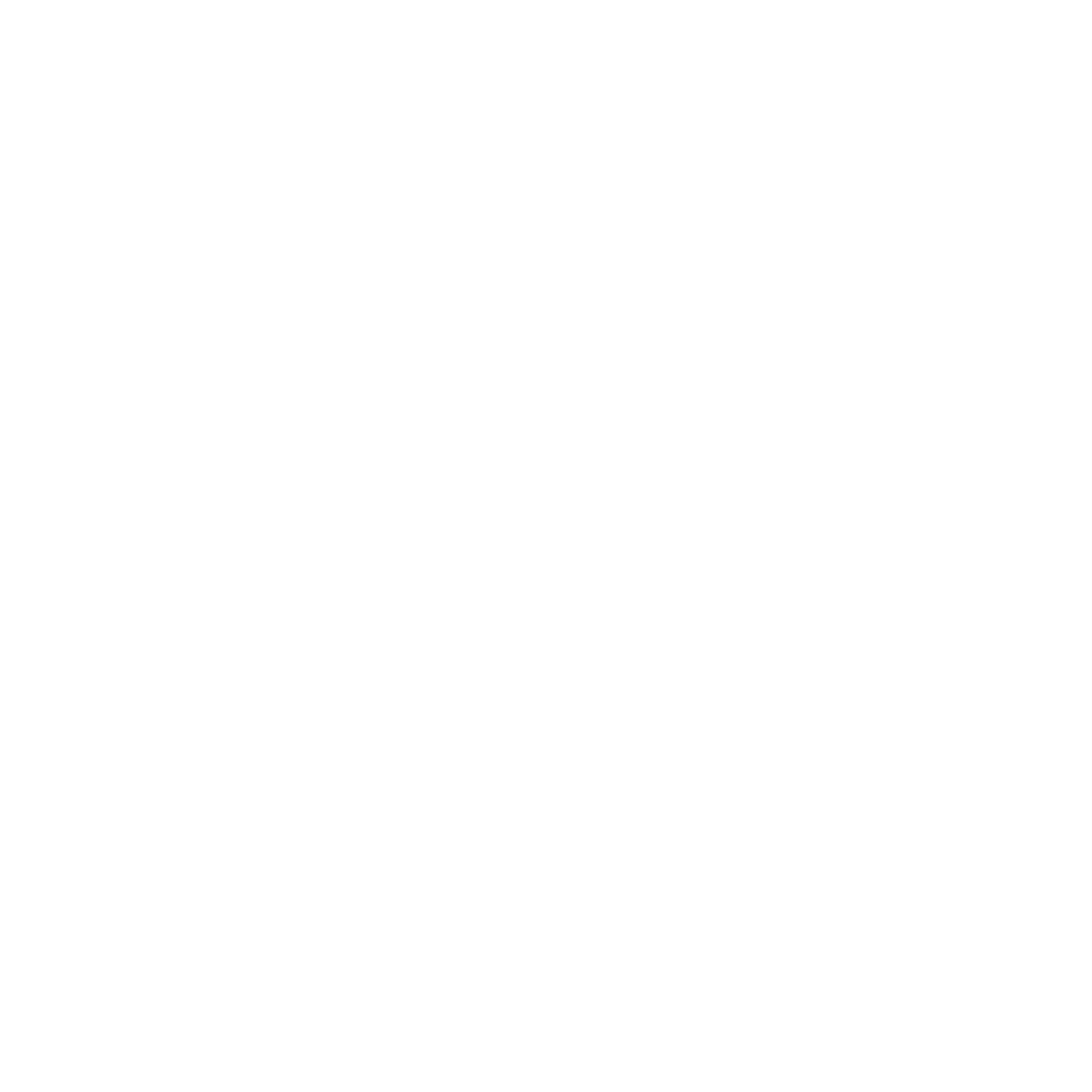 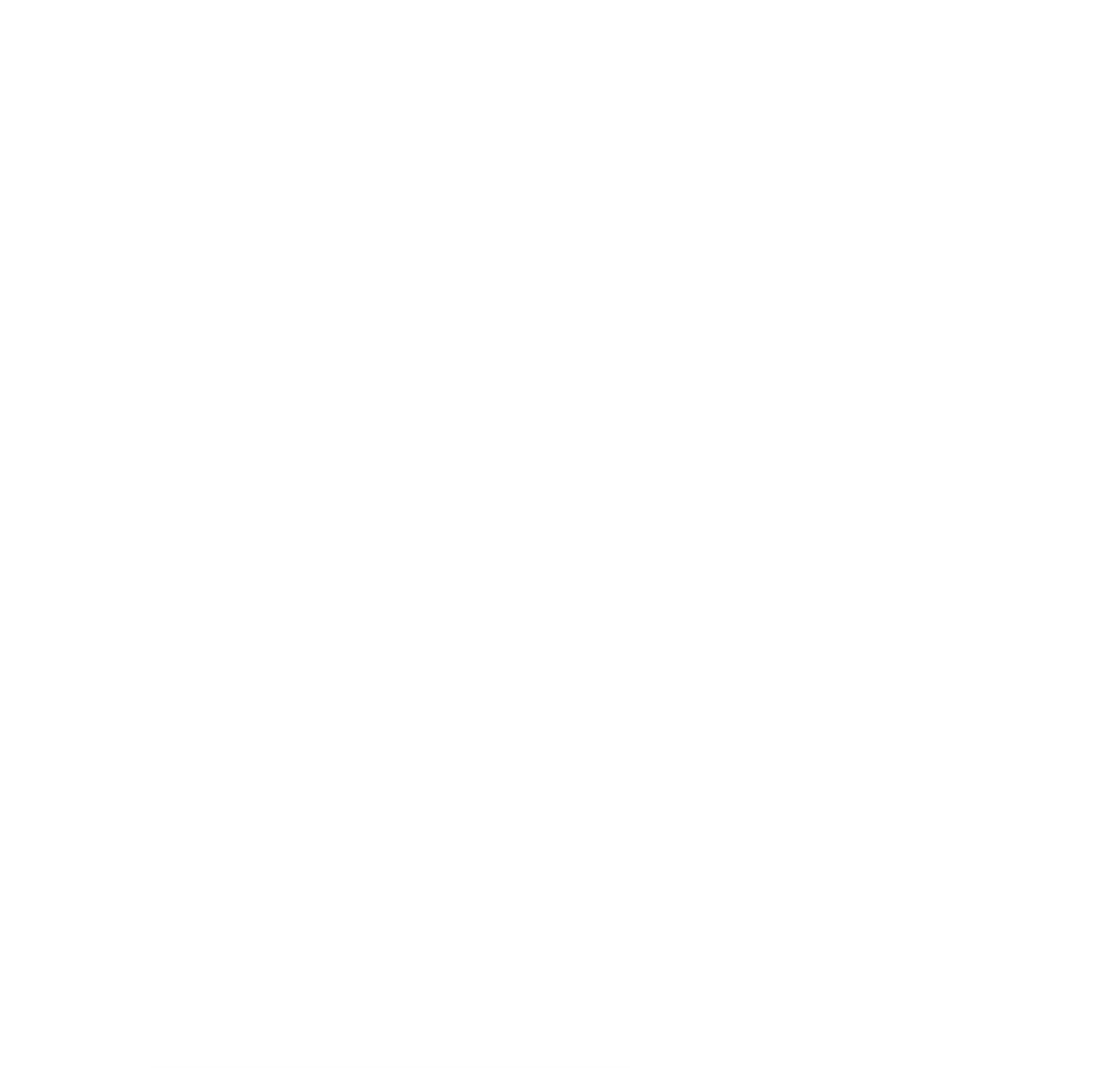 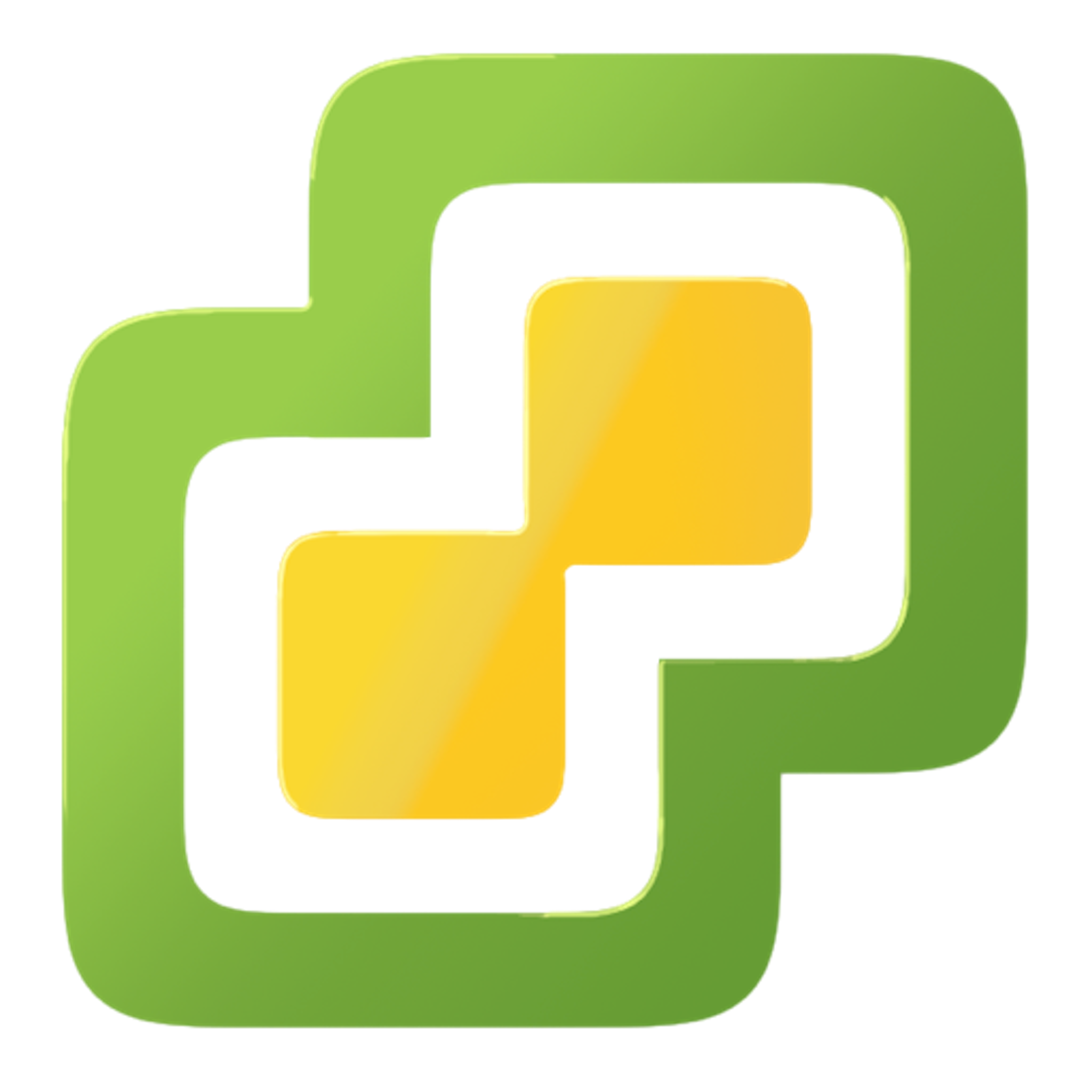 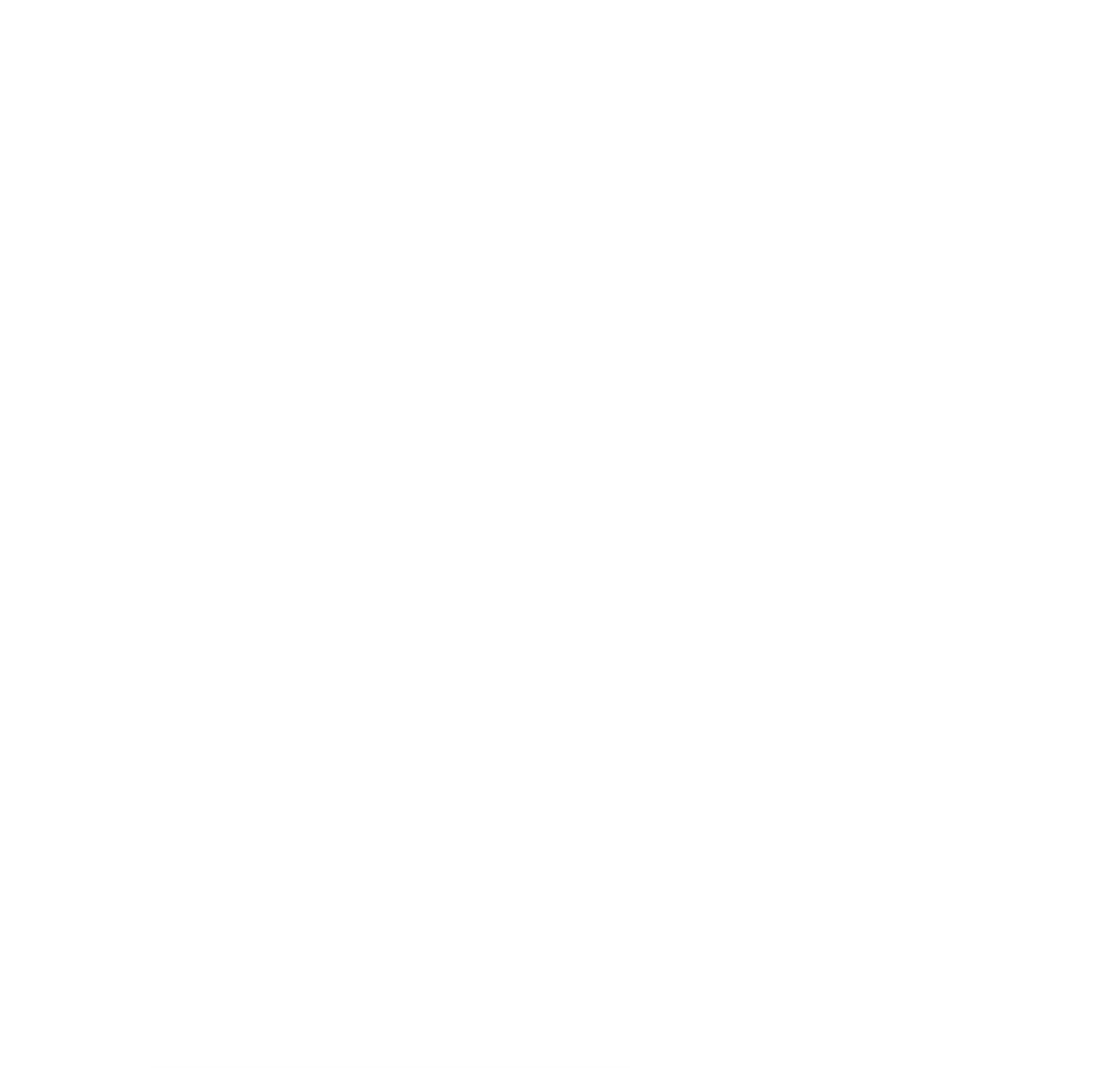 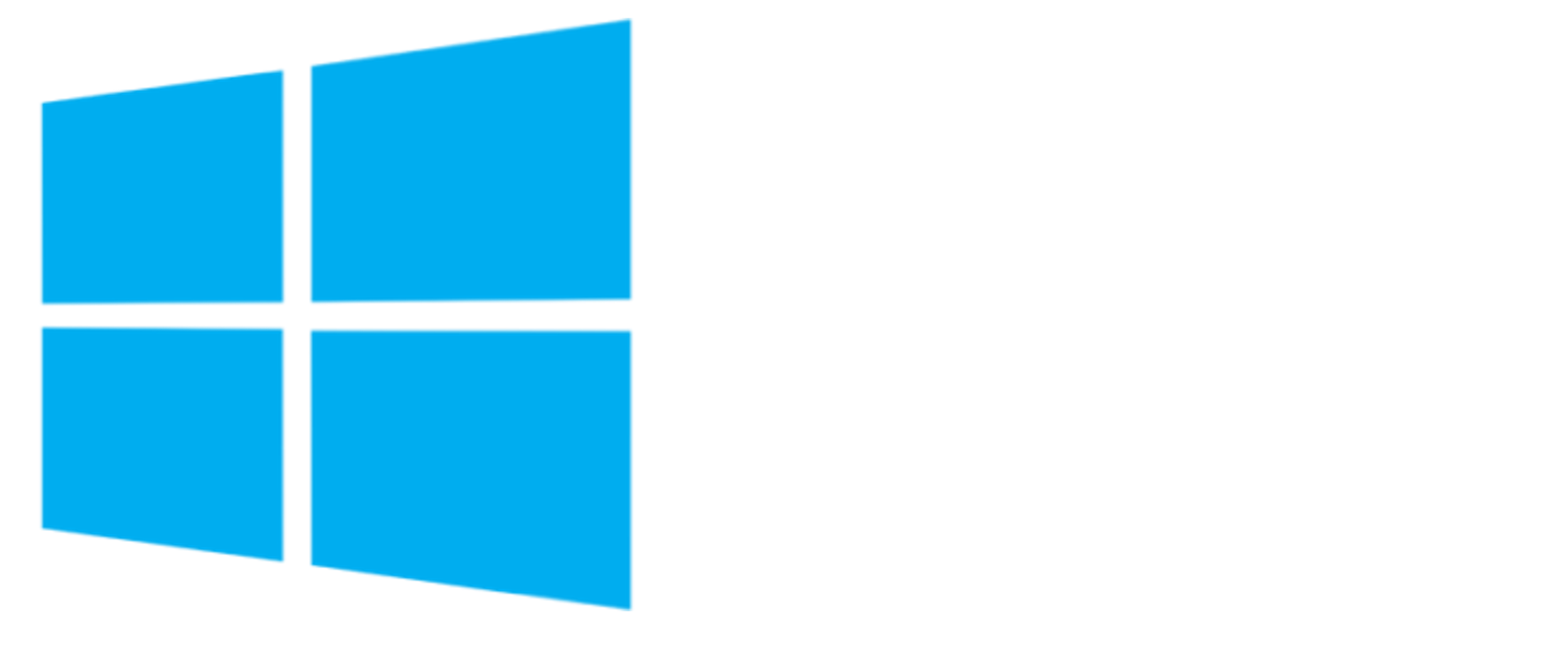 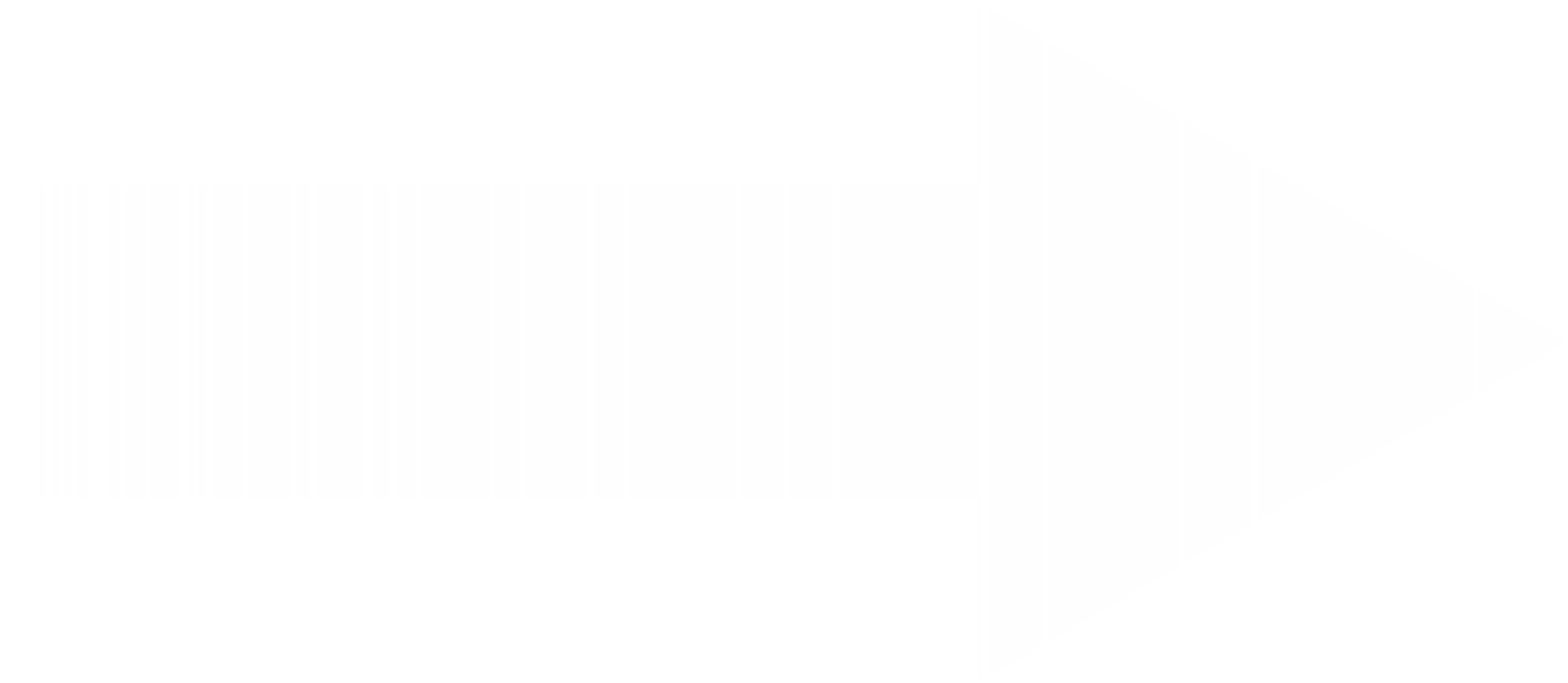 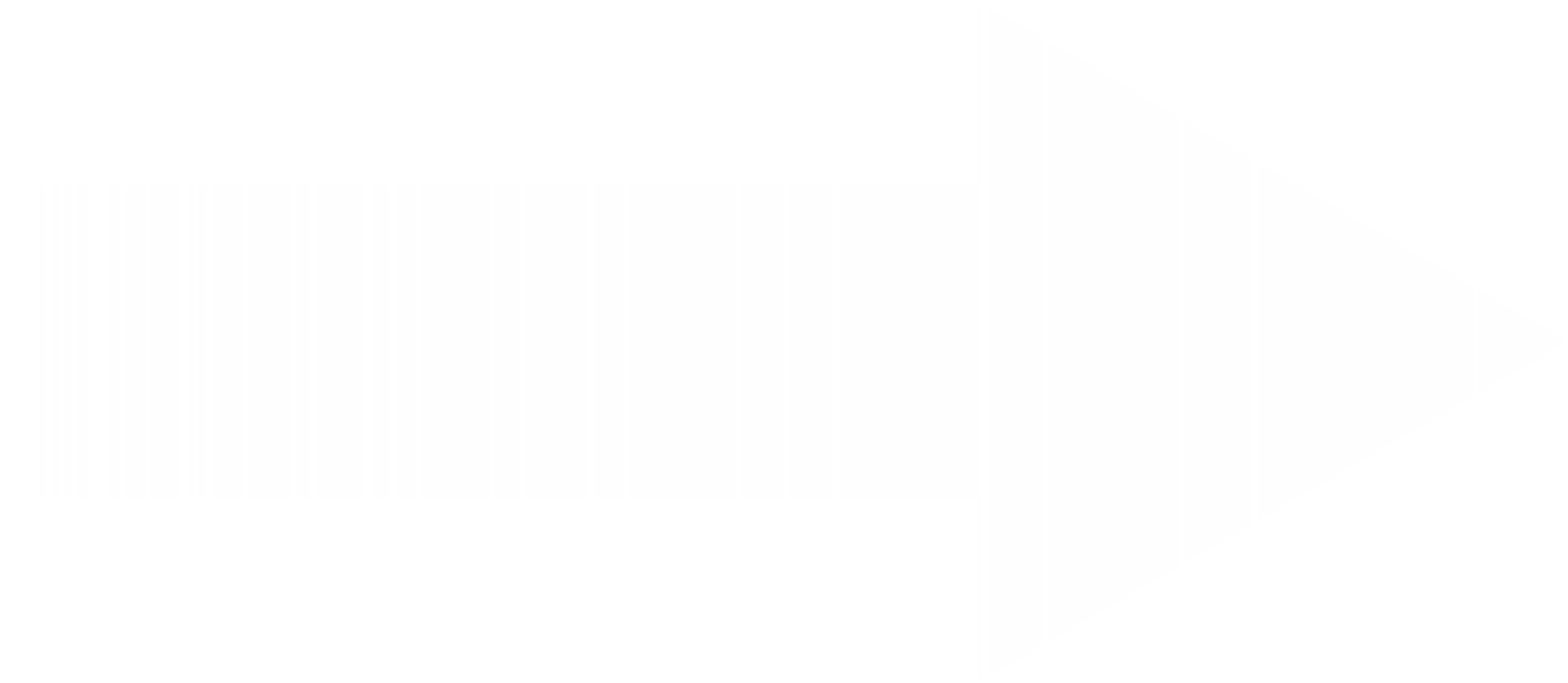 Hyper-V
VMware
Changed data block technique to achieve incremental backup
Incremental backup
     - VMware CBT (Changed Block Tracking)
     - Hyper-V RCT (Resilient Change Tracking)
Incremental Backup
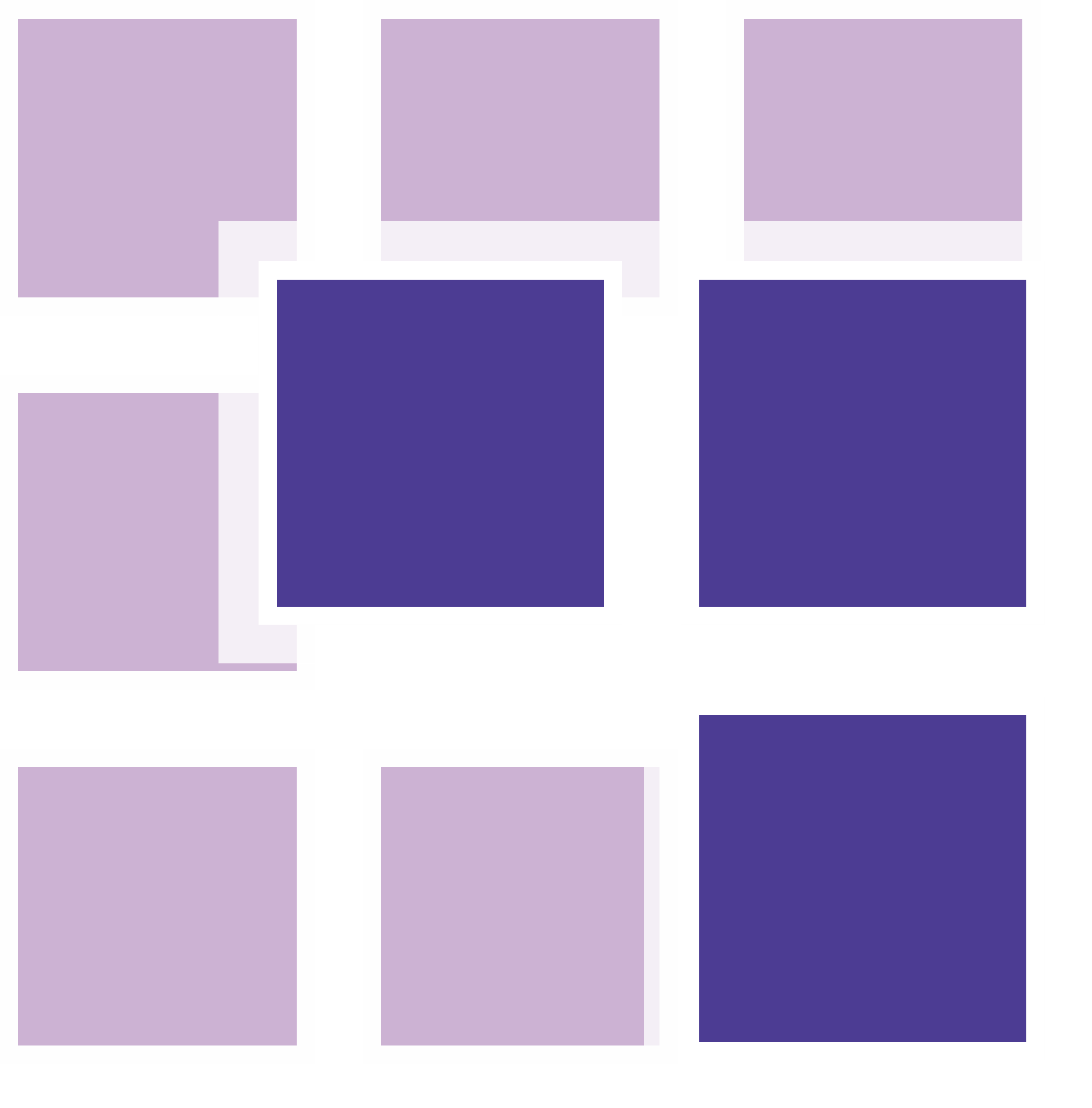 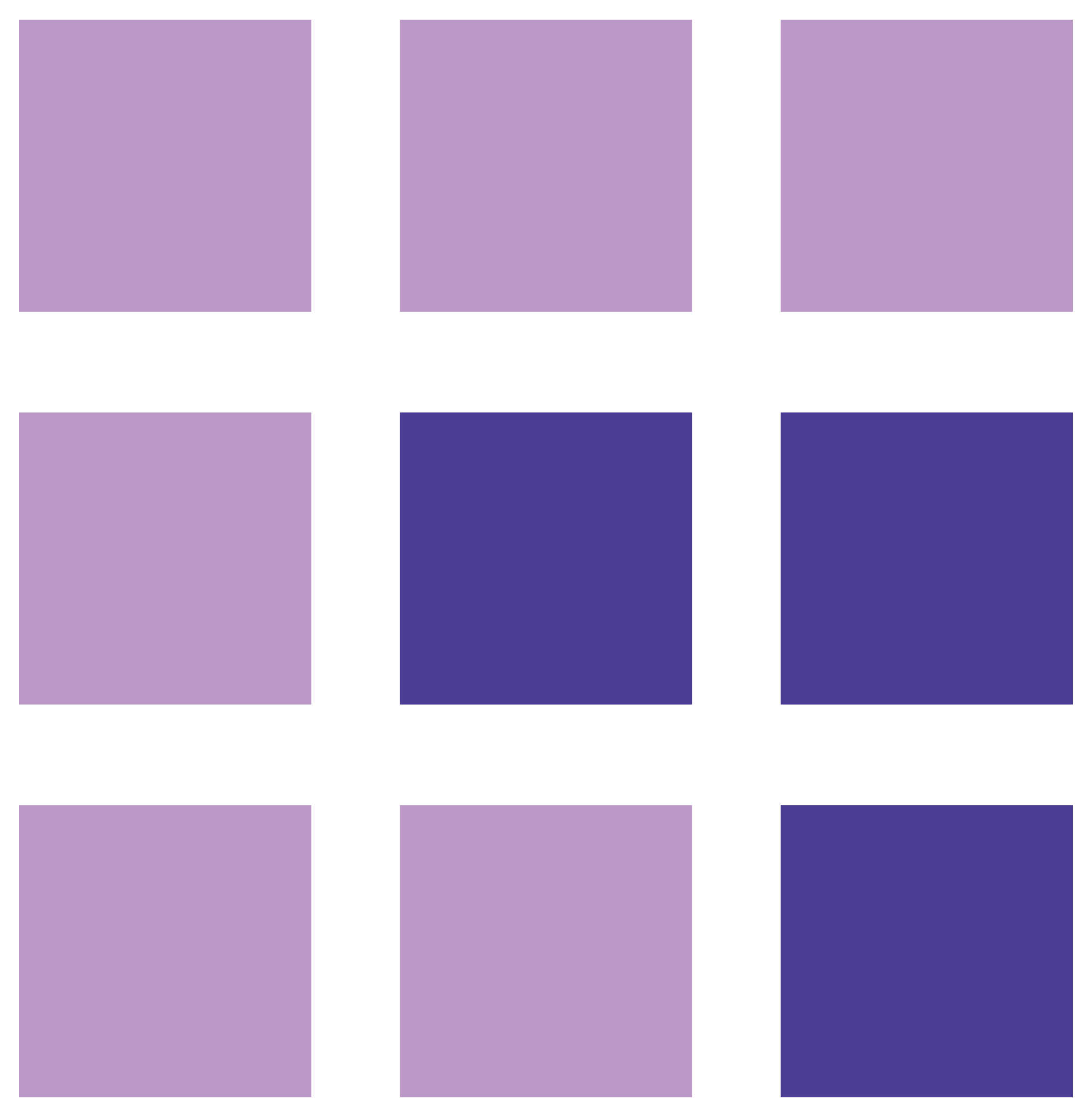 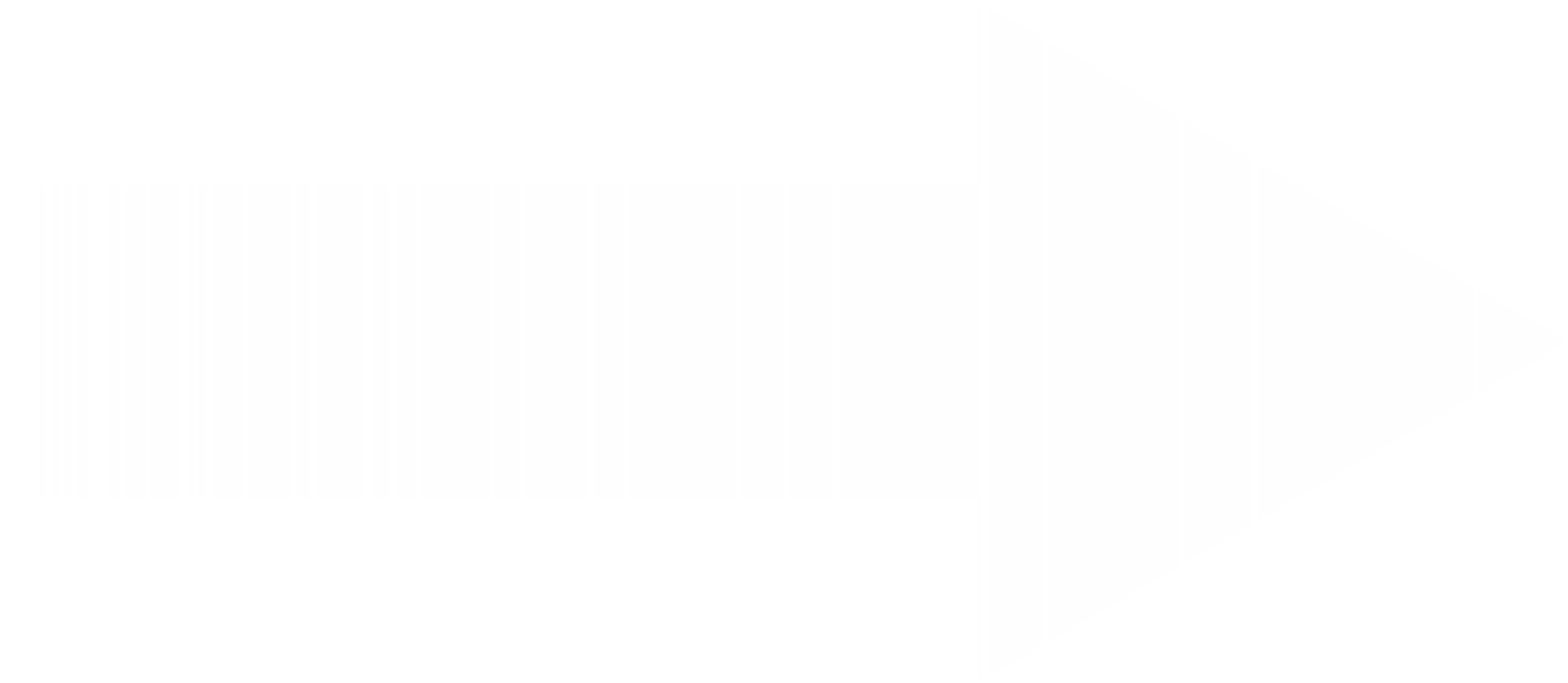 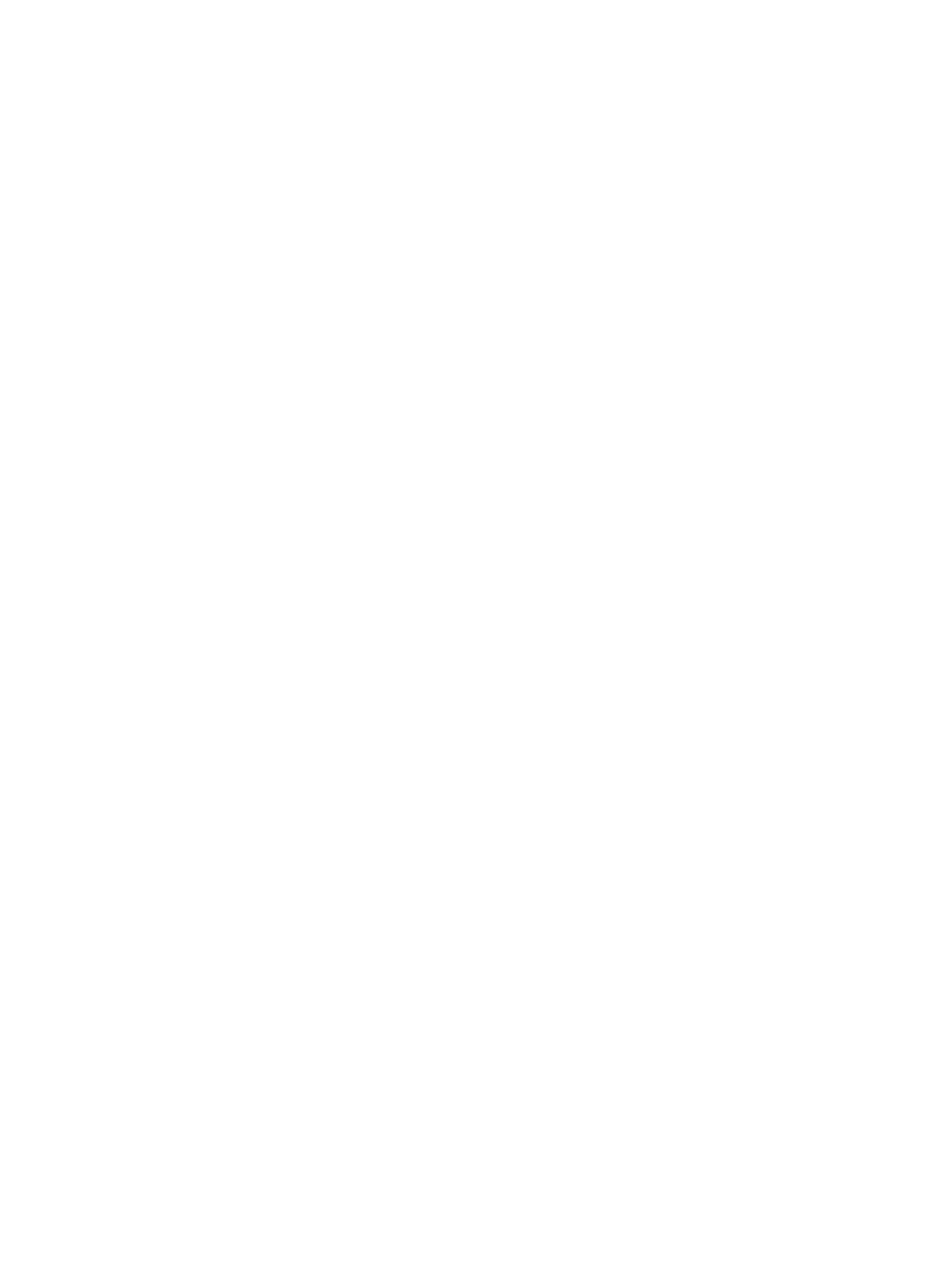 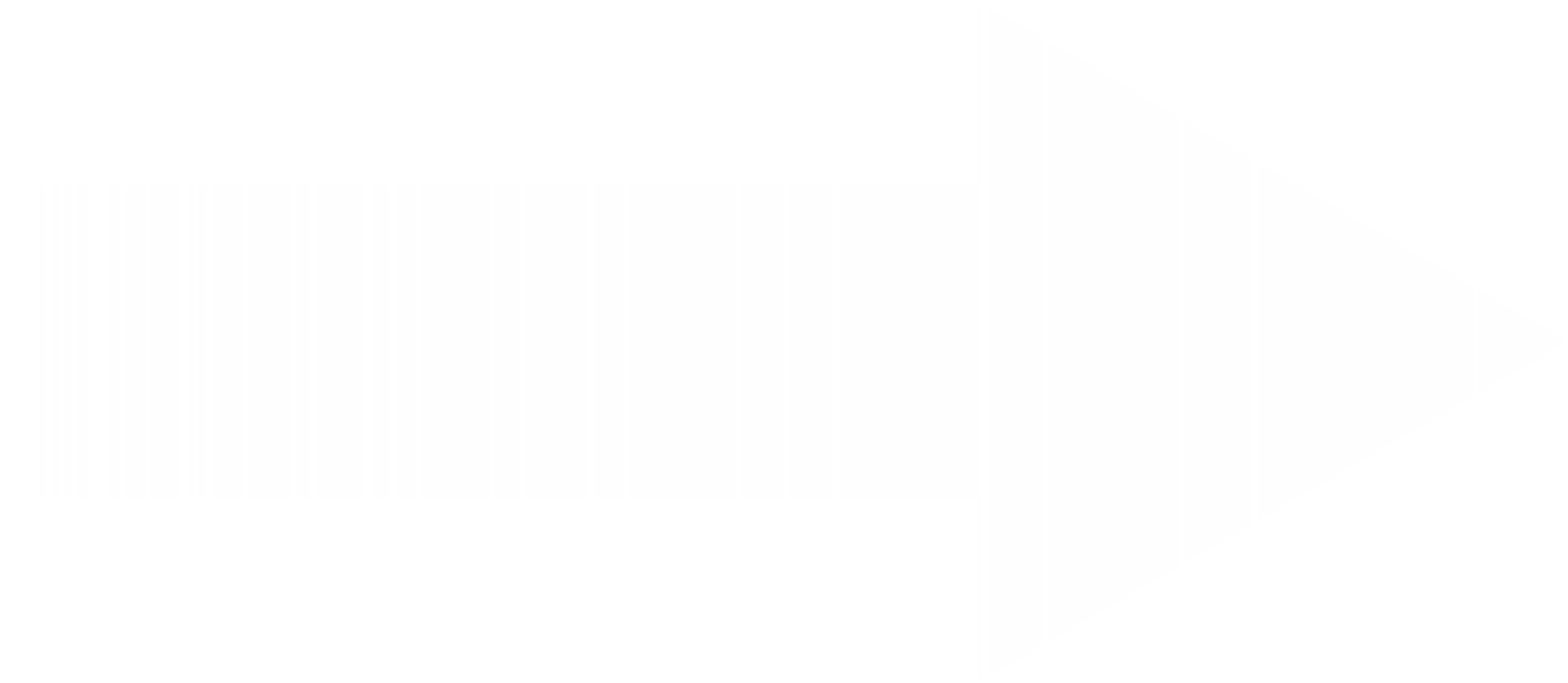 Changes only
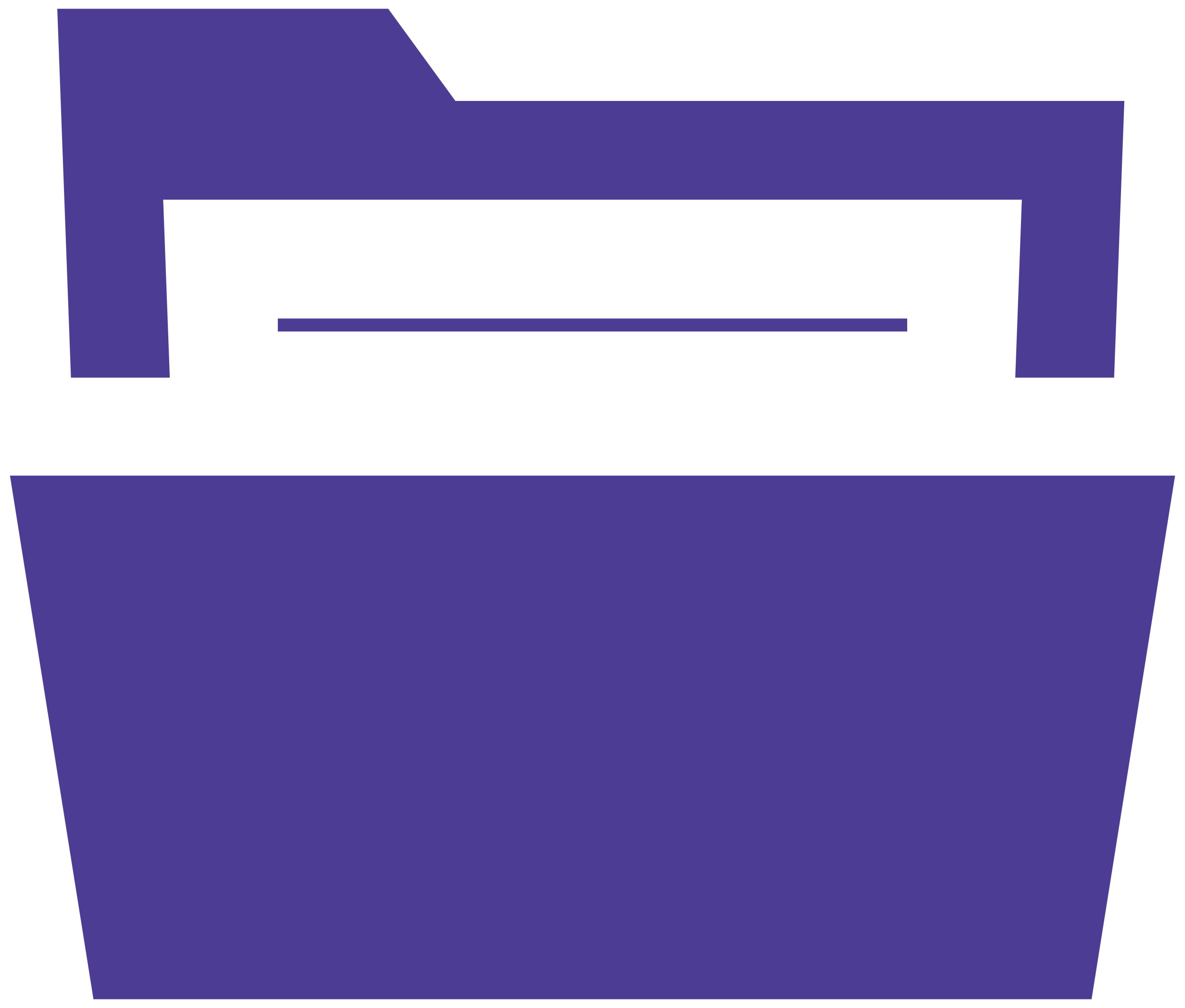 Backup Repository
VM image
Offline Deduplication
Reduce the storage of multi-version back up
Up to 90% reduction in duplicated data when clone VMs.
Original Data
Deduplicated Data
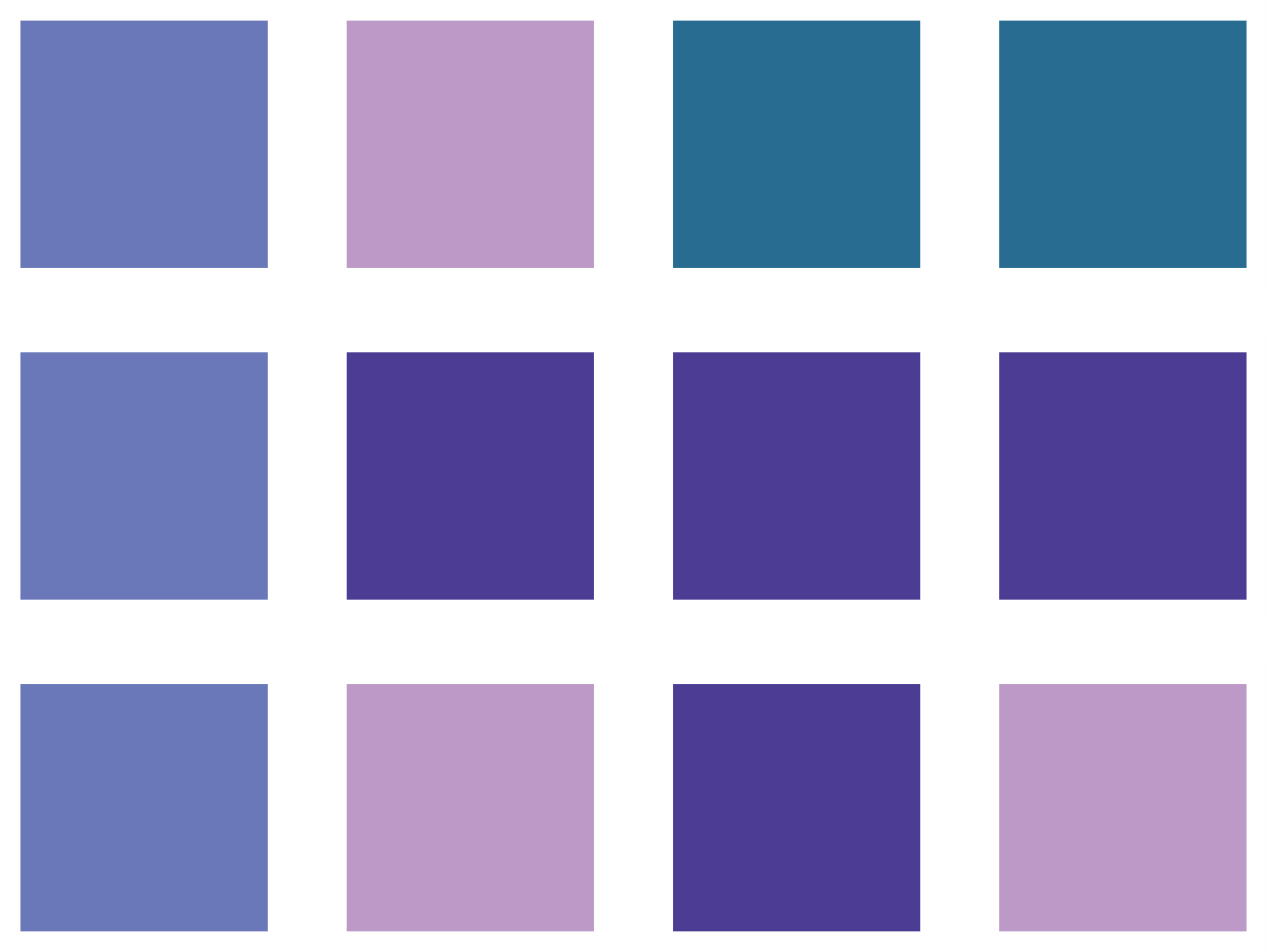 Deduplication
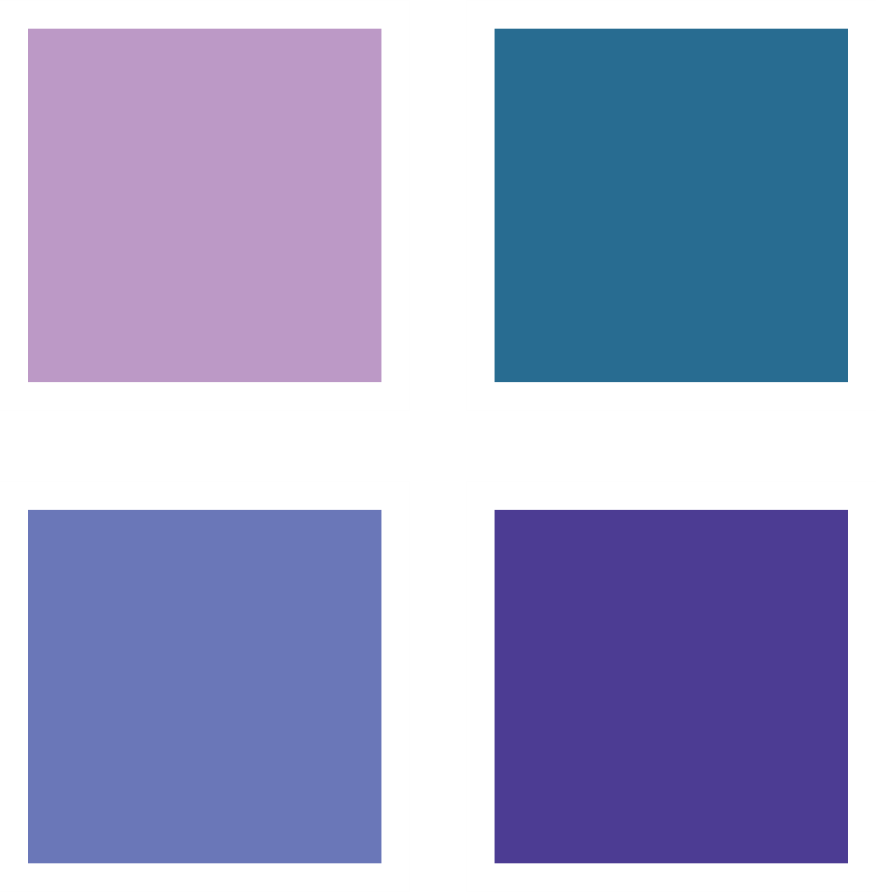 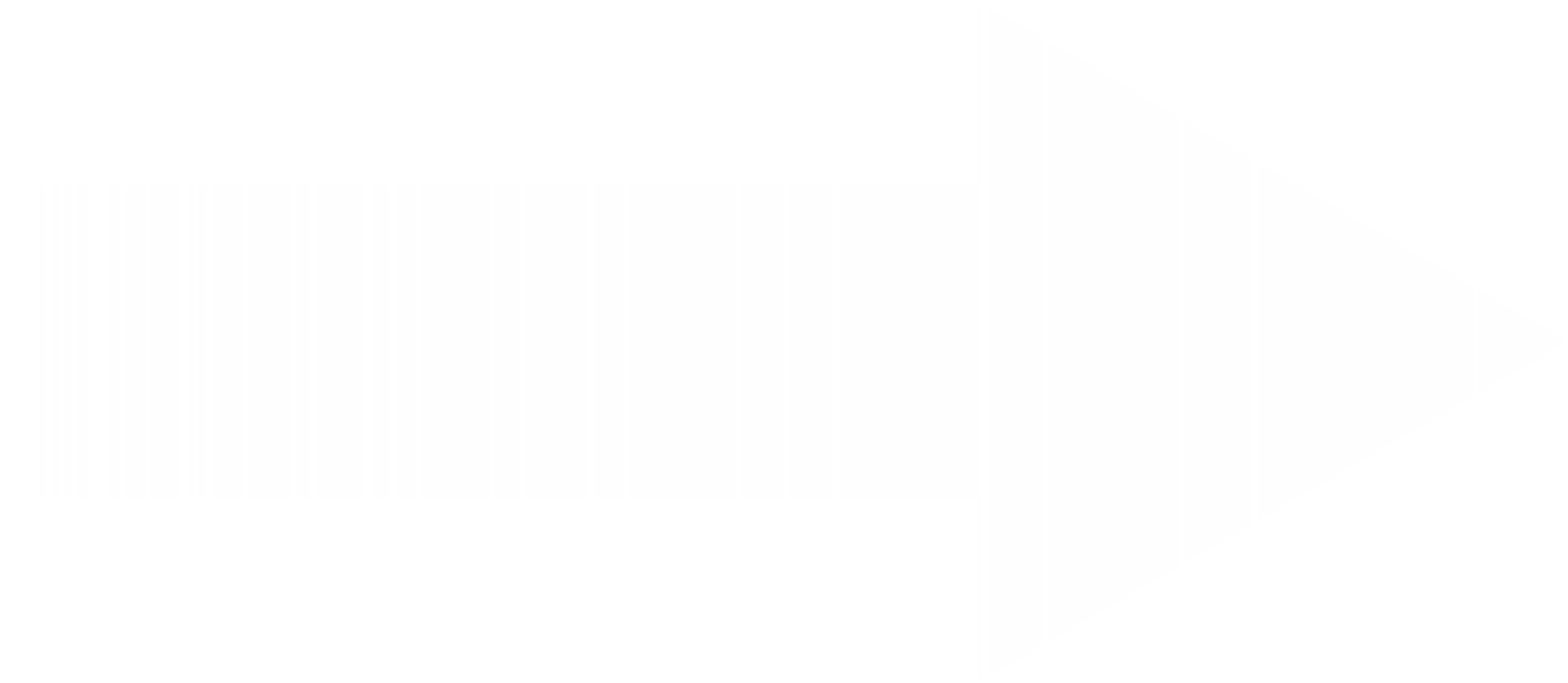 Data compression and deduplication technology promoted by well-known manufacturers
Compression ratio in actual testing ：
      - QNAP HDP and well-known manufacturers have achieved compression ratio more 
        than 80% 
For example, 32G VM becomes 5.77G after compression that greatly save backup storage
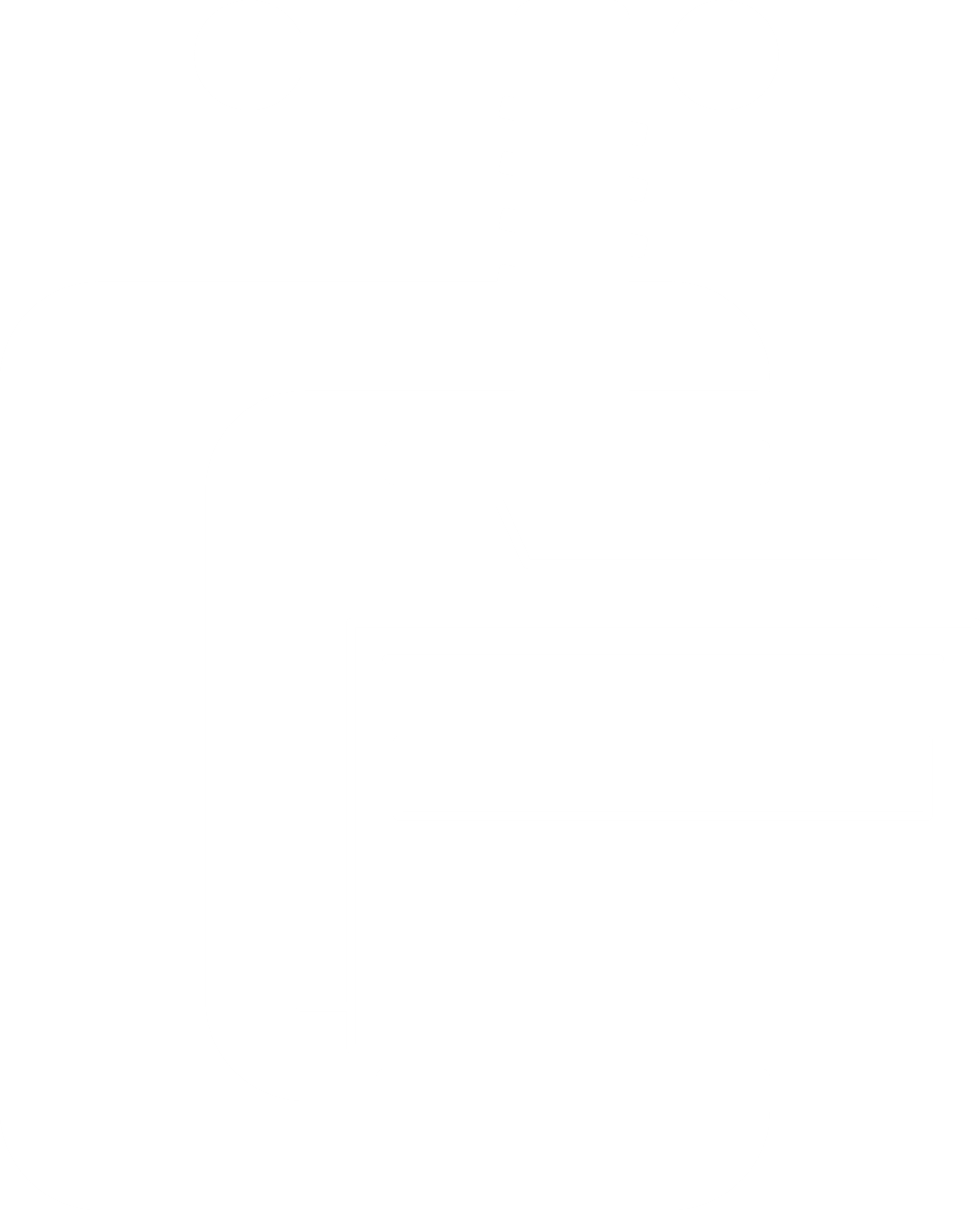 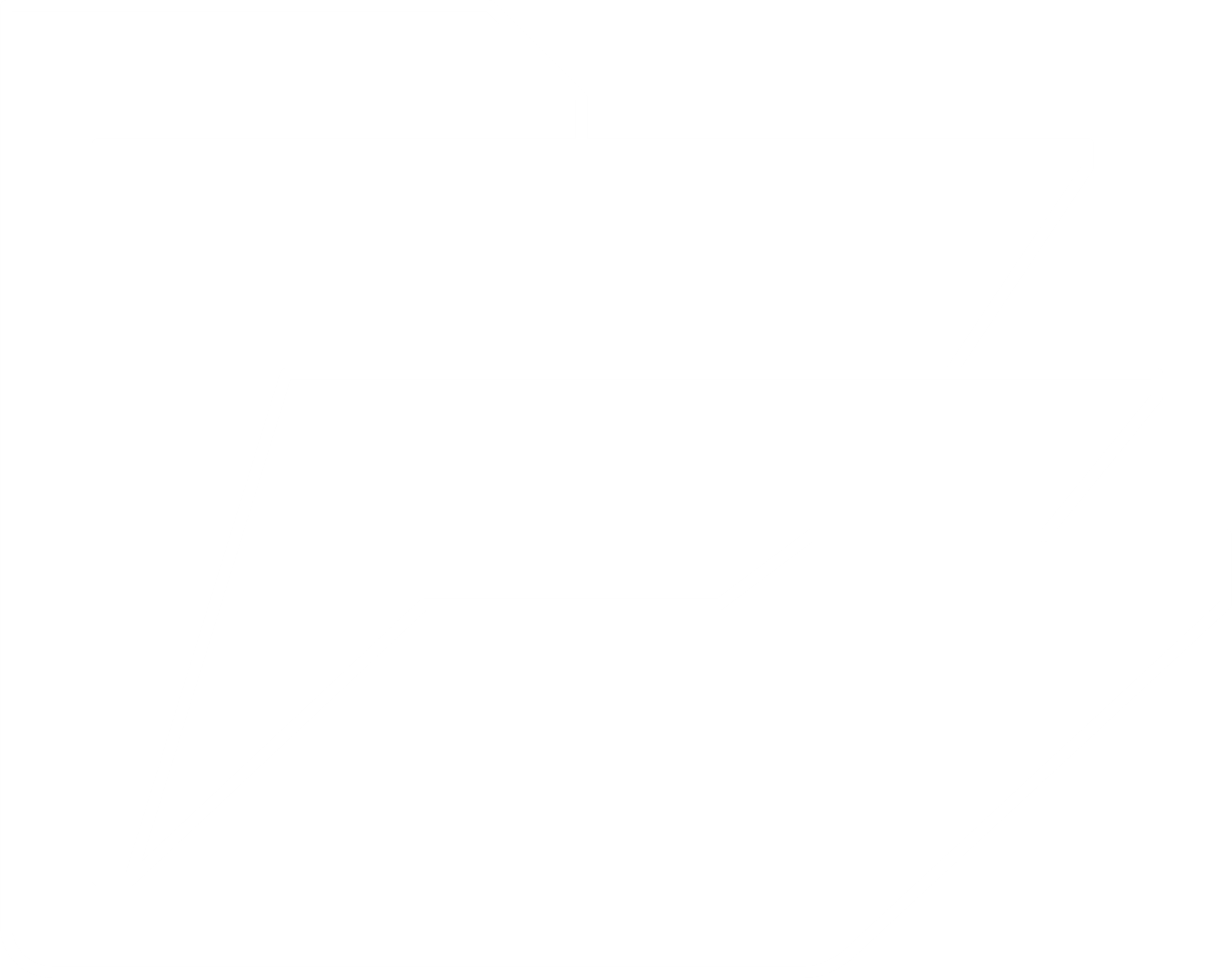 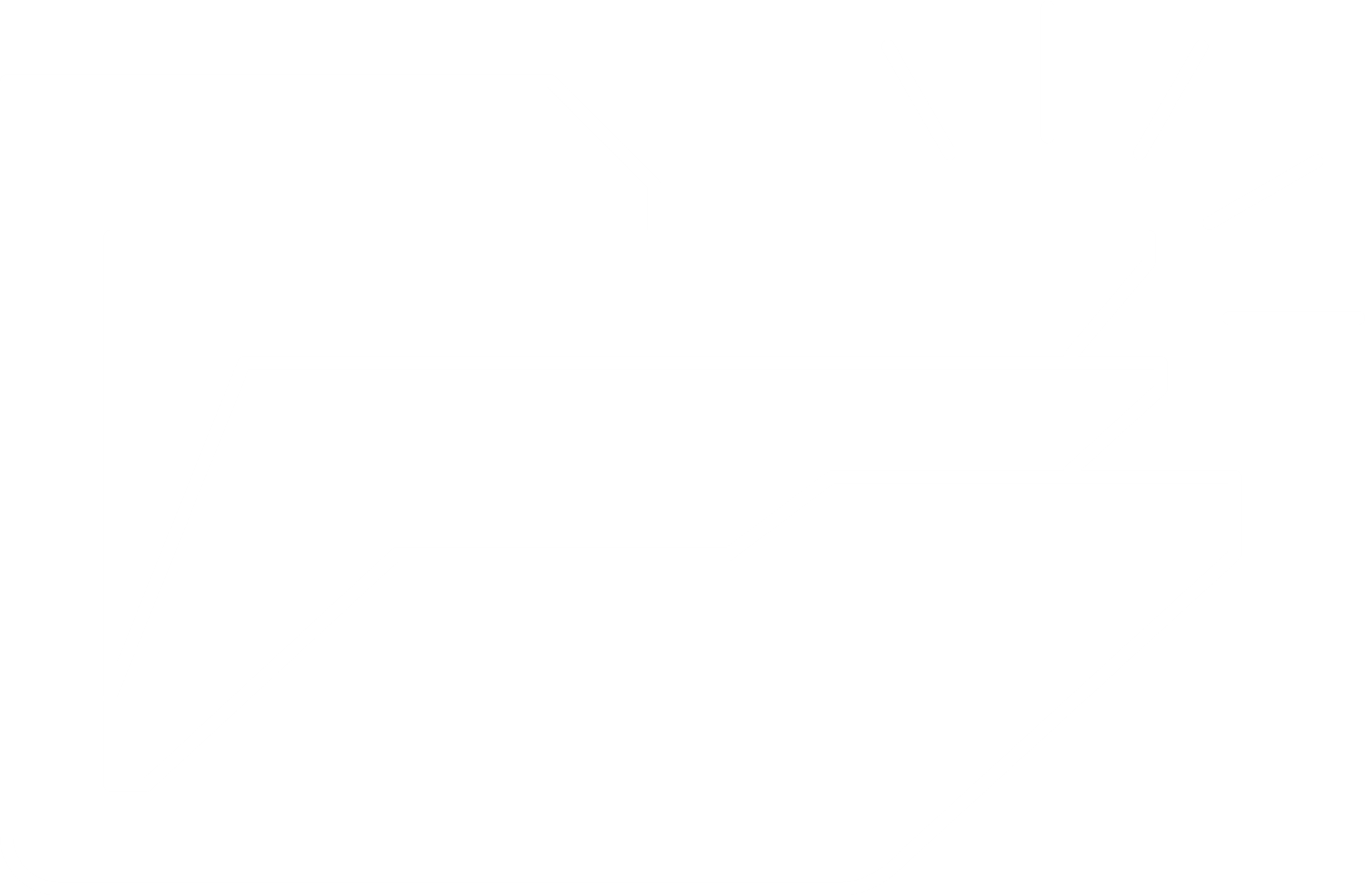 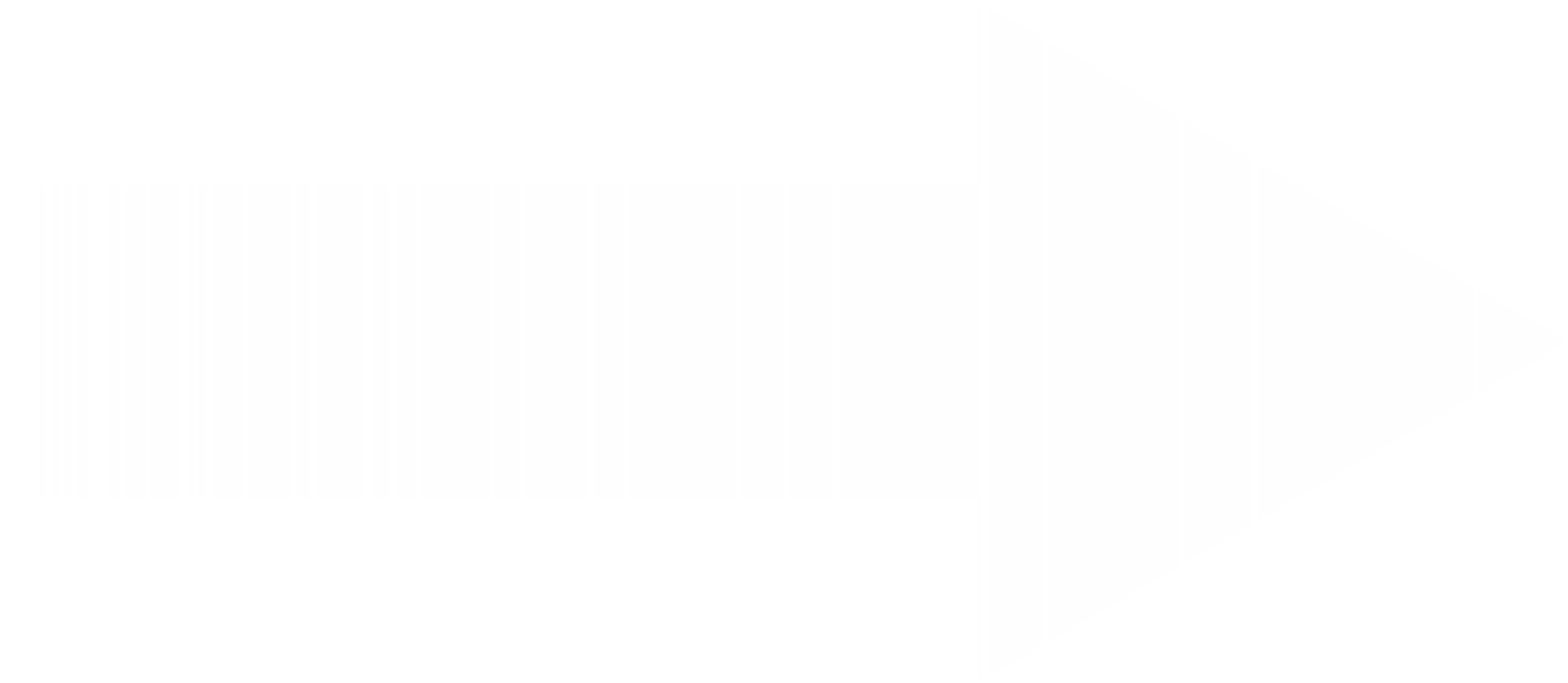 32G
5.77G
Up to 1,000 multi-version backups
Sequential version backup
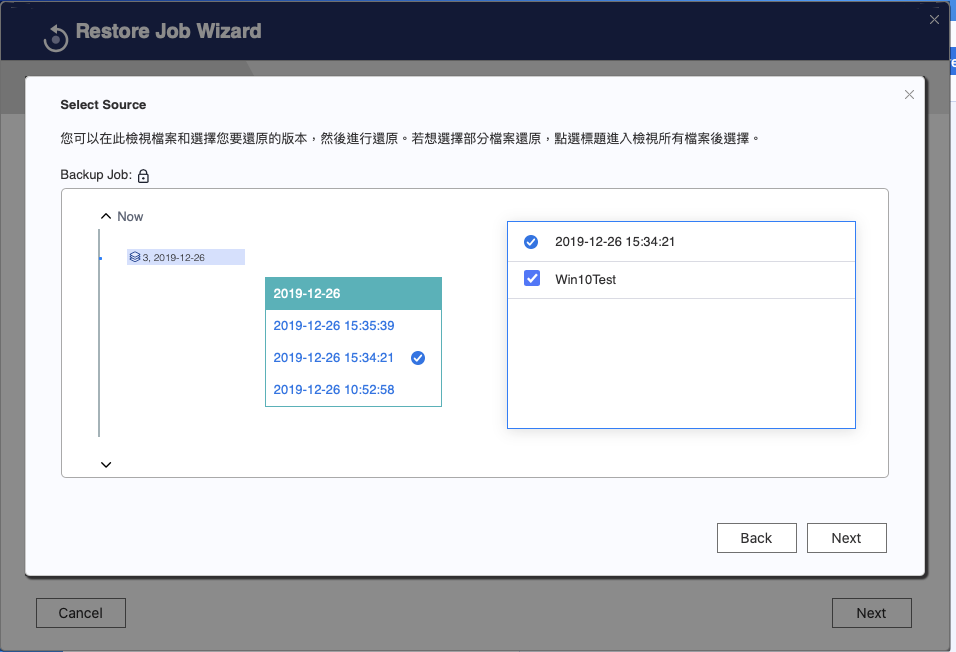 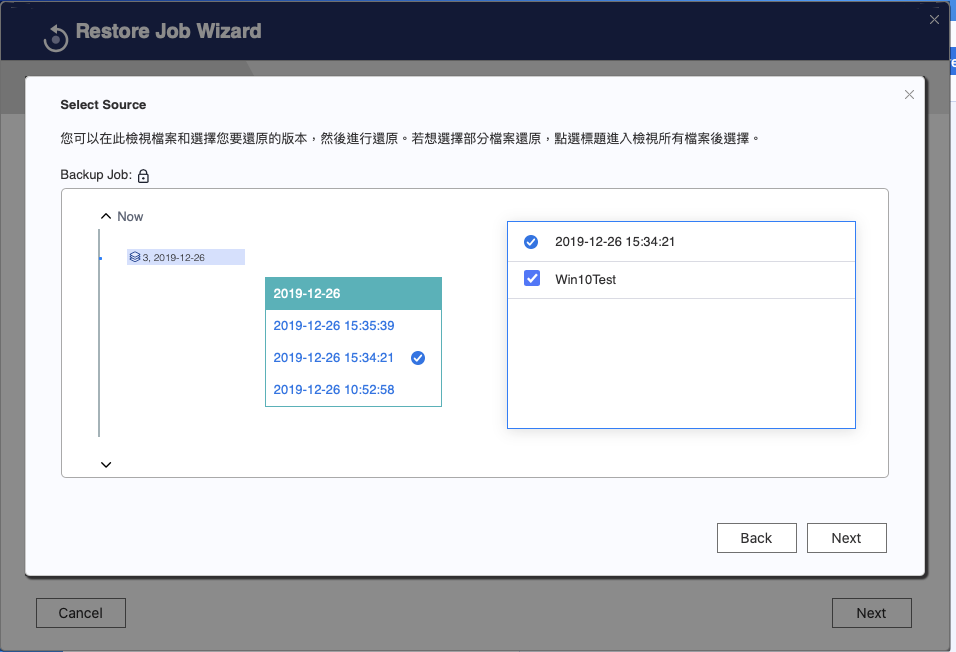 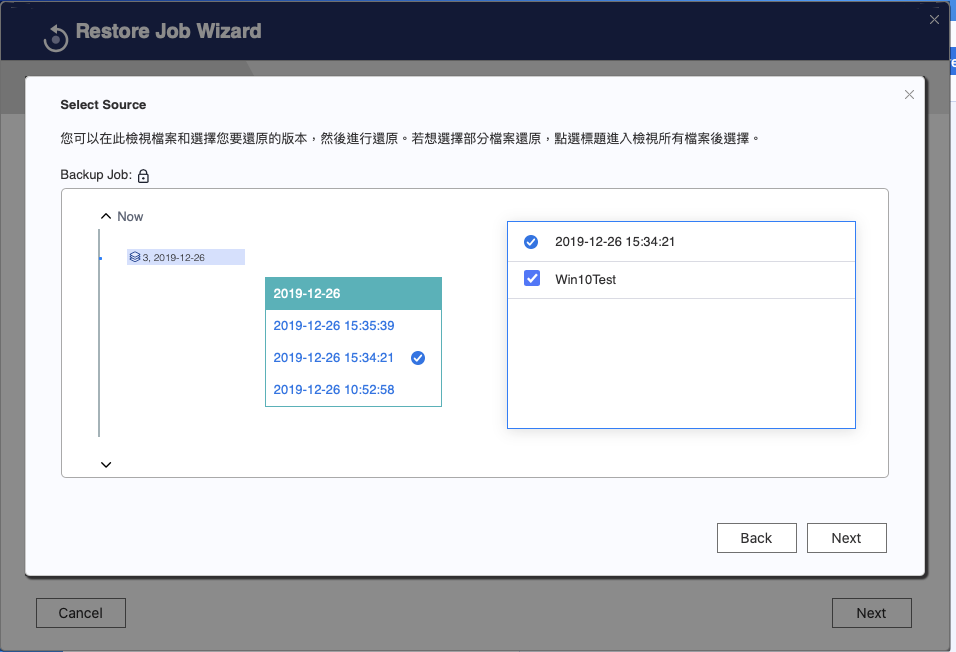 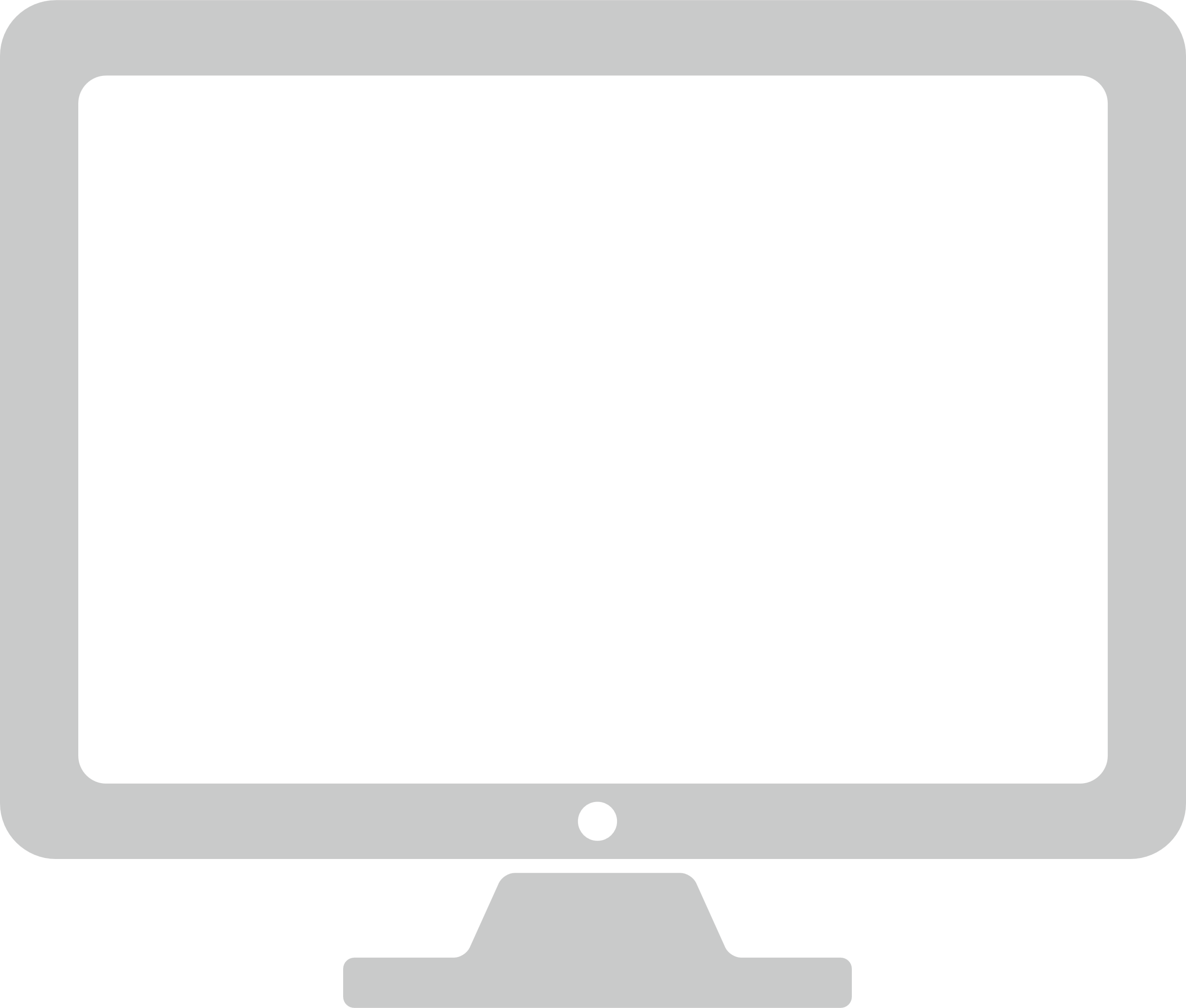 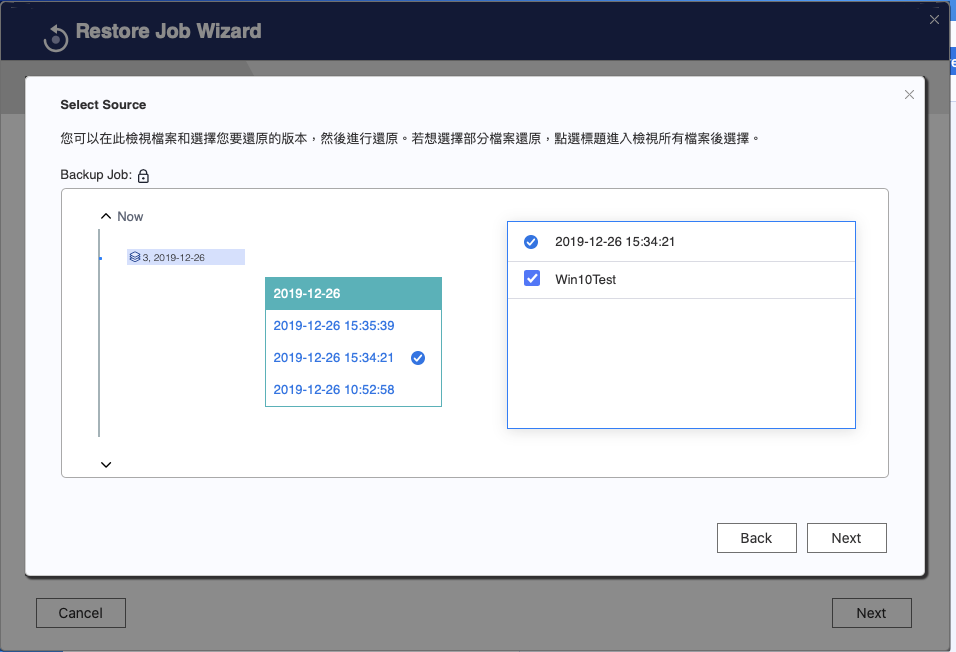 Restore at any time point
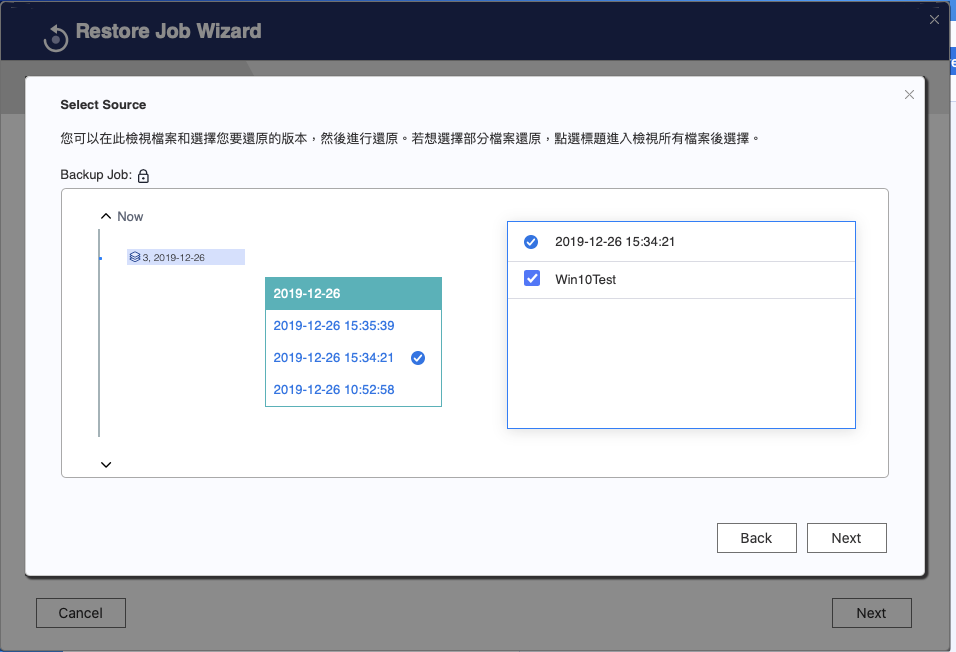 AES-256 encryption technology in data transmission
AES (Advanced Encryption Standard) is a specification for the encryption of electronic data established by the U.S. National Institute of Standards and Technology (NIST)
256-bit Encryption
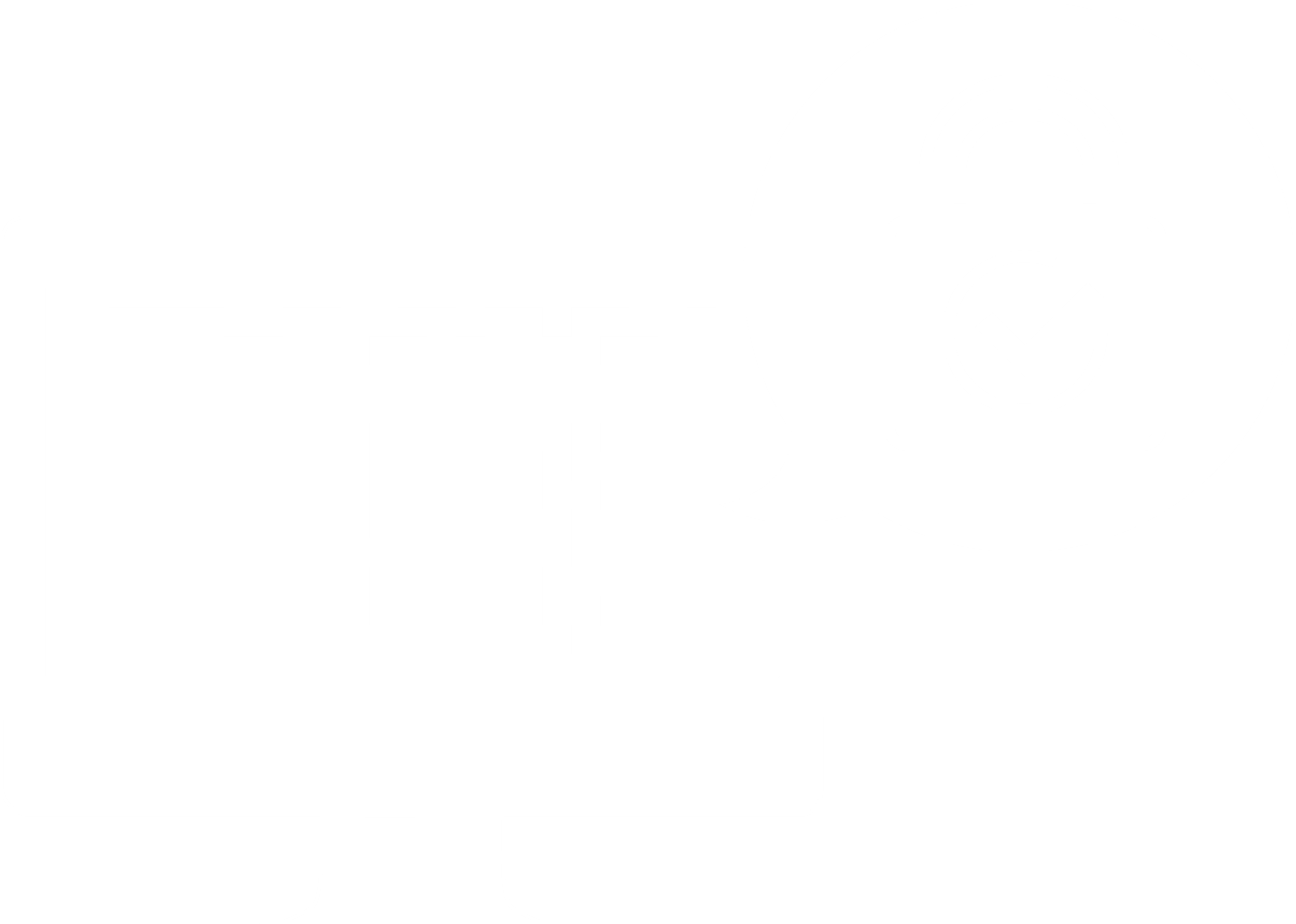 Reduce bandwidth usage through transmission compression
Data compression before transmission
Automatically decompress at the destination
Save the bandwidth and the capacity of transmission
Sending Host
Receiving Host
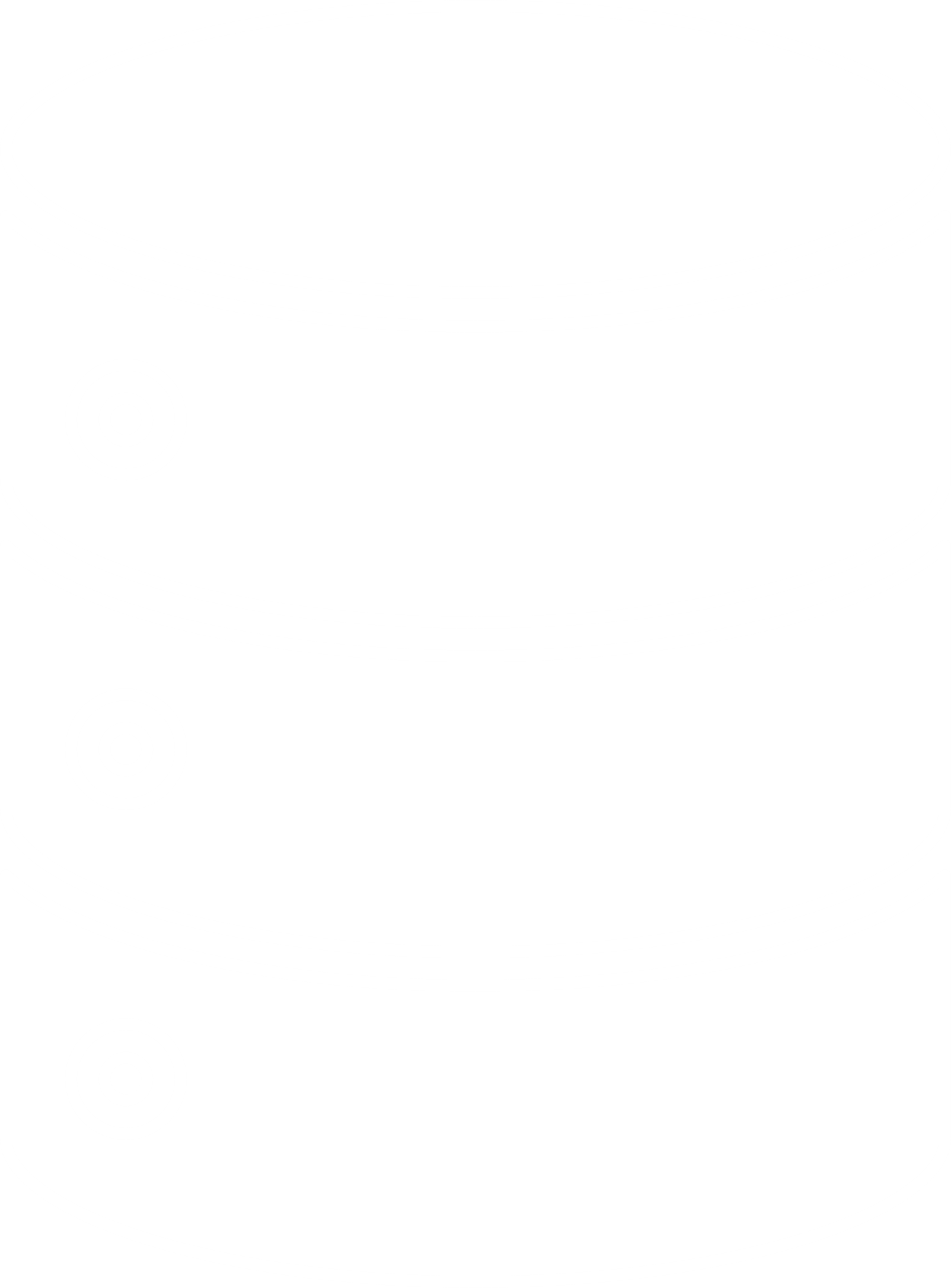 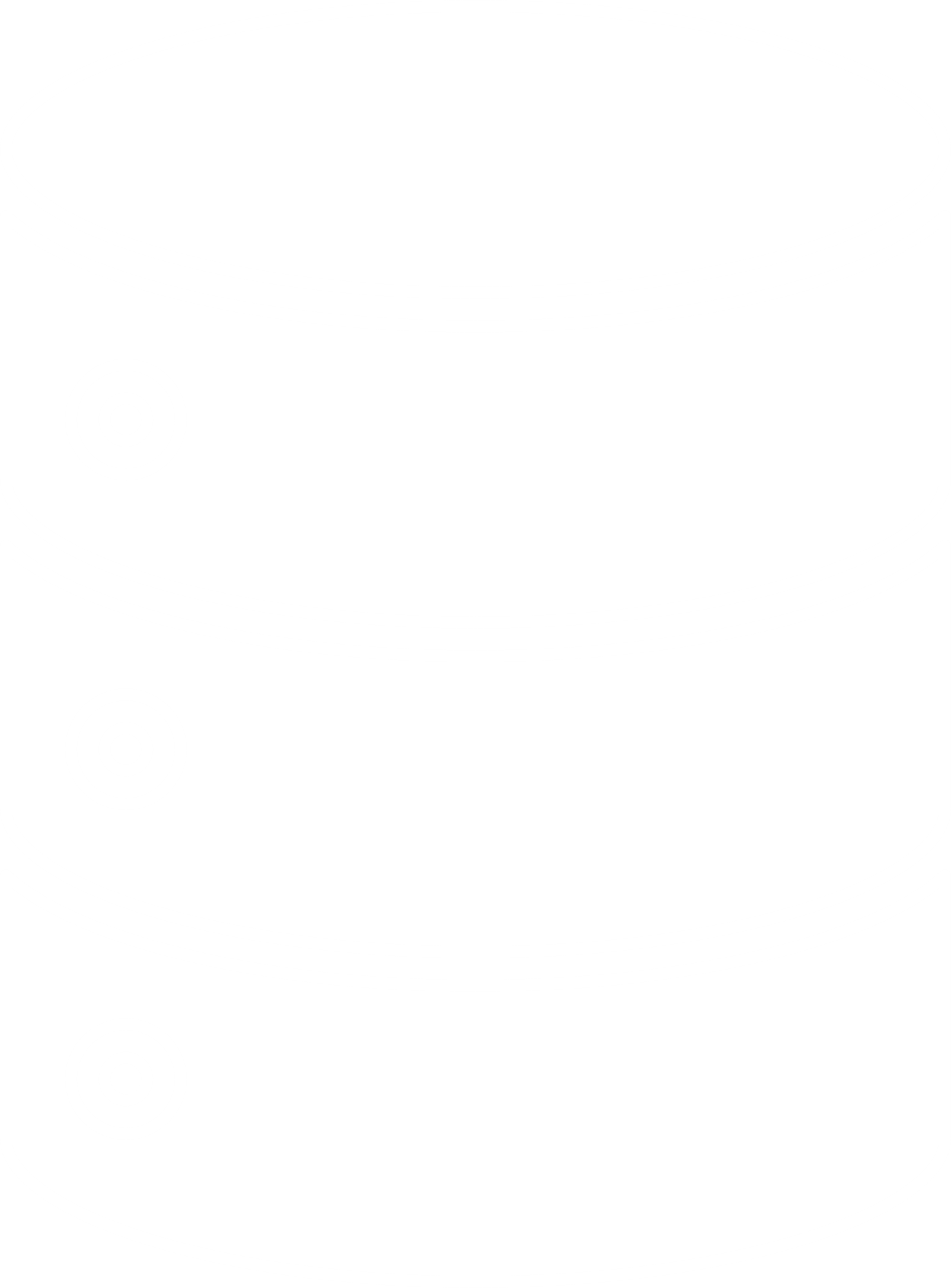 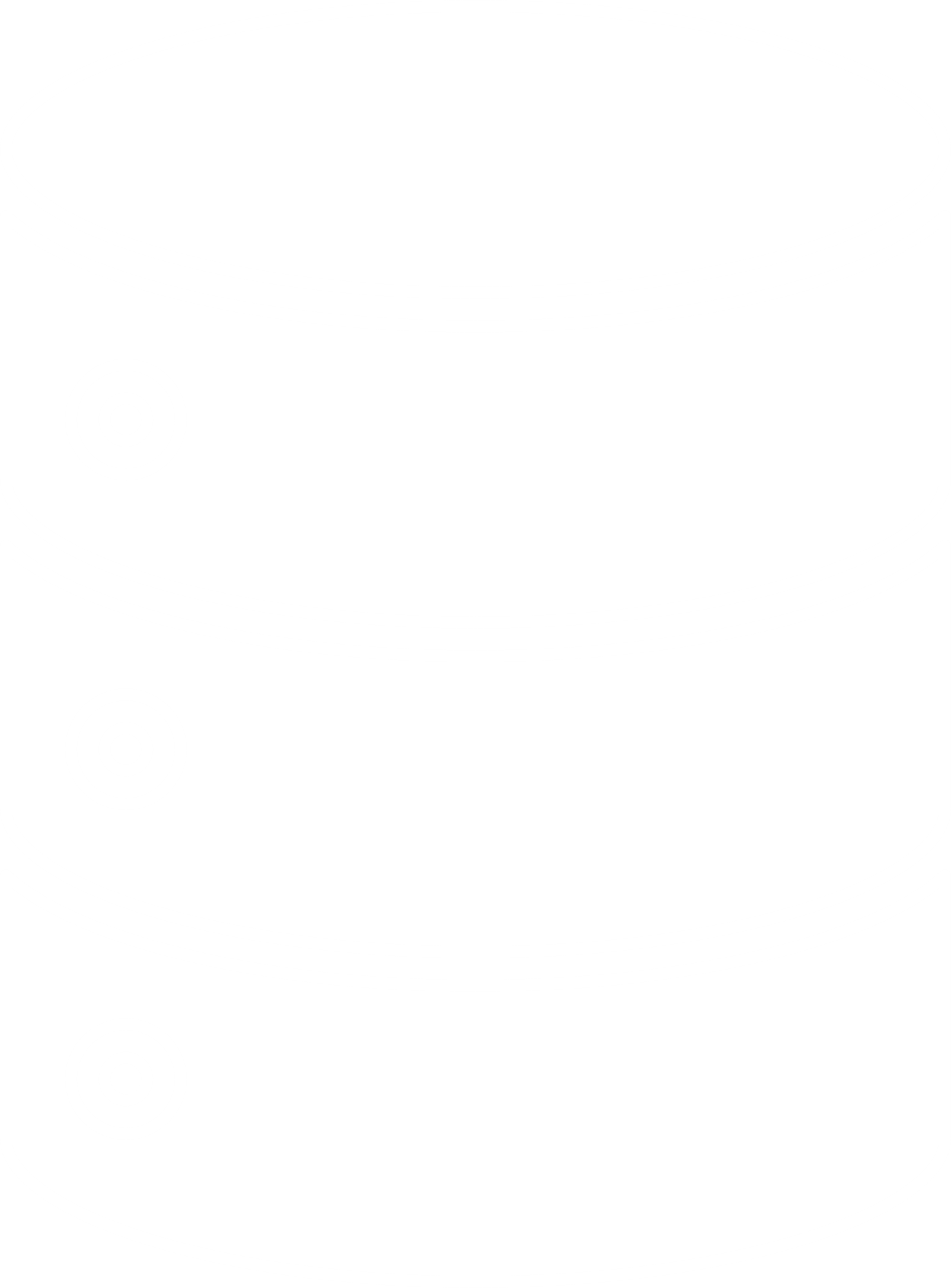 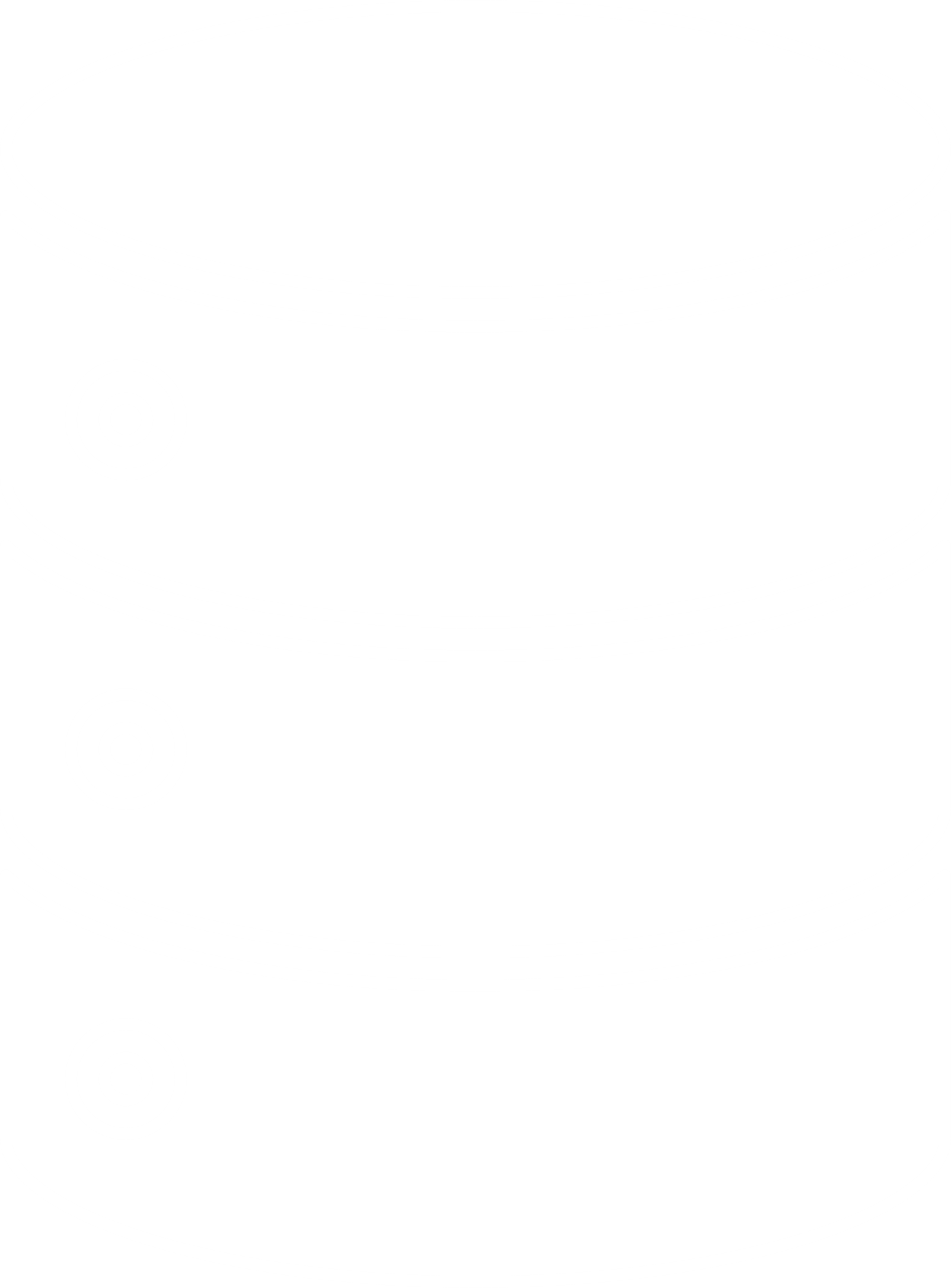 Transfer
Compression
Decompression
High Speed Network with QNAP NAS
Ready-to-use infrastructure after purchasing
2.5G/5G/10G
QNAP 10G Switch
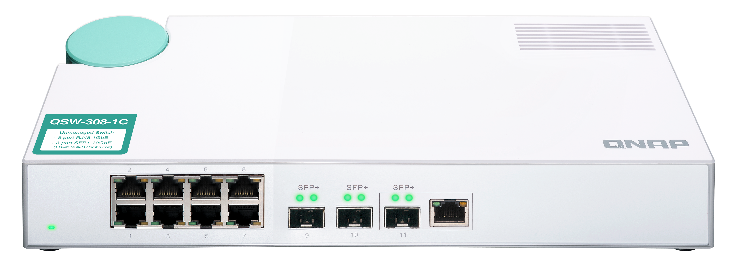 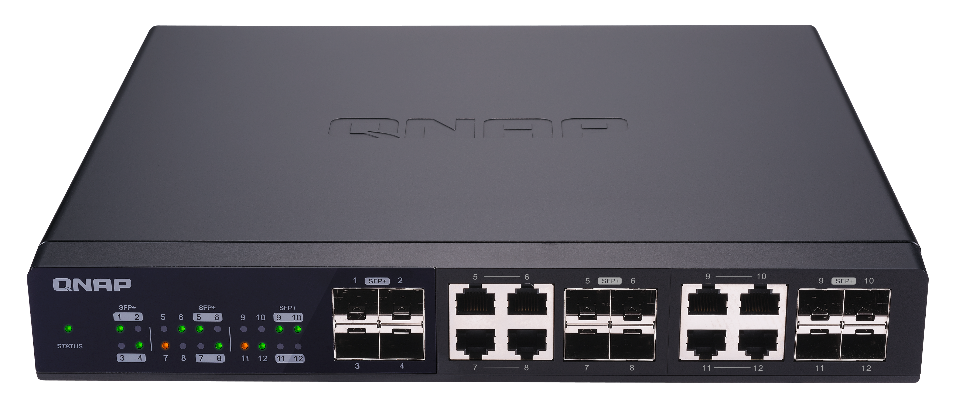 QSW-308-1C
QSW-1208-8C
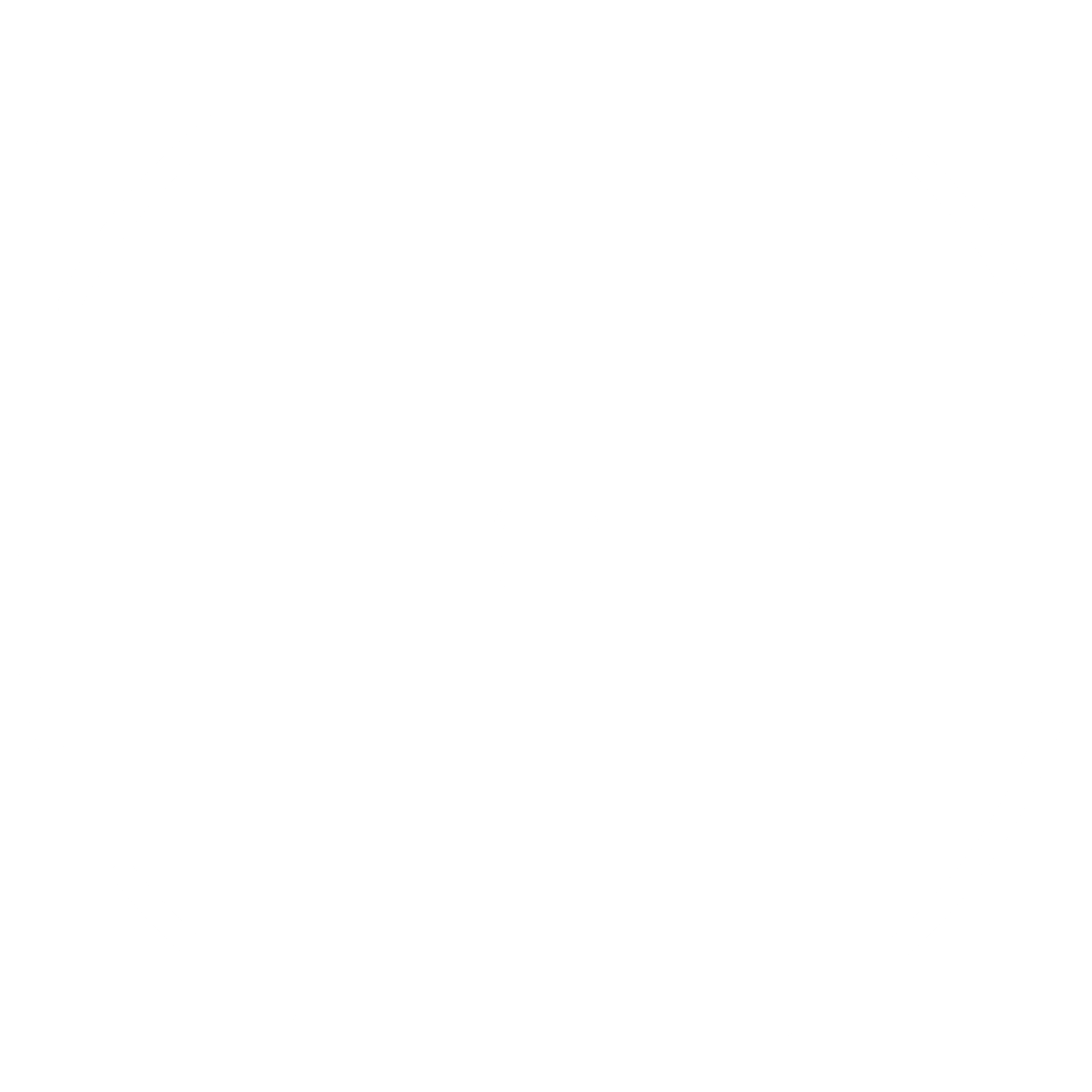 Instant VM recovery
Restore virtual machine back up
Select Source
Select Destination
Restore Option
Form Backup job
From Repository
Restore to original location
Restore to new location
Overwrite
Rename
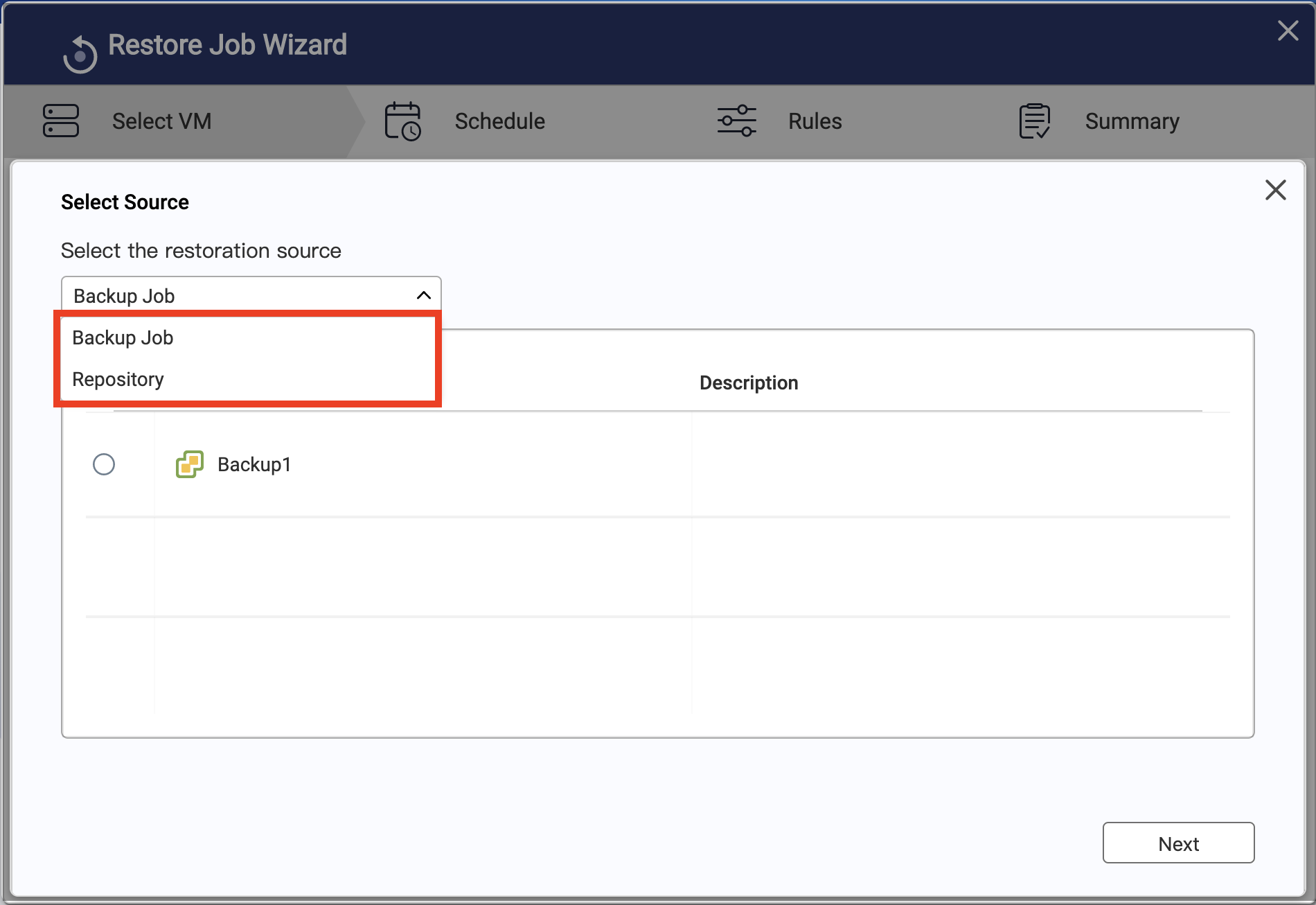 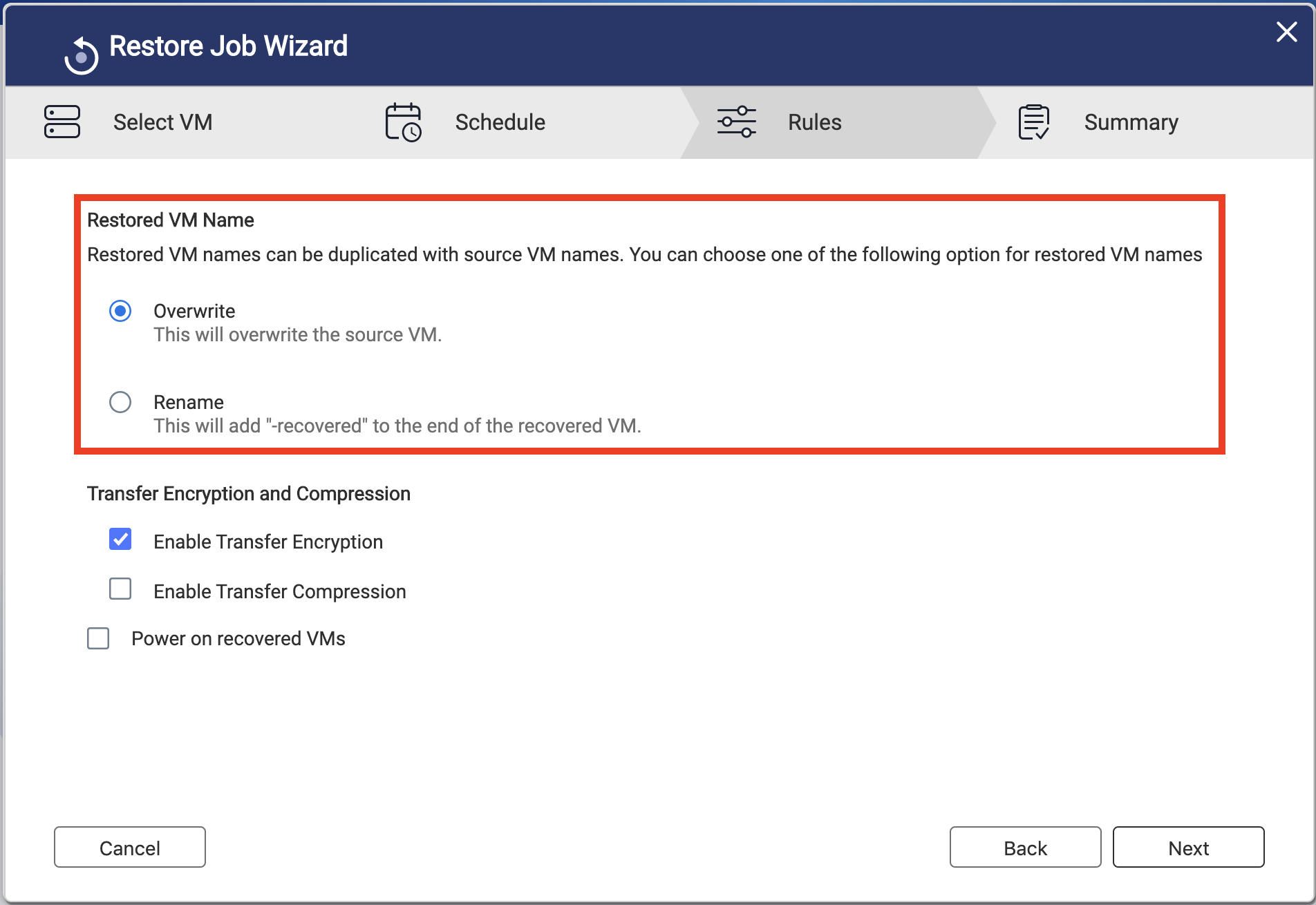 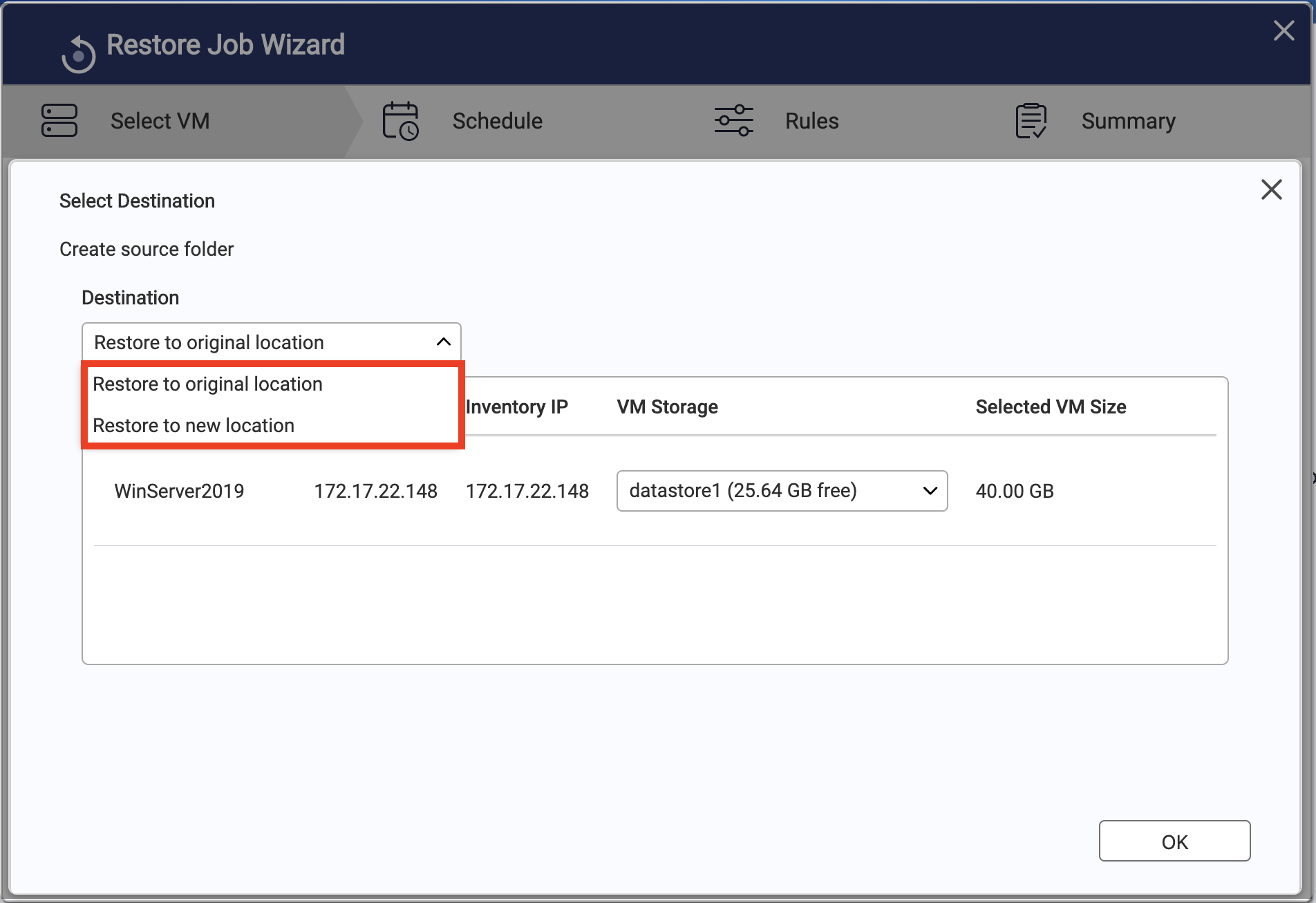 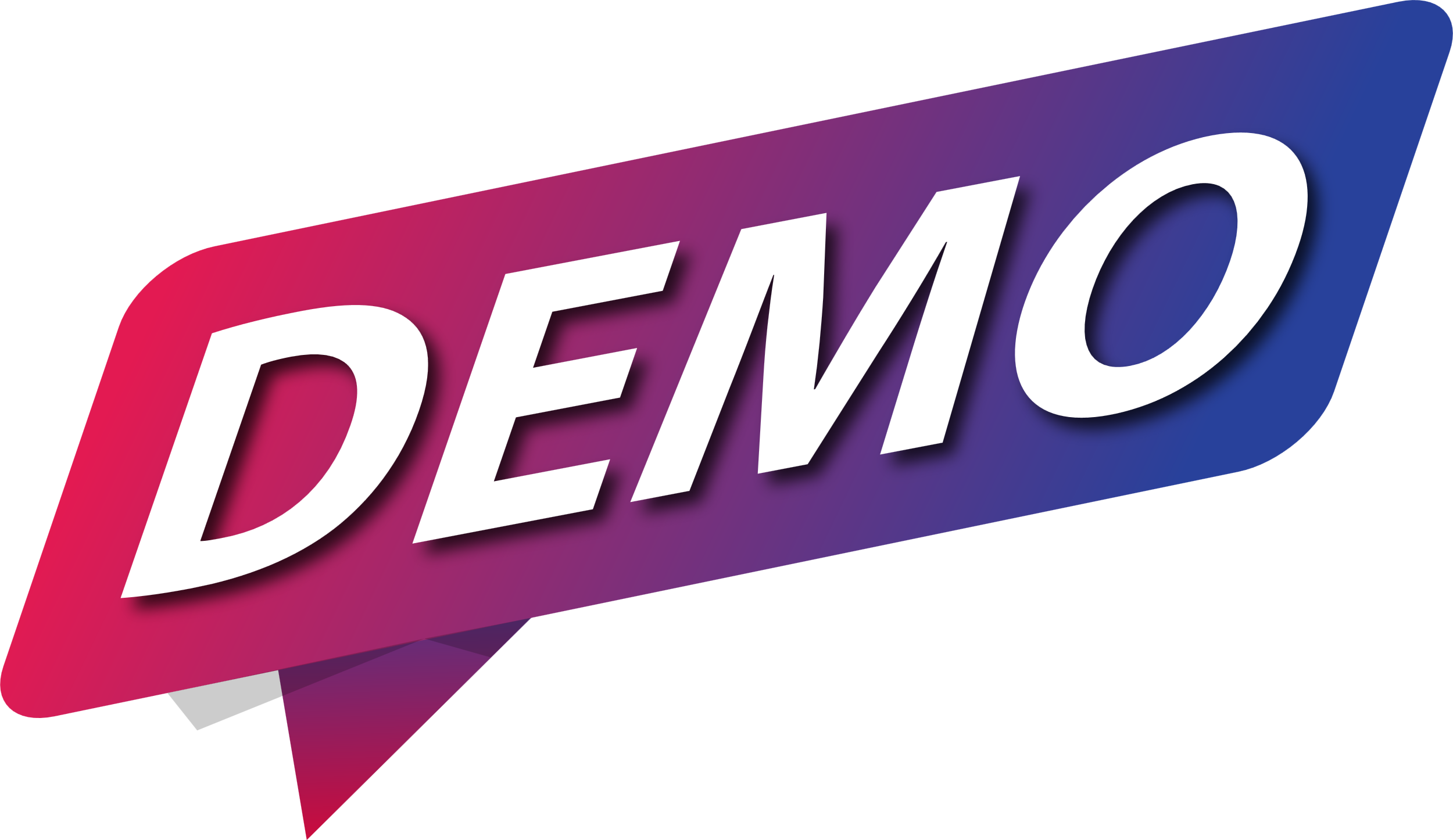 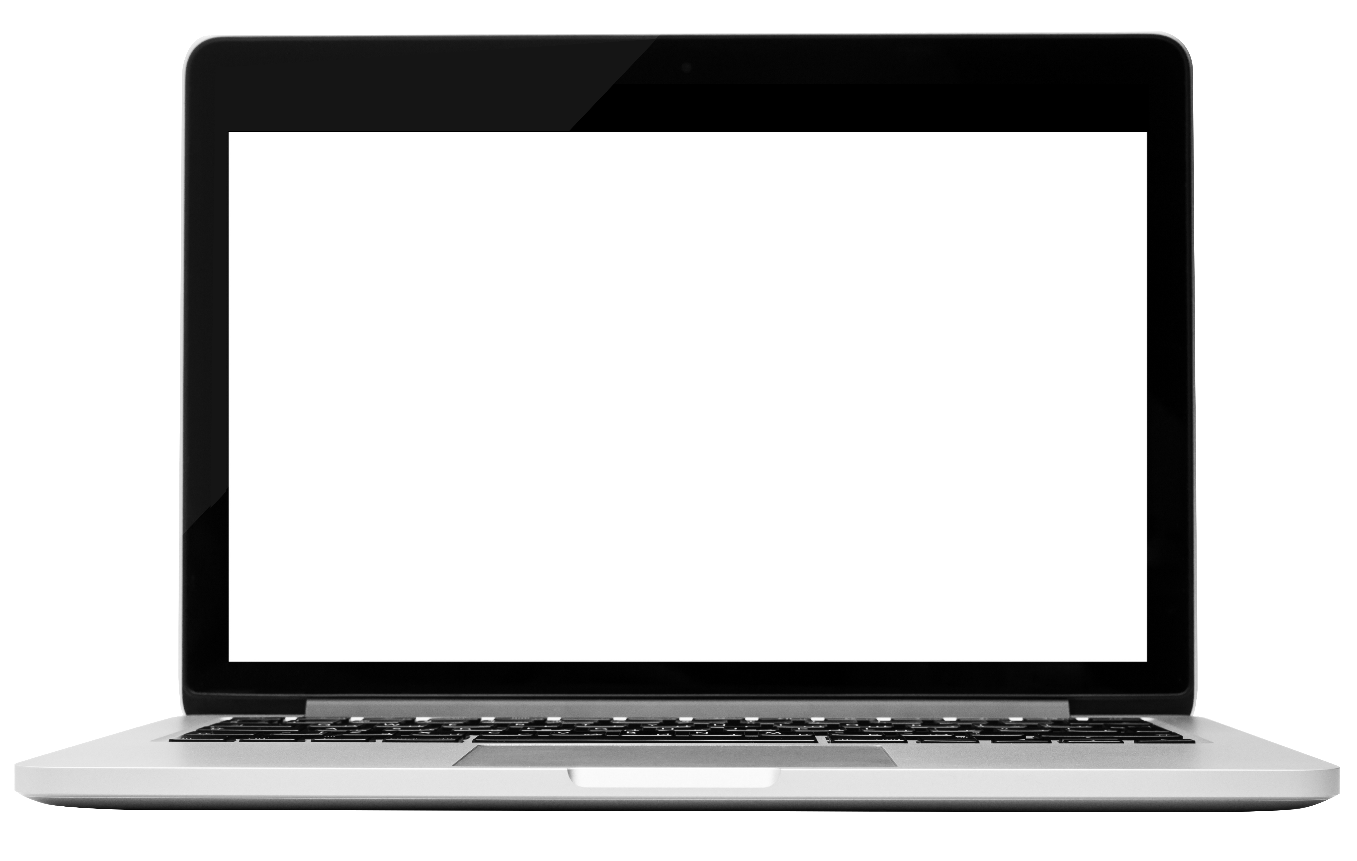 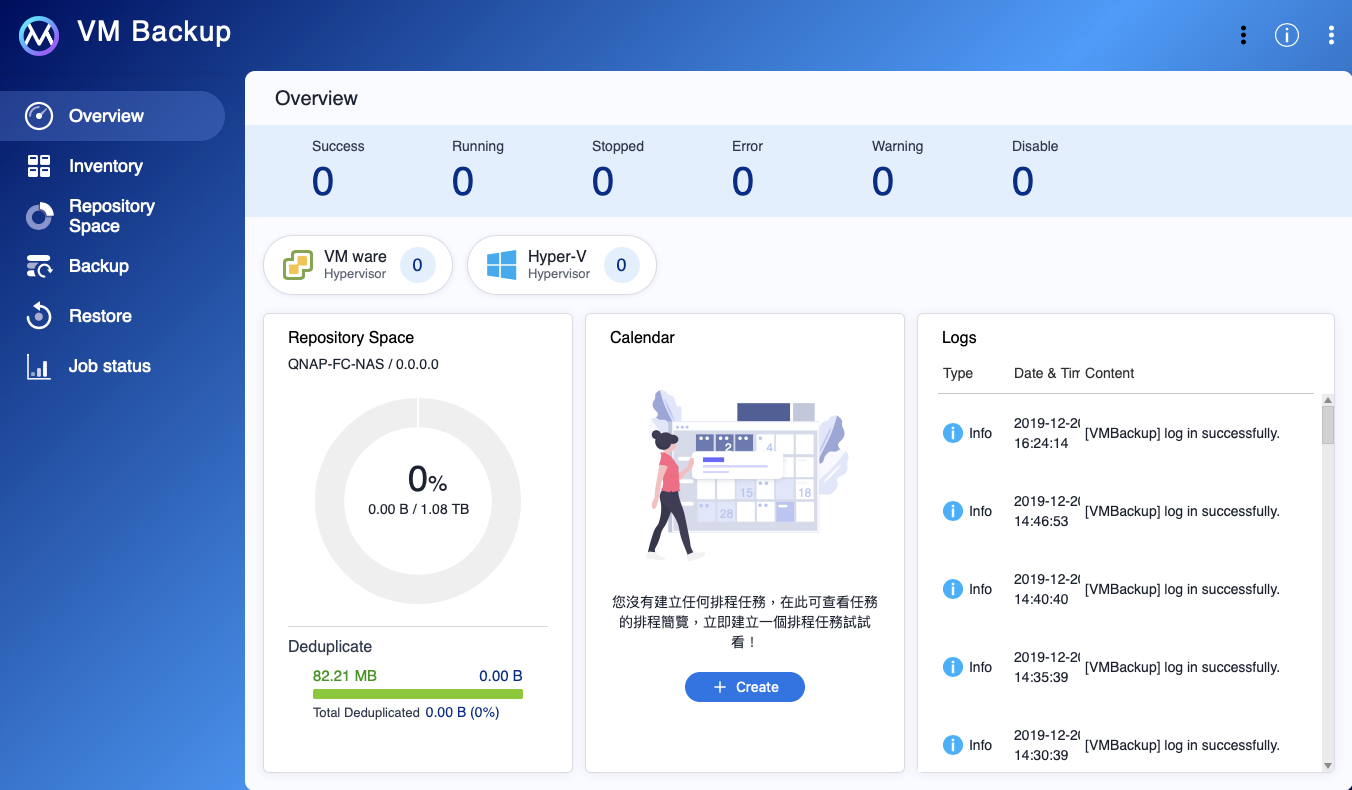 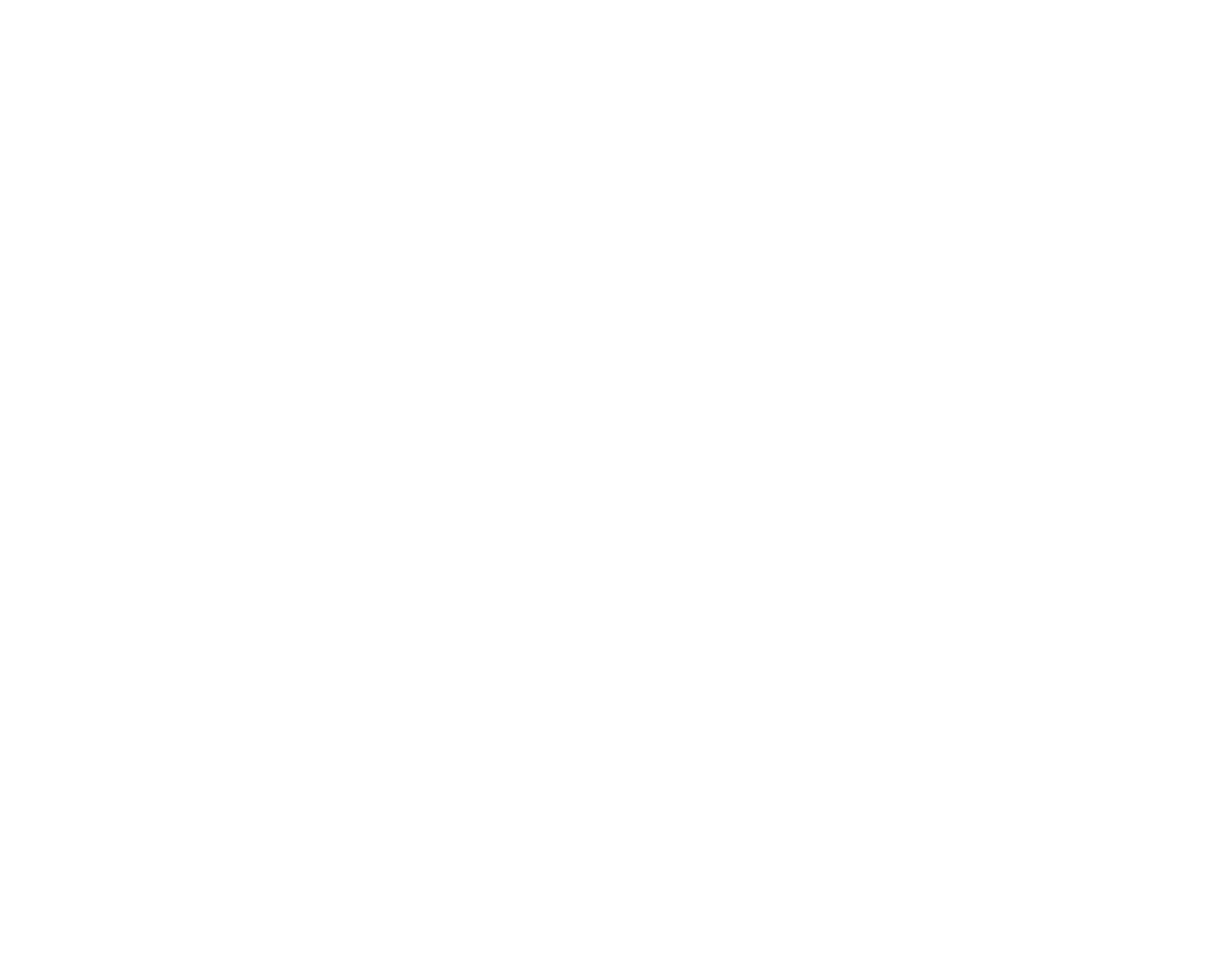 Continuous monitoring
Task overview
Overview tasks in single-page
Quick and intuitive operation
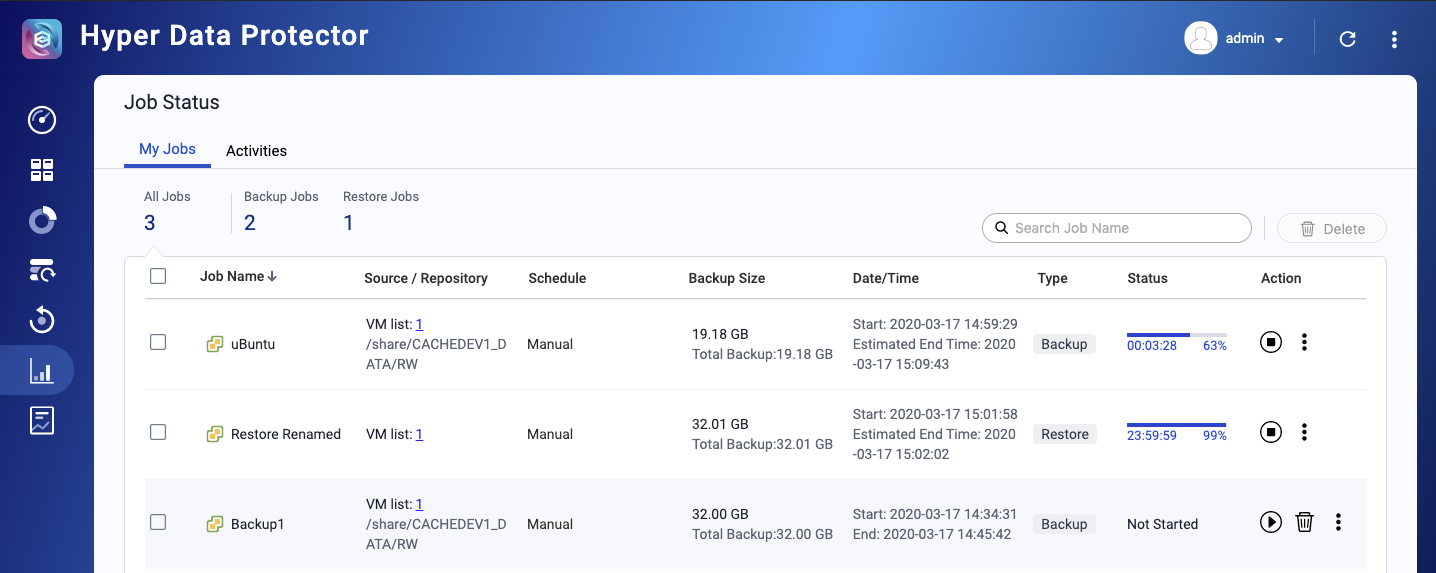 Job Status monitoring
Full view of backup task history
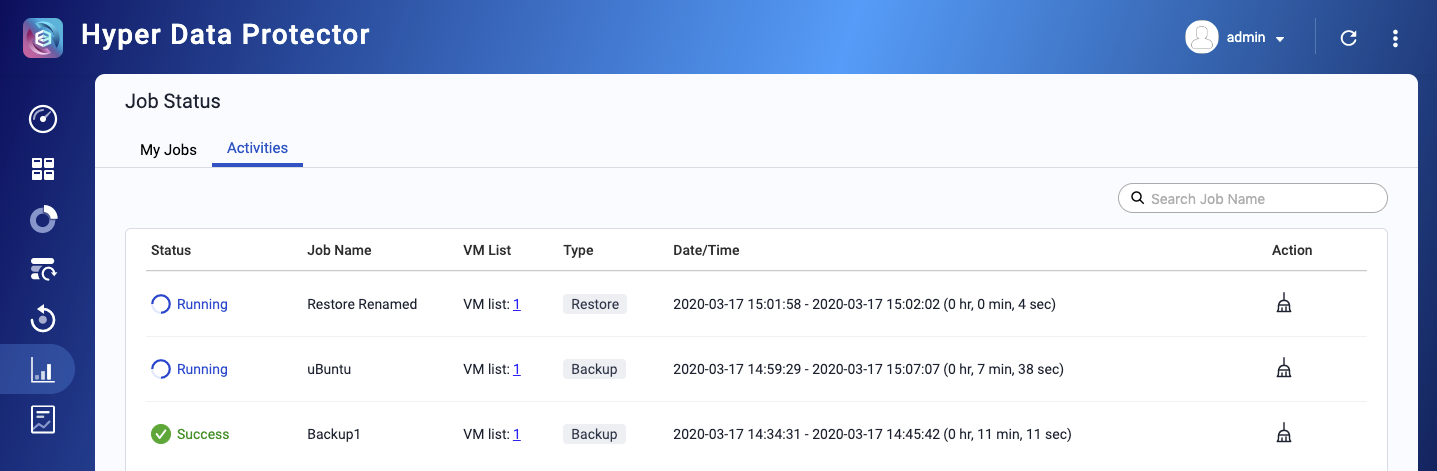 Activity Notification
Notification Center
Email
SMS
Instant Messaging
Push Service
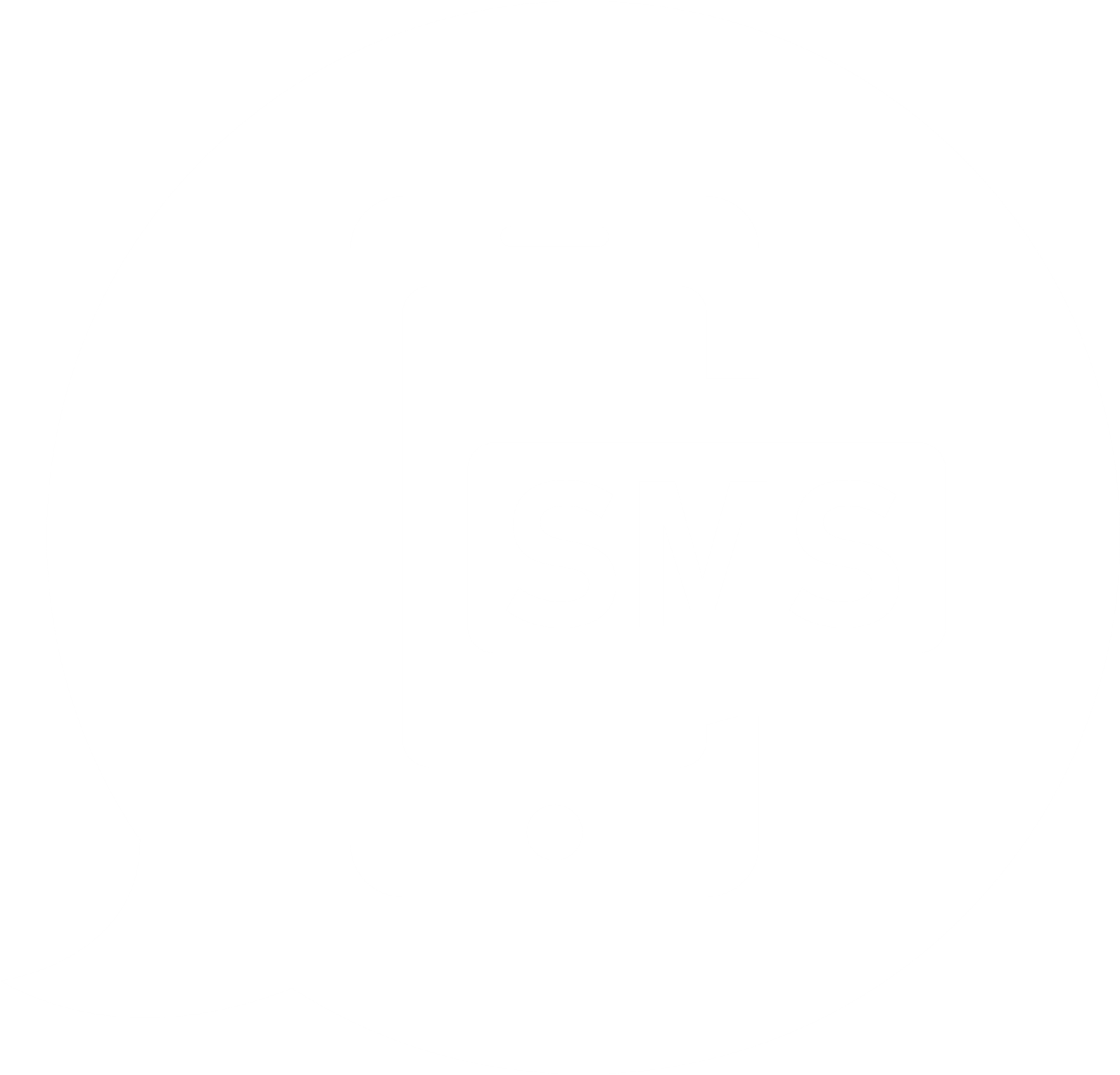 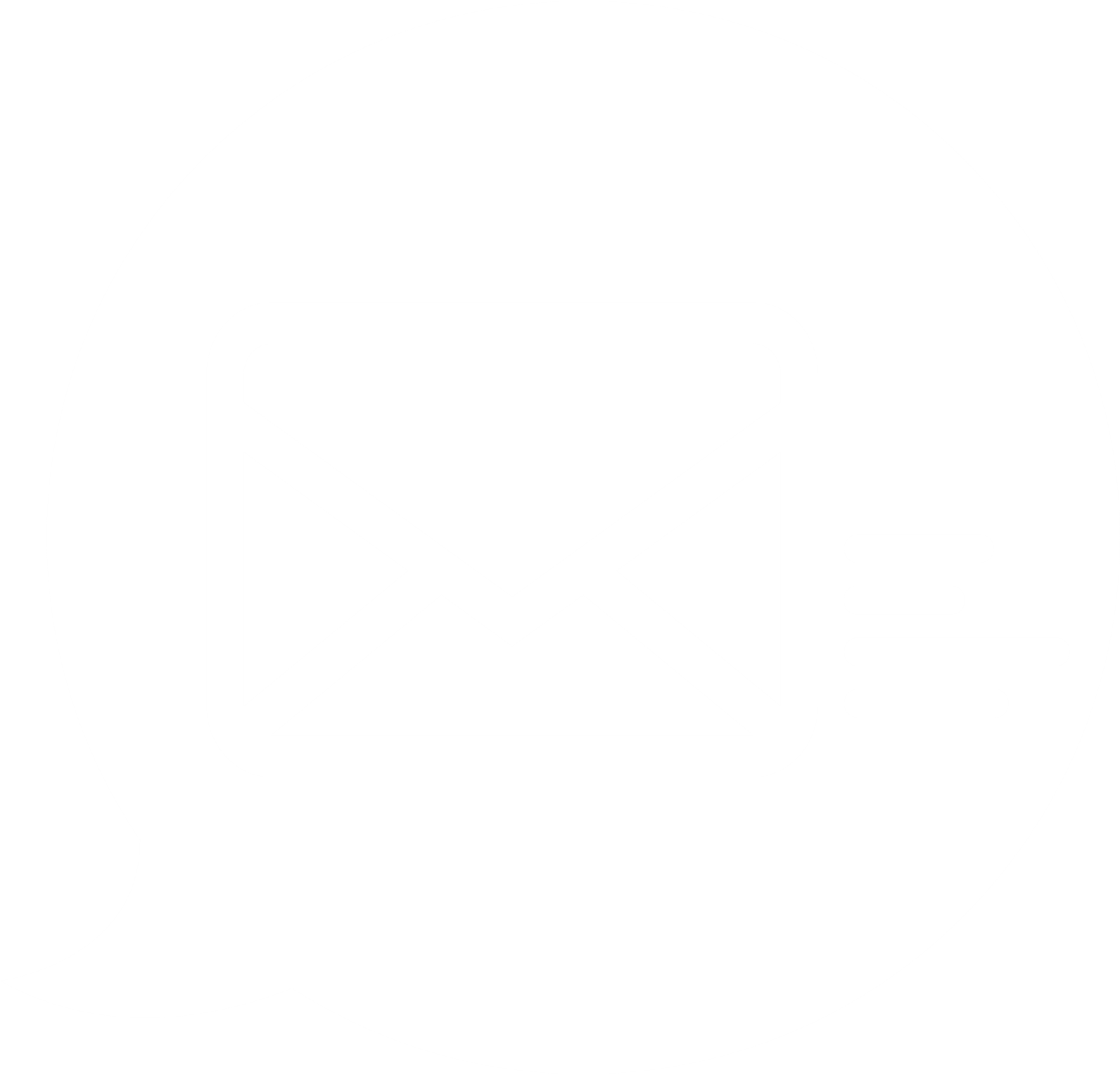 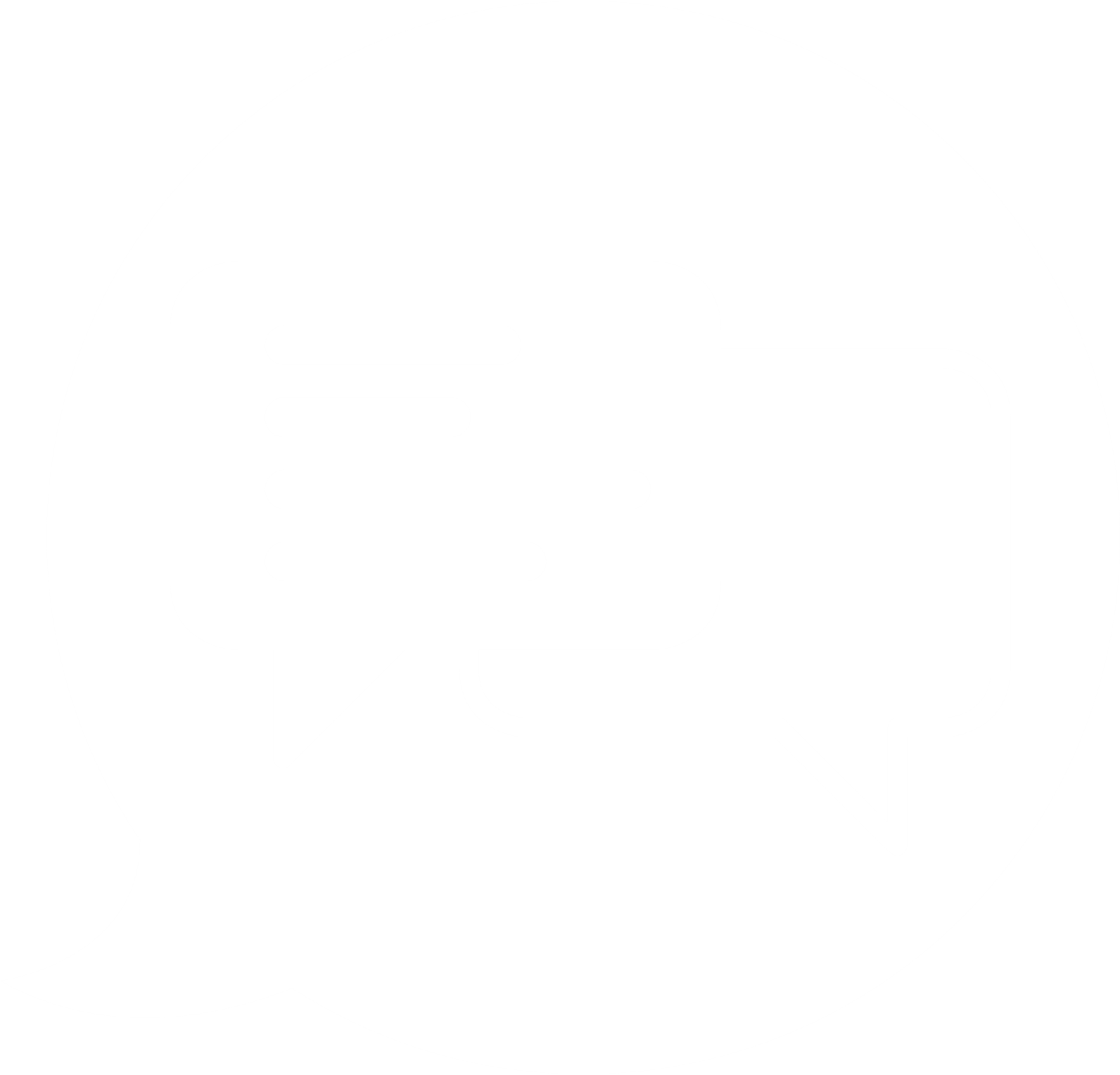 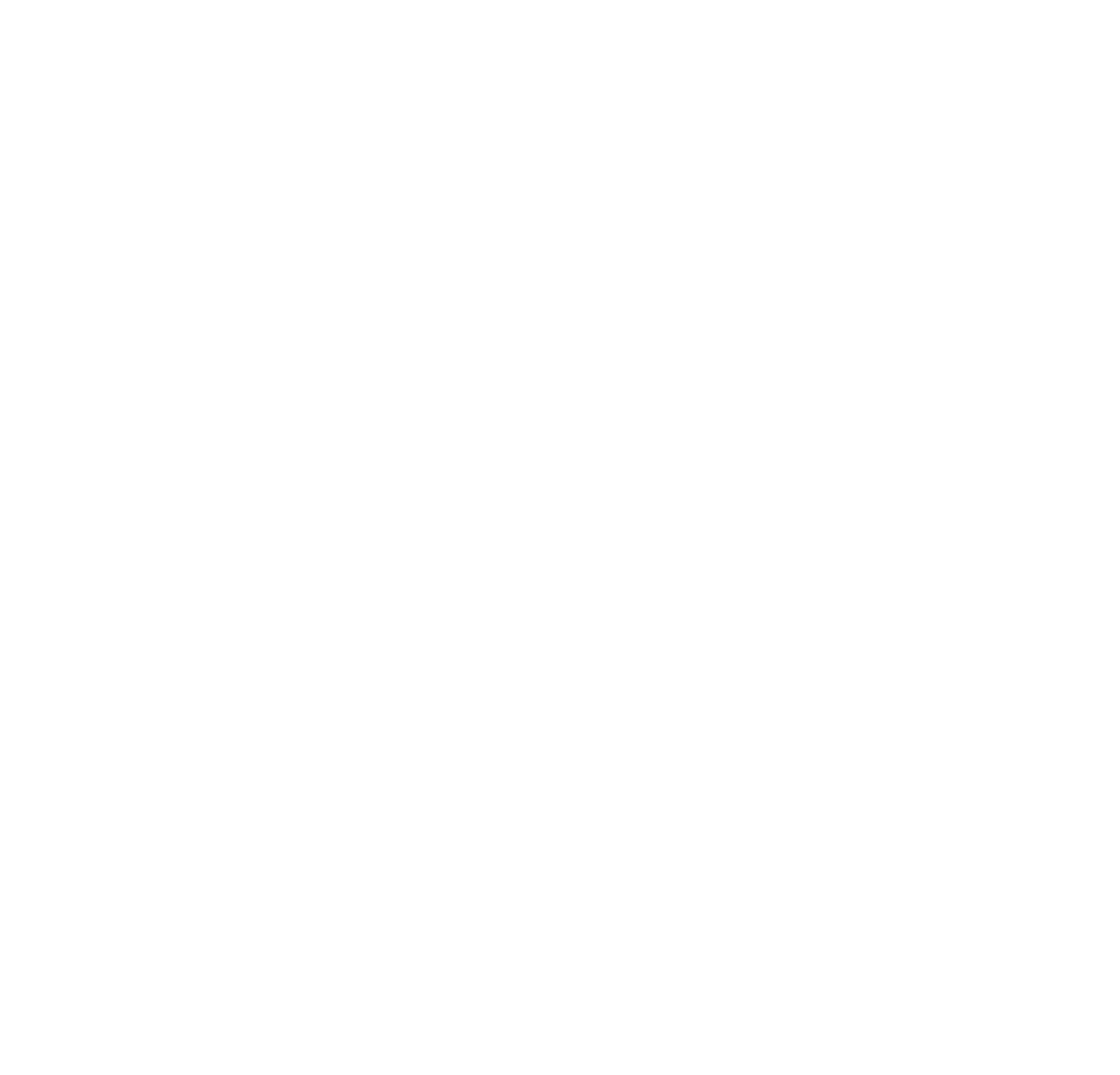 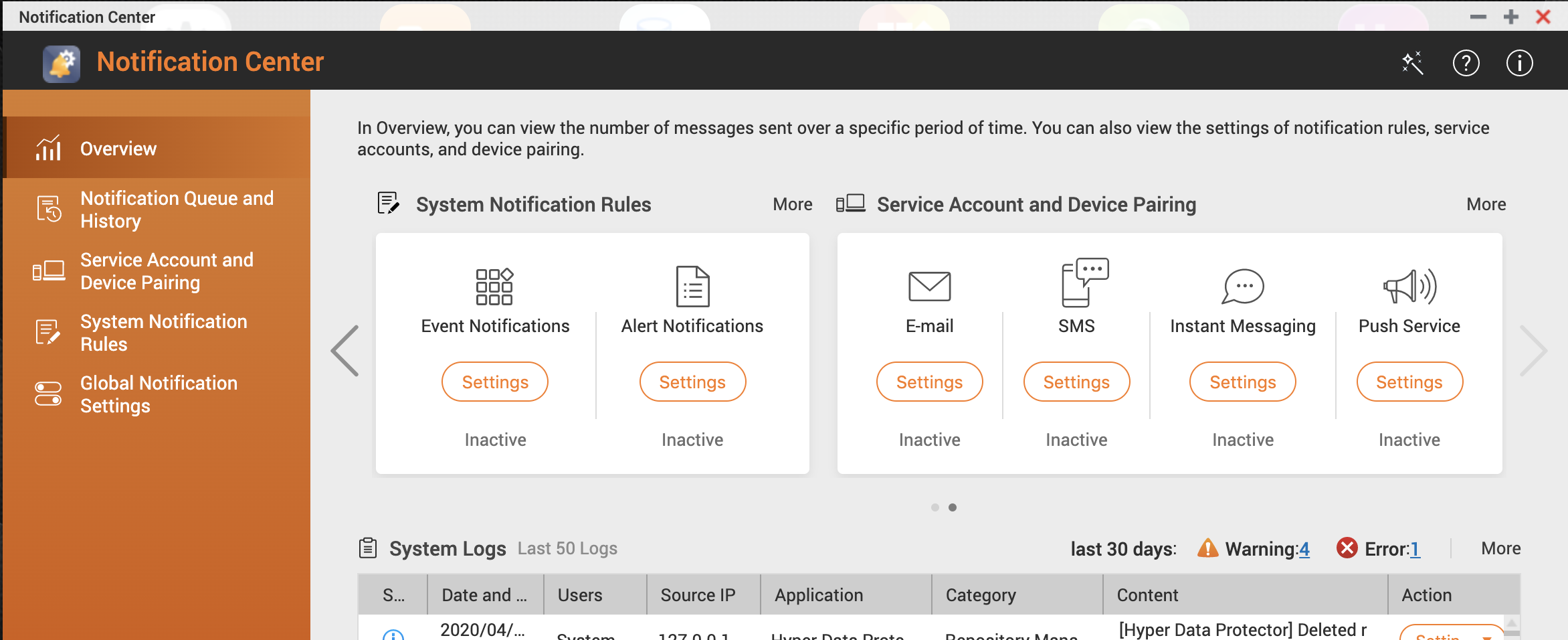 [Speaker Notes: 什麼情況下會觸發通知]
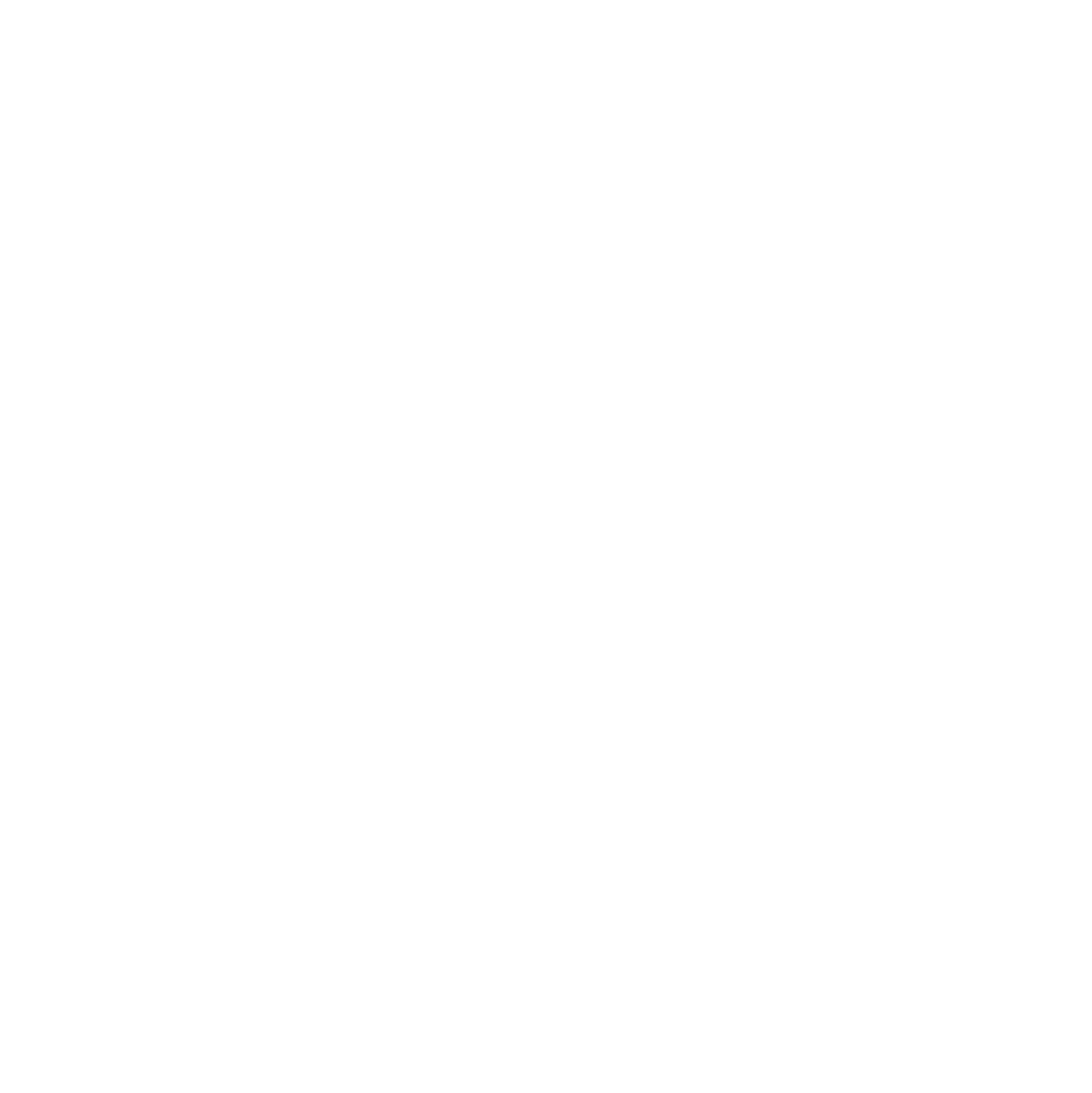 Installation and operation
Download Hyper Data Protection in App Center
1
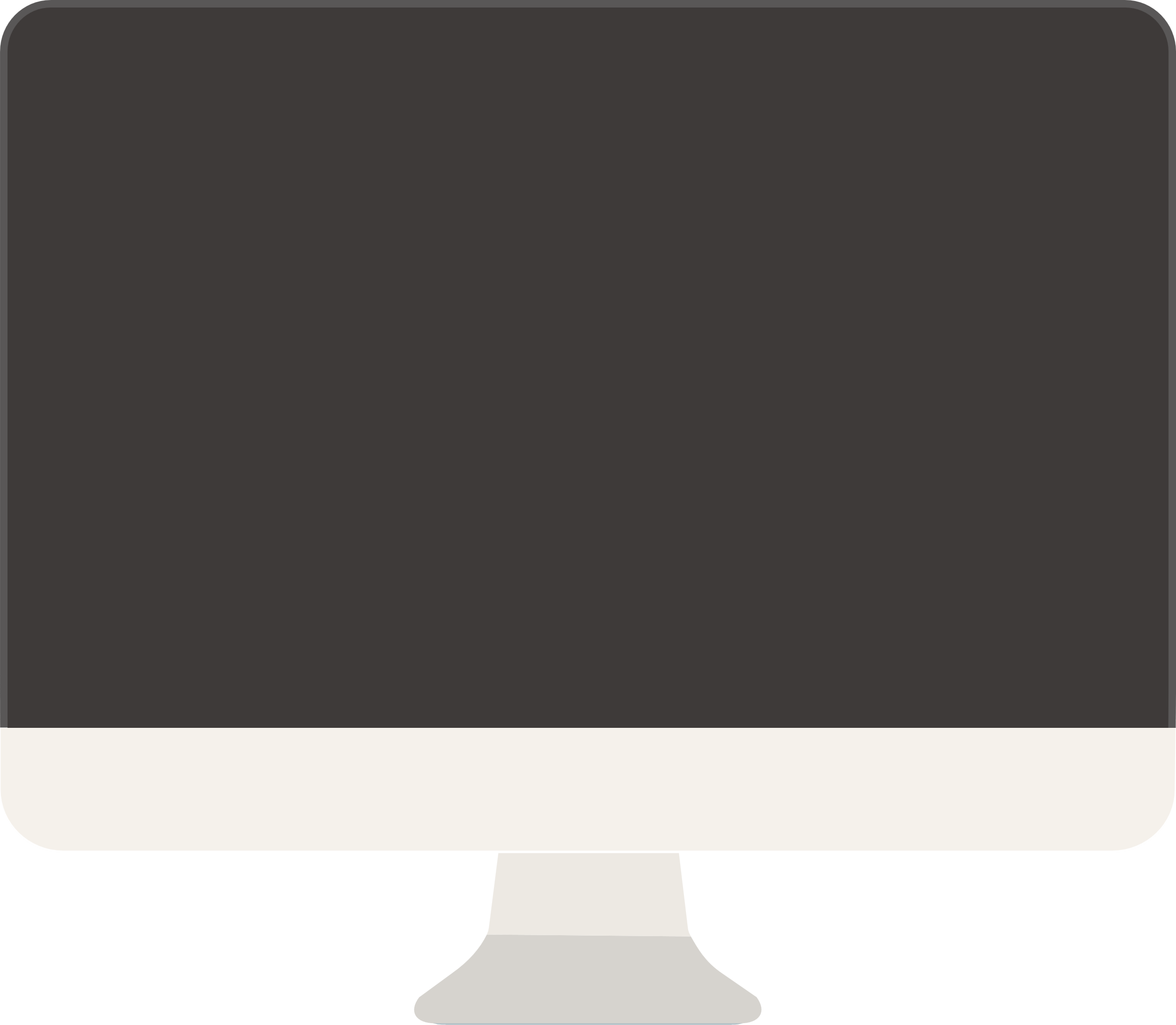 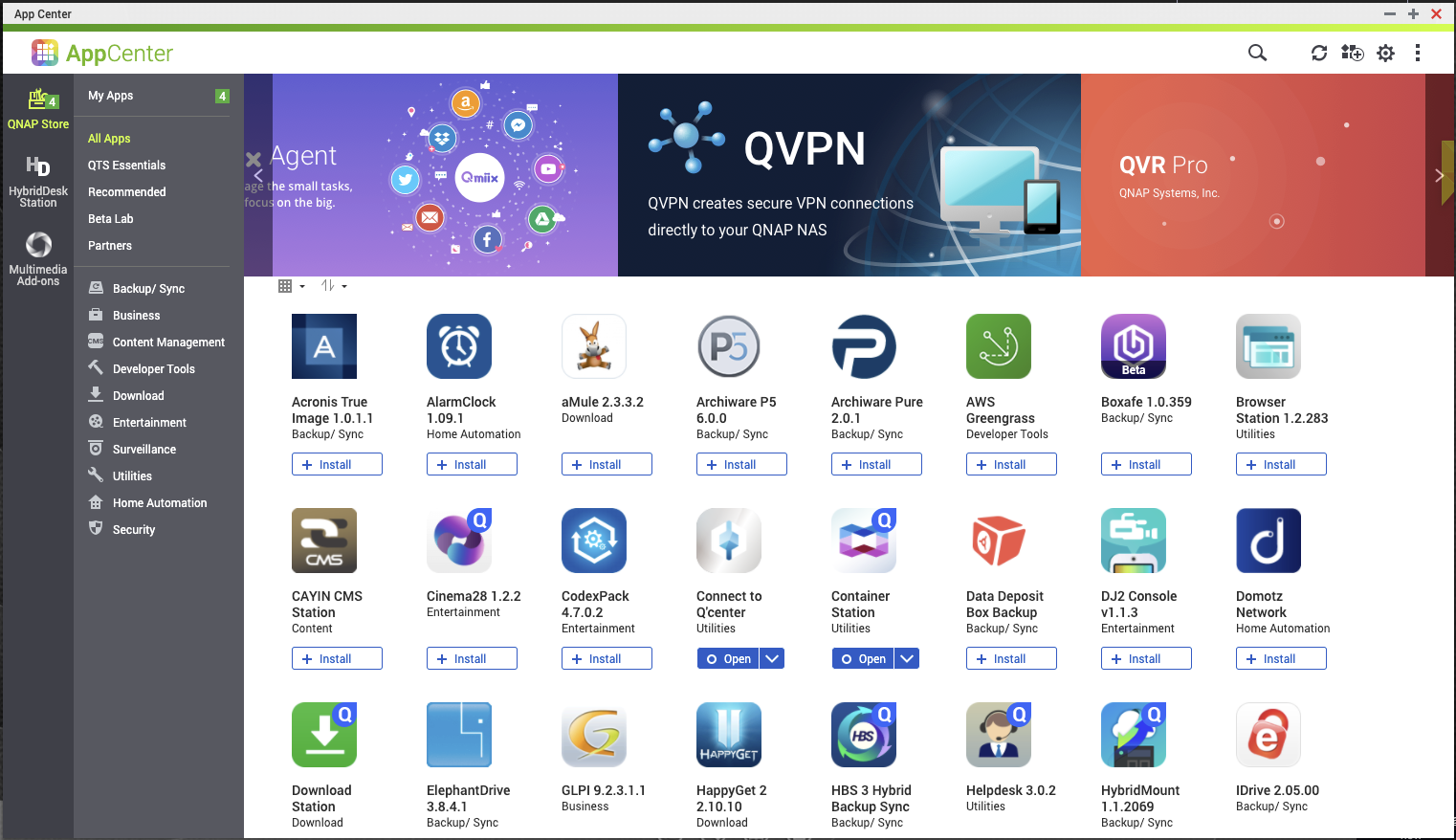 Install Container Station
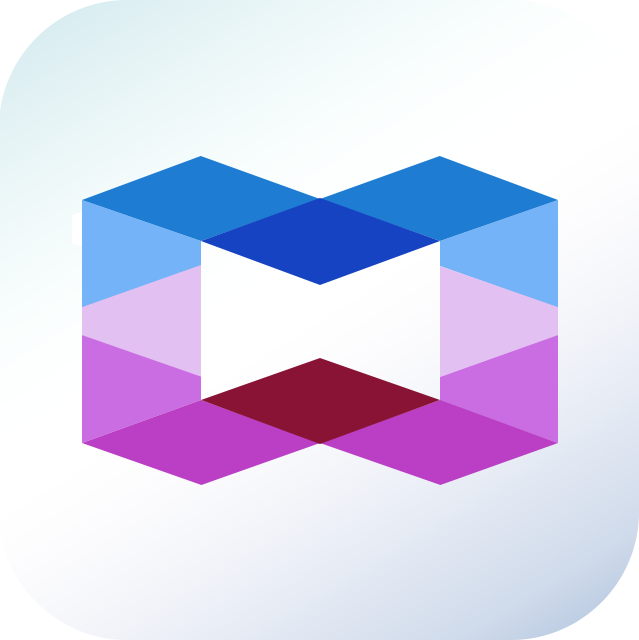 2
Install Hyper Data Protector
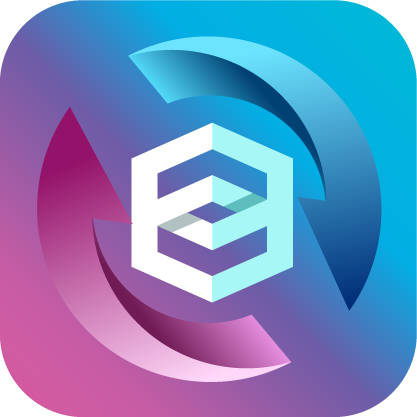 Note： HDP only supports QNAP NAS models with x86-based Intel or AMD processors.
3-step setup
1
2
3
Create VM backup inventory
Create VM backup repository
Create VM backup job
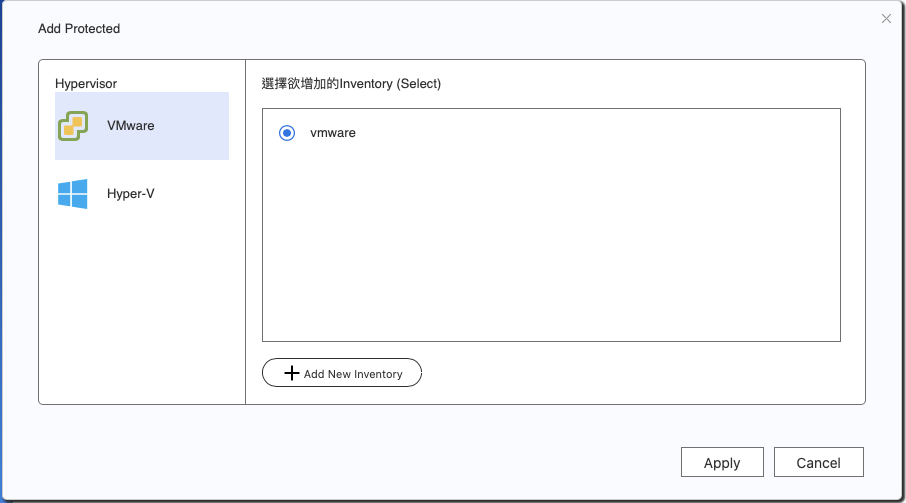 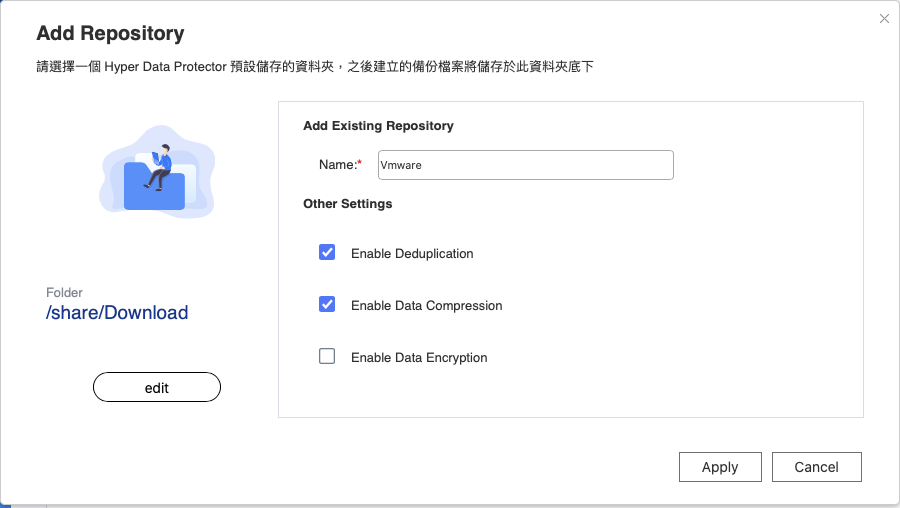 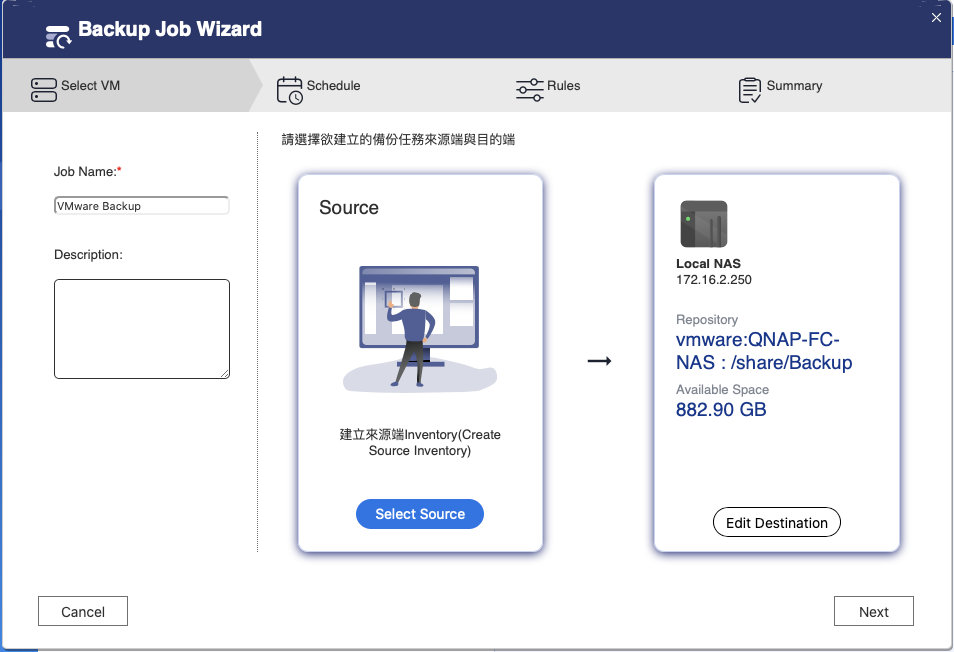 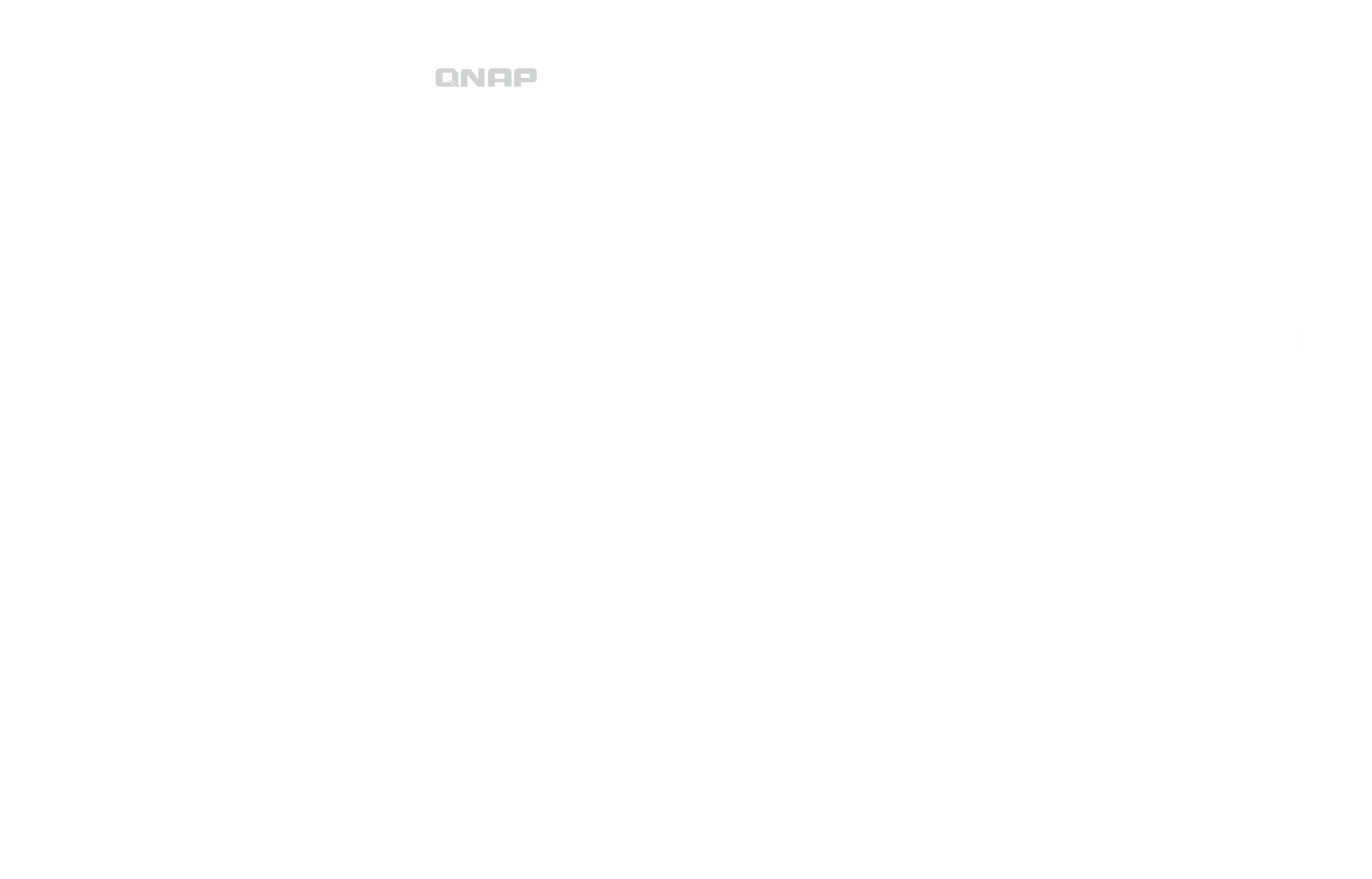 Recommended models
Recommended modelHDP only supports QNAP NAS models with x86-based Intel or AMD processors
SMB Entry
SMB Mid-end
SMB High-end
Enterprise
TS-673
TVS-882
TS-1683XU-RP
TDS-16489U R2
6 x 3.5"/2.5" SATA 6Gb/s HDDs/SSDs
AMD R-Series RX-421BD quad-core 2.1 GHz processor, burst up to 3.4 GHz
Max 64GB RAM
6 x 3.5-inch + 2 x 2.5-inch SATA 6Gb/s, 3Gb/s
Intel® Core™ i5-7500 quad-core 3.4 GHz processor, Max turbo to 3.8 GHz
Max 64GB RAM
16 x 3.5-inch SATA 6Gb/s, 3Gb/s
Intel® Xeon® E-2124 quad-core 3.3 GHz processor (burst up to 4.3 GHz)
Max 64GB RAM
20 bay, Front 16 x 3.5-inch, Rear 4 x 2.5-inch
Intel® Xeon® E5-2630 v4 
10-core 2.2 GHz
Max 1TB RAM
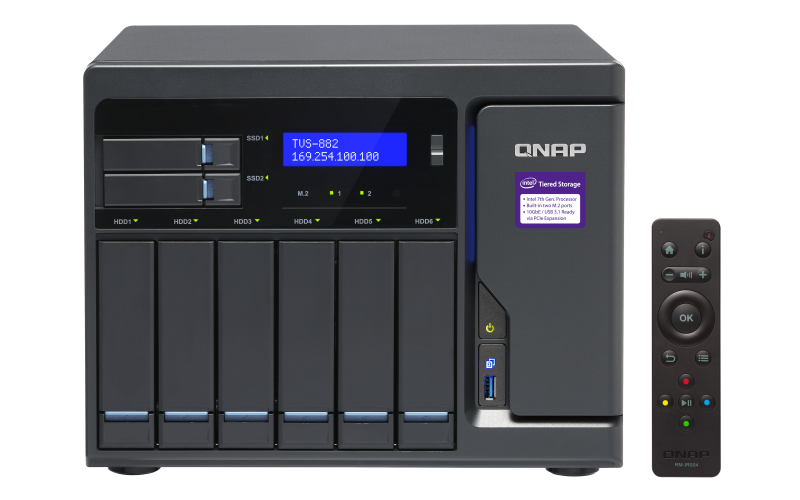 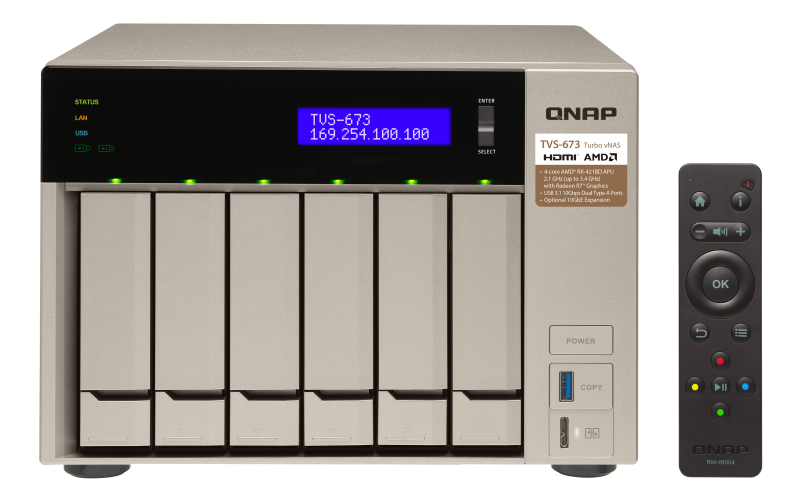 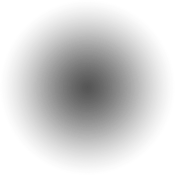 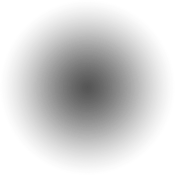 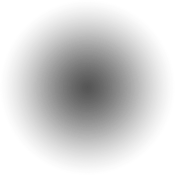 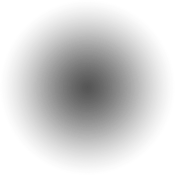 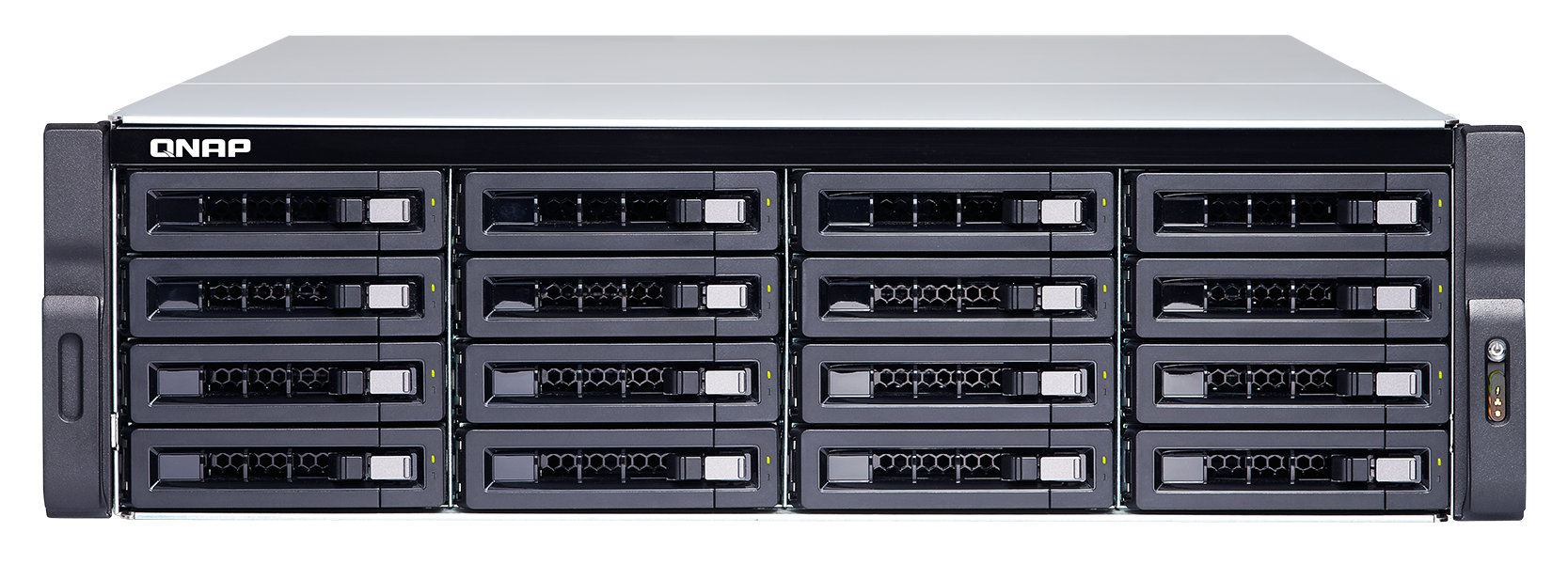 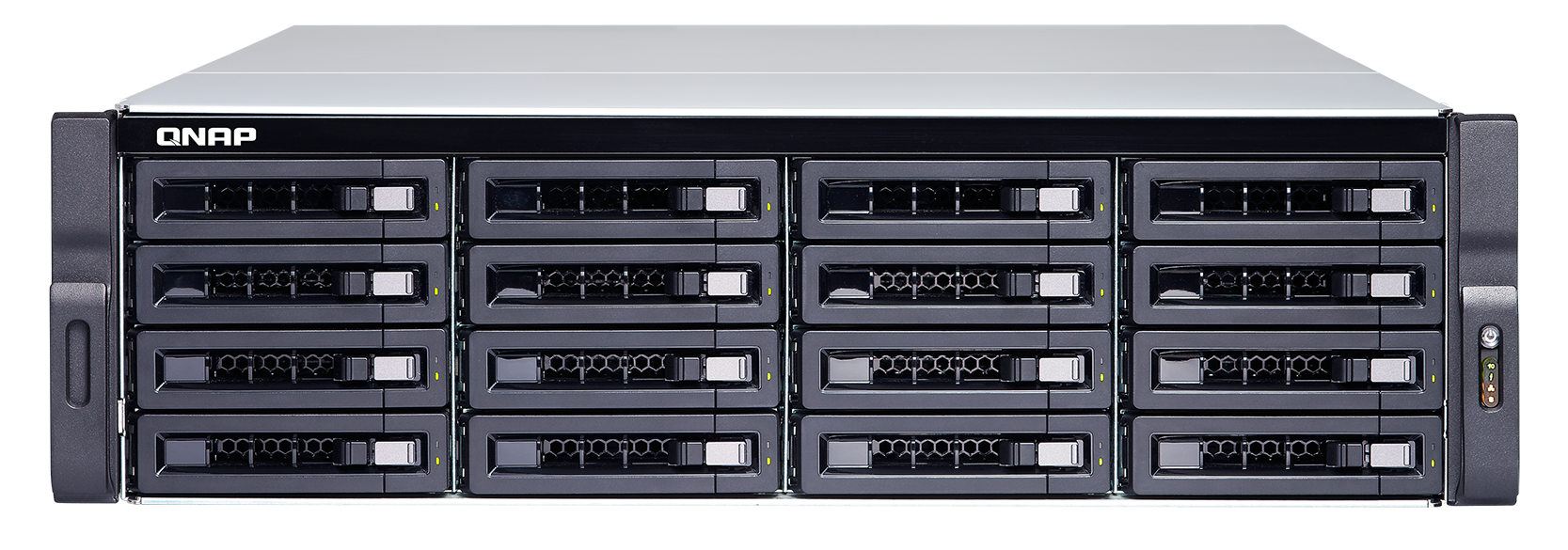 Beta Program
Duration ：From 2020/4/1 18:00 (GMT +8)  
                  To 2020/4/30 23:59(GMT +8)
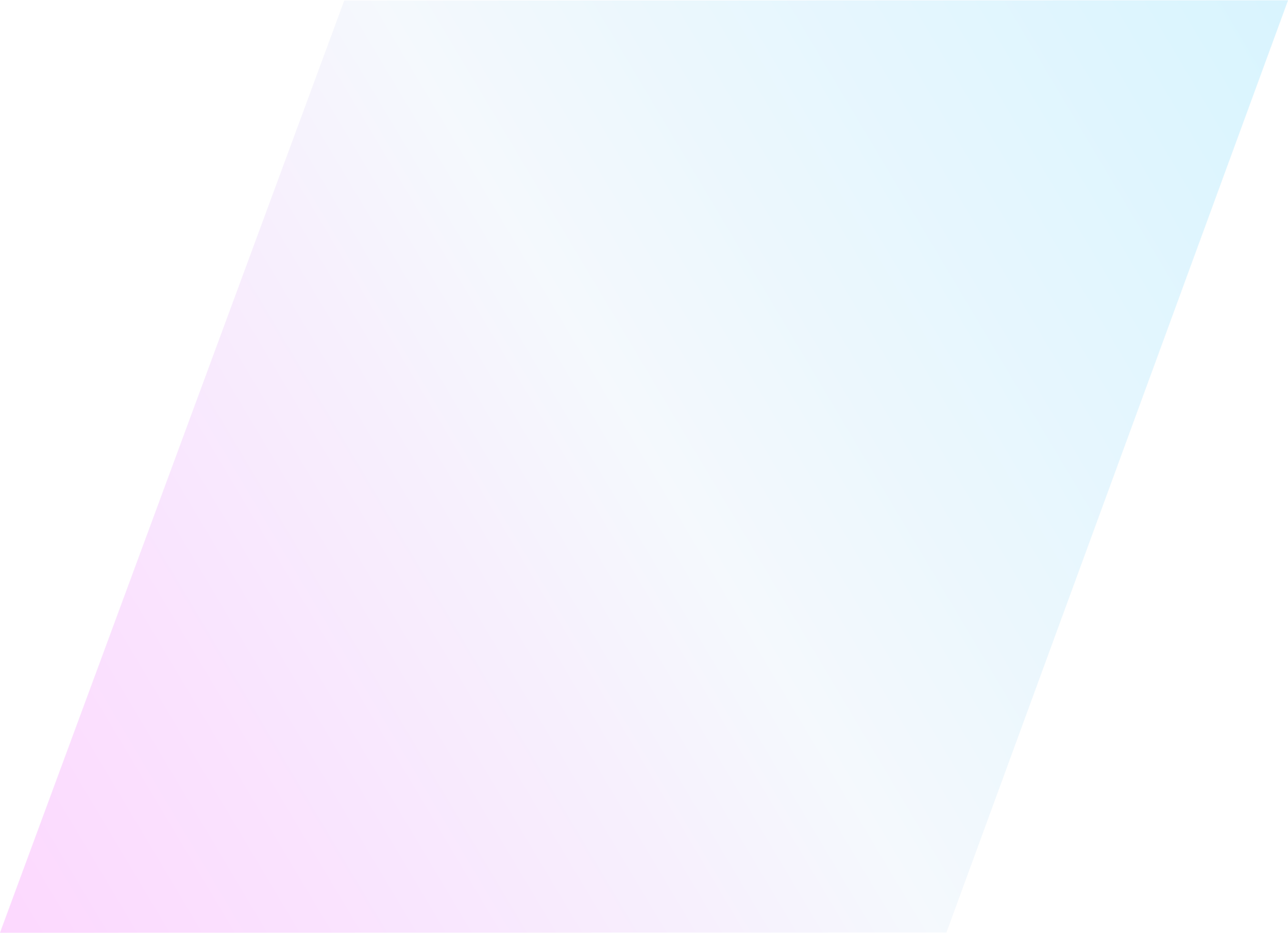 Landing Page: http://www.qnap.com/go/solution/hyper-data-protector/
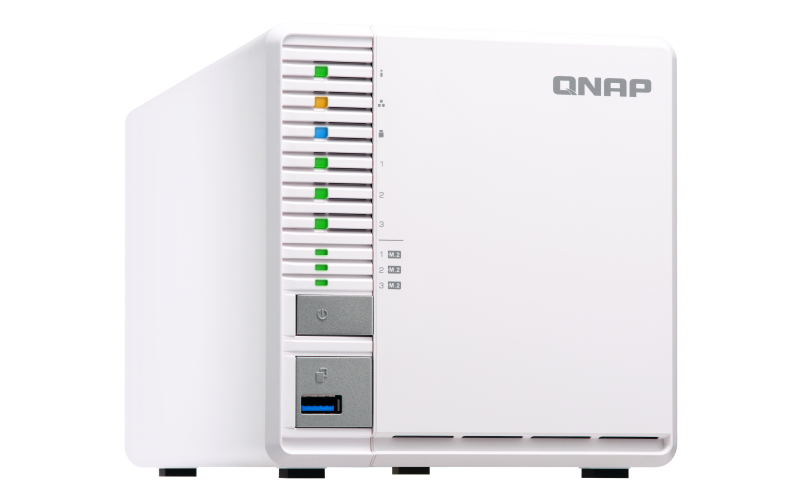 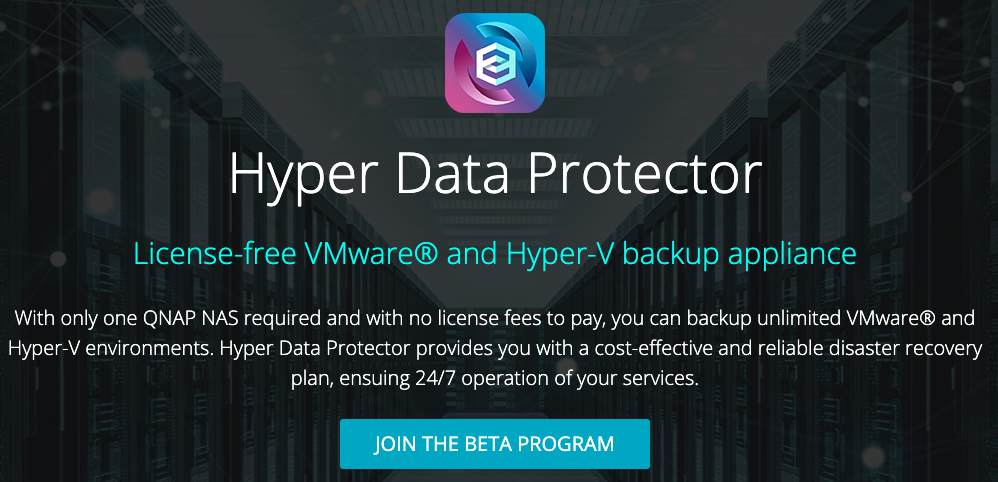 QNAP will select a participant for a TS-332X NAS!
HDP Beta-Download：
https://download.qnap.com/QPKG/HyperDataProtector_1.0.2_0401_x86_64.zip
How to report bugs/issues in the Hyper Data Protector Beta Program?
1
2
3
Go to Hyper Data Protector and click       > Click(Download) Debug report
Open QNAP Helpdesk in QTS(Login by QID) > Help Request
Subject with [HDP] in content > Describe some categories and upload the Debug Report
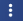 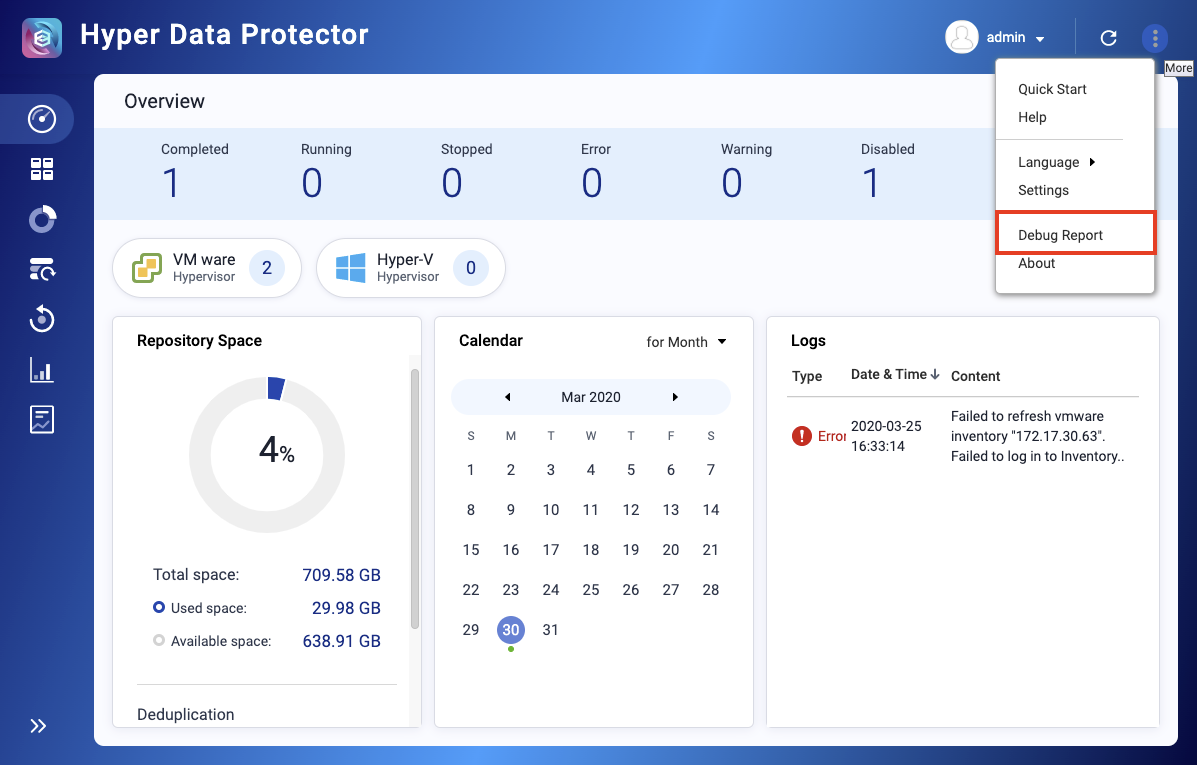 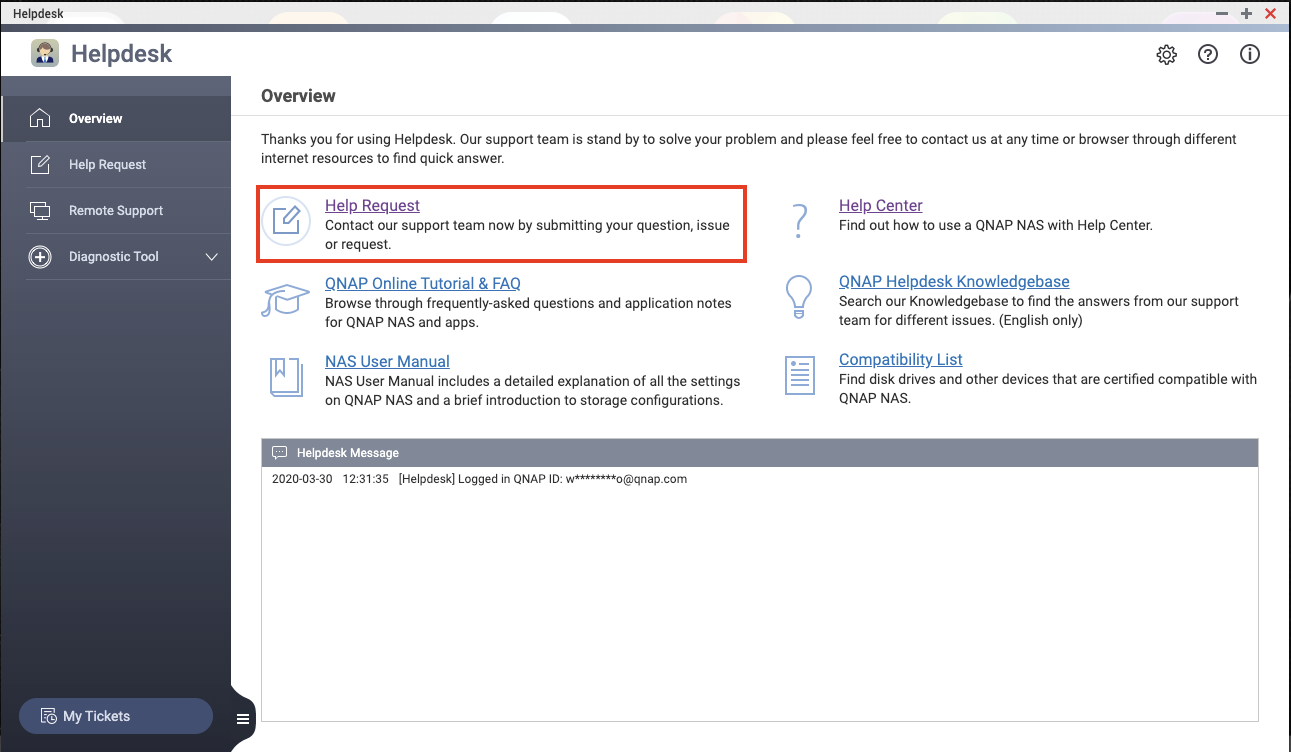 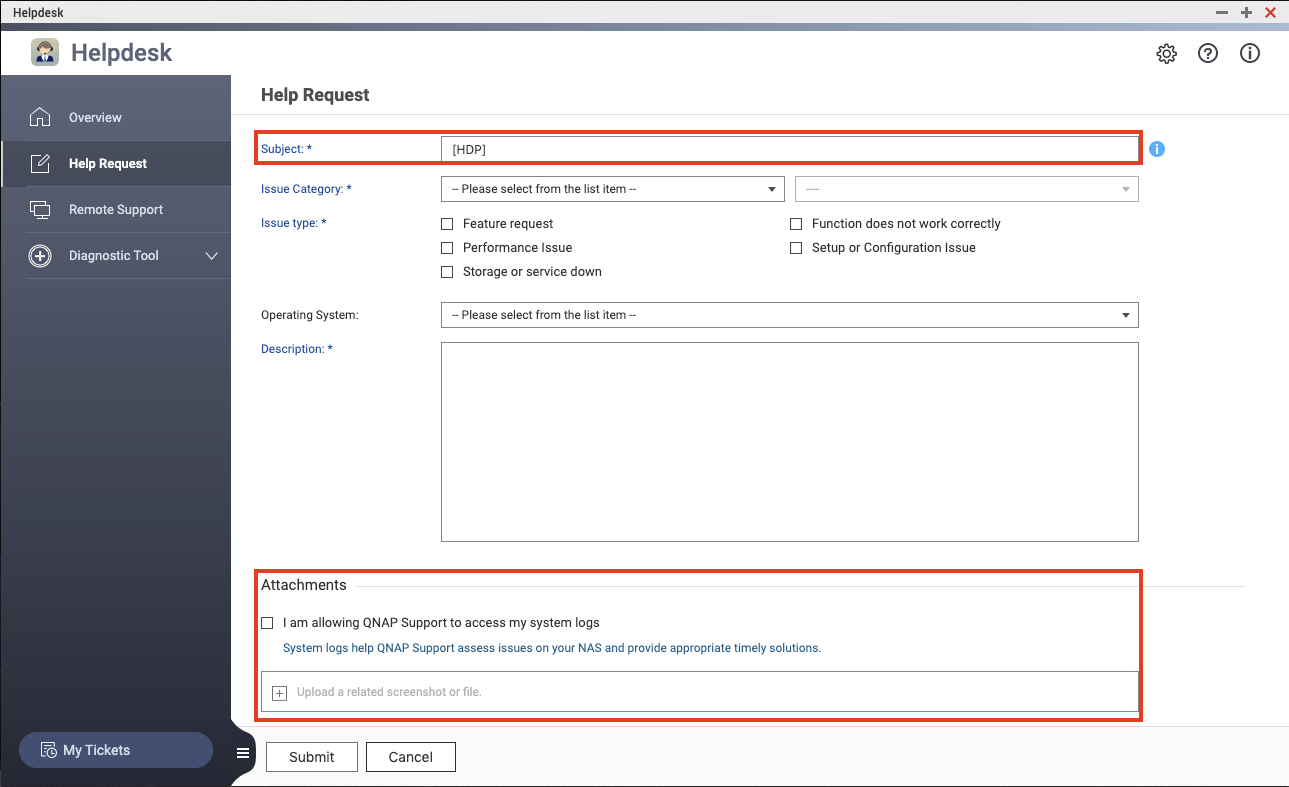 How to Report：https://view.publitas.com/qnap-1/how-to-report-bugs-in-the-hyper-data-protector-beta-program_en_faq/page/1
Feature roadmap
QNAP 
Virtualization Station
Window server and PC backup/restore
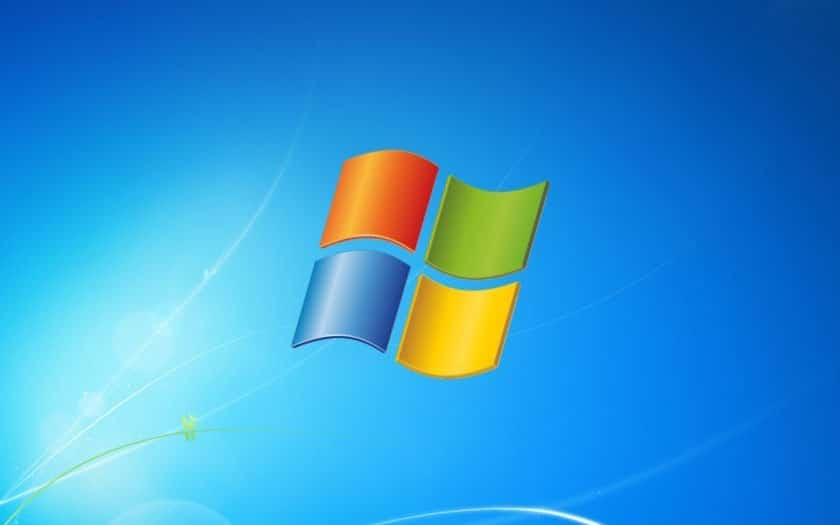 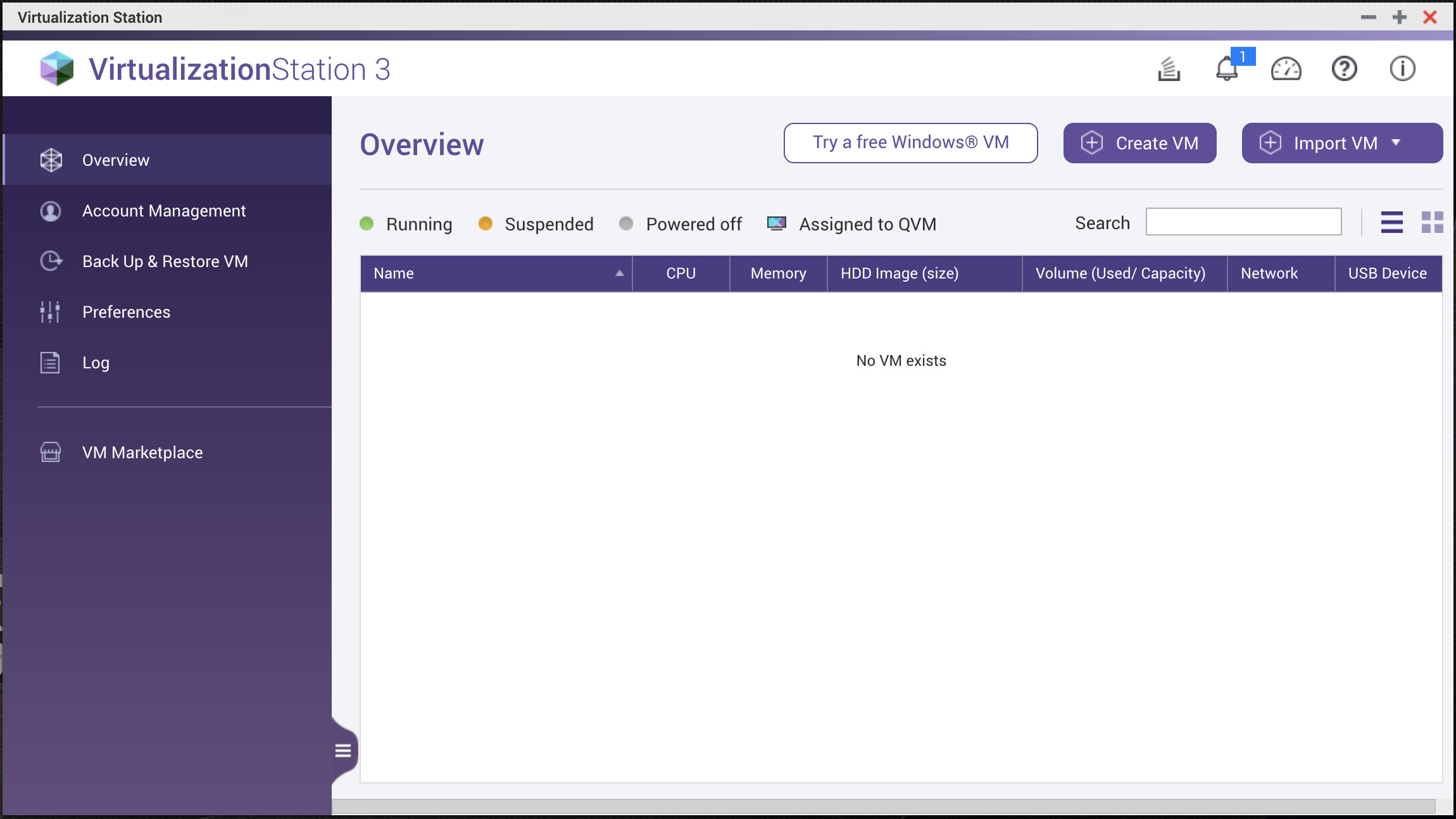 Summary
QNAP NAS All-in-one central management
High speed active backup
Save your money, time and storage
QNAP NAS is your best choice for VM back up
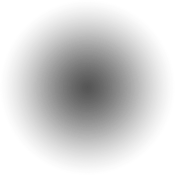 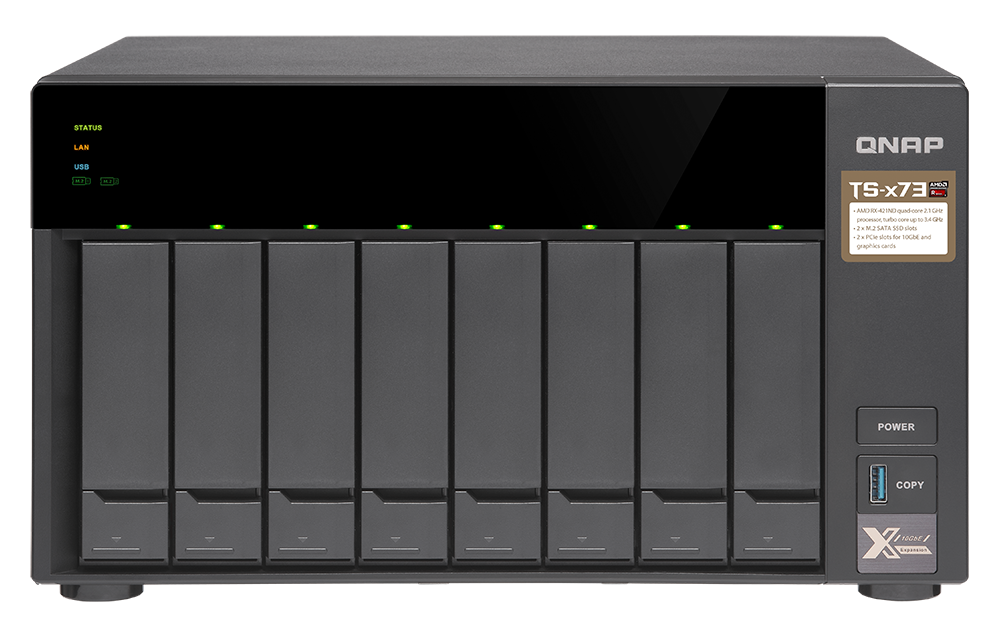 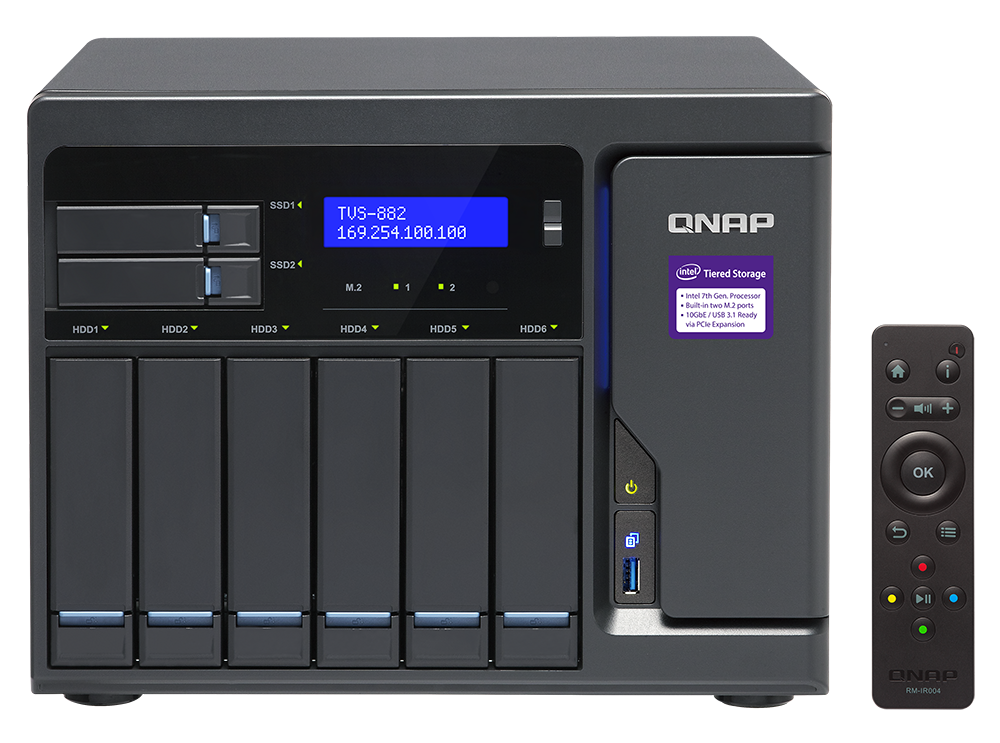 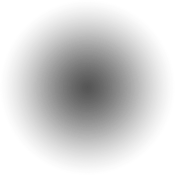 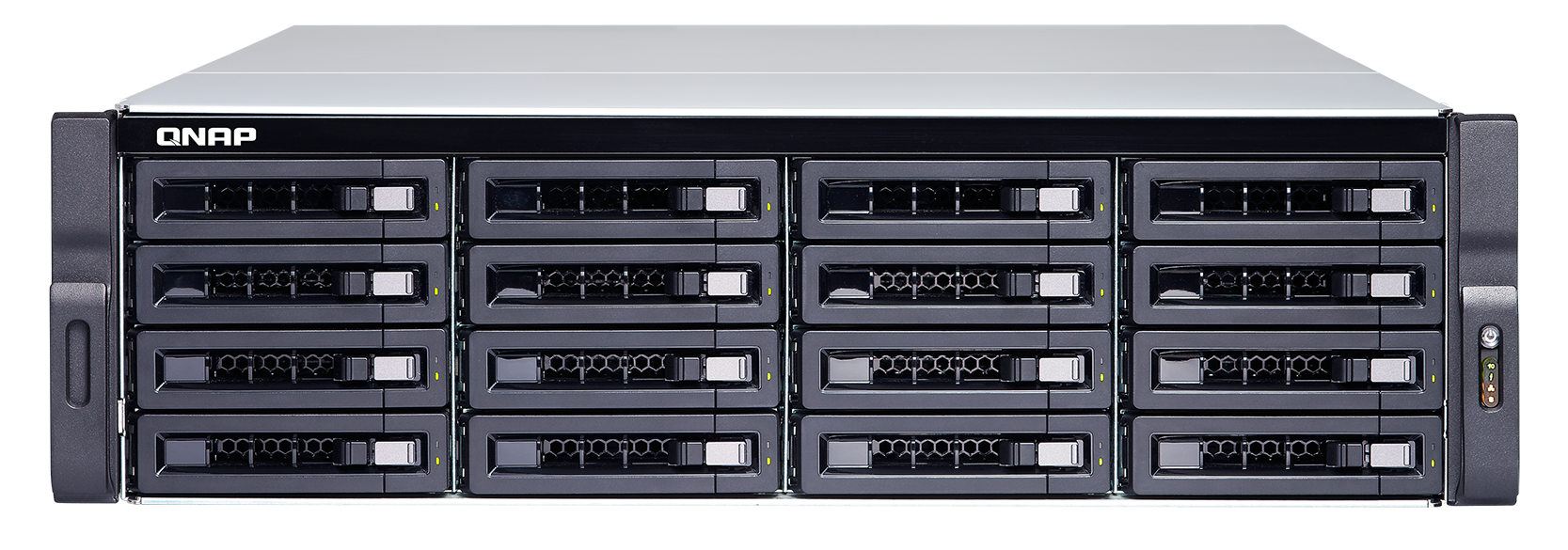 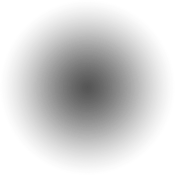 Copyright © 2020 QNAP Systems, Inc. All rights reserved. QNAP® and other names of QNAP Products are proprietary marks or registered trademarks of QNAP Systems, Inc. Other products and company names mentioned herein are trademarks of their respective holders.